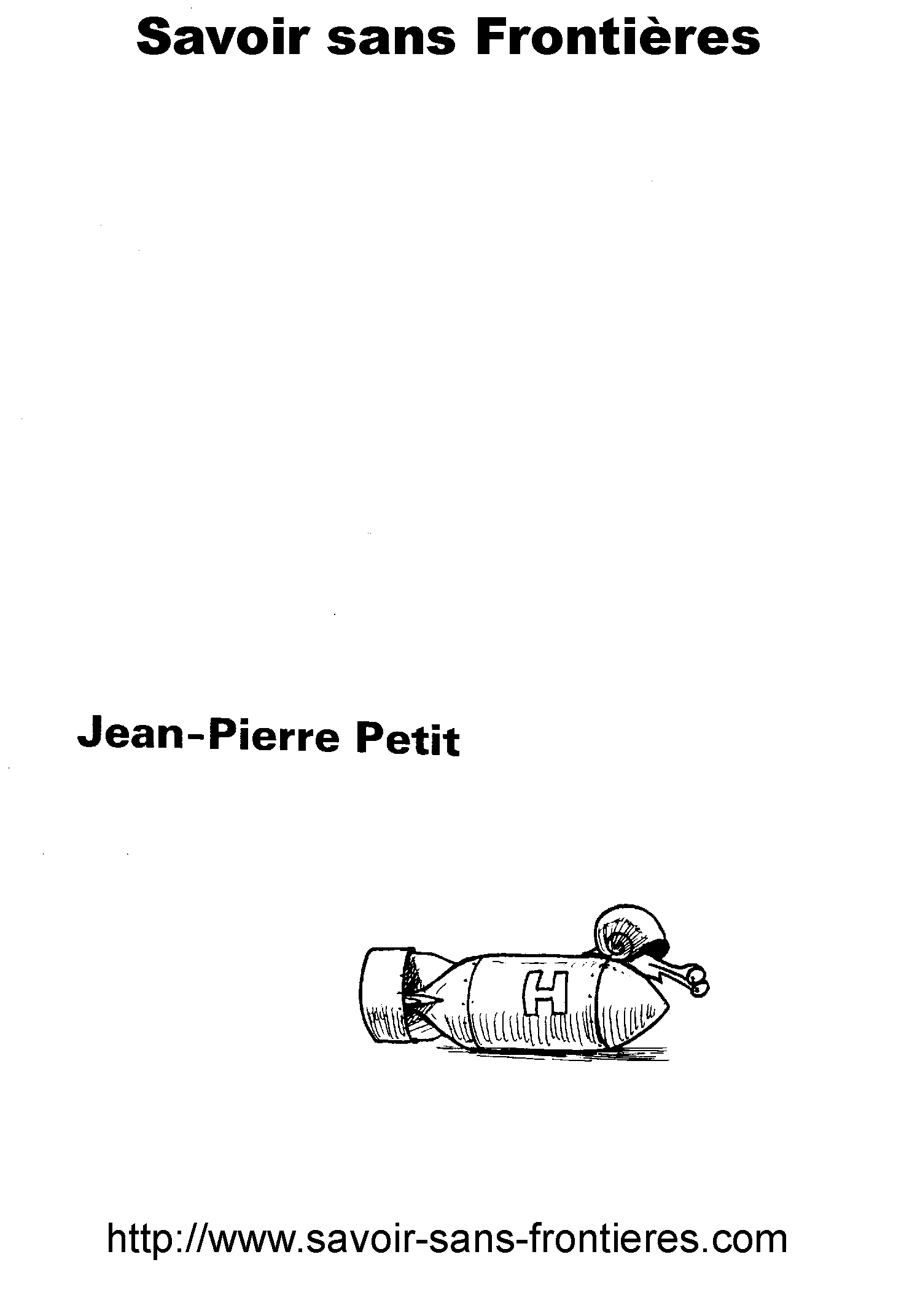 आपको सर्वनाश मुबारक हो!
(HAVE A NICE APOCALYPSE)
जीन-पियरे पेटिट
हिंदी : अरविन्द गुप्ता
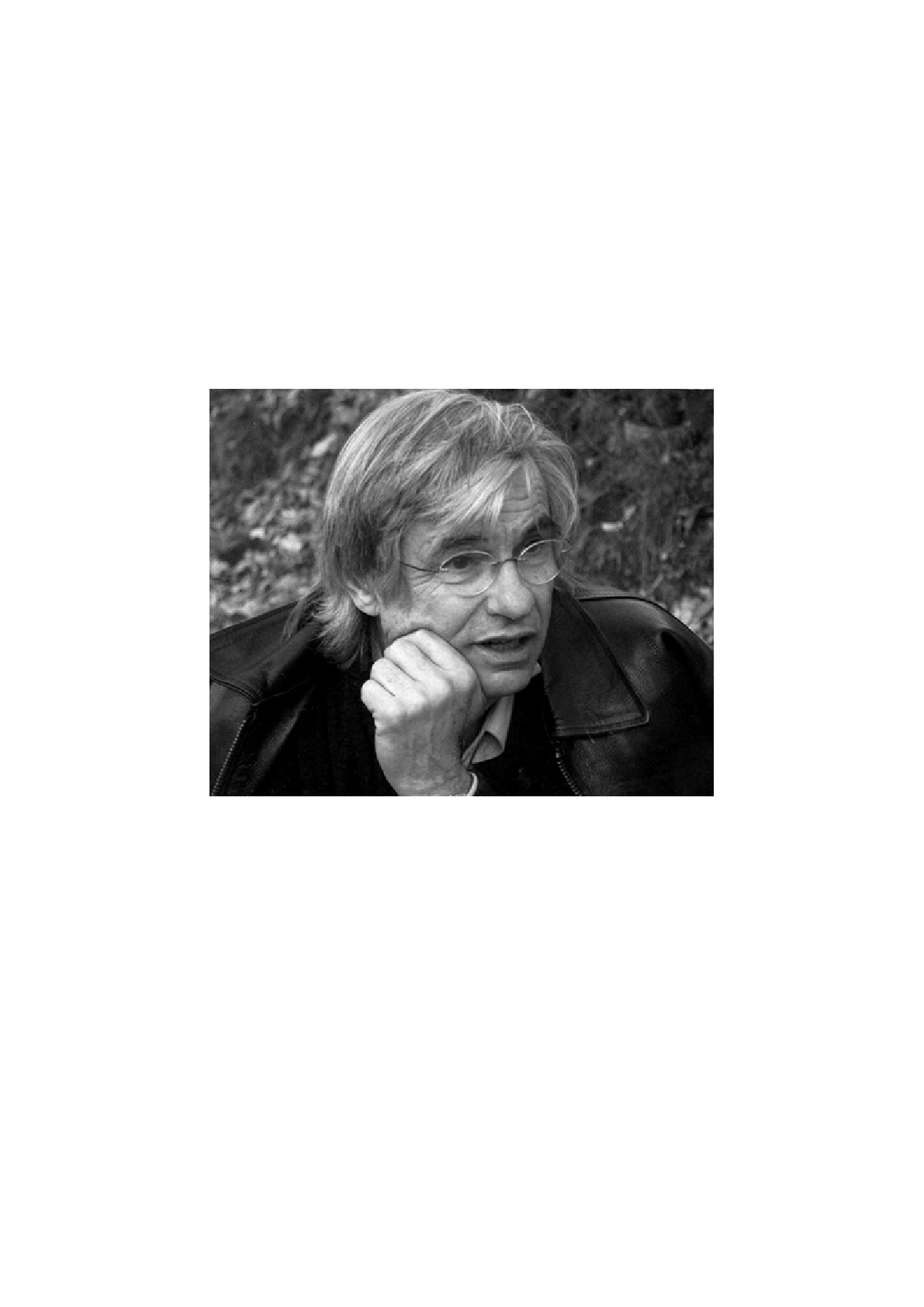 प्रोफेसर जीन-पियरे पेटिट पेशे से एक एस्ट्रो-फिजिसिस्ट हैं. उन्होंने "एसोसिएशन ऑफ़ नॉलेज विदआउट बॉर्डर्स" की स्थापना की और वो उसके अध्यक्ष भी हैं. इस संस्था का उद्देश्य वैज्ञानिक और तकनीकी ज्ञान और जानकारी को अधिक-से-अधिक देशों में फैलाना है. इस उद्देश्य के लिए, उनके सभी लोकप्रिय विज्ञान संबंधी लेख जिन्हें उन्होंने पिछले तीस वर्षों में तैयार किया और उनके द्वारा बनाई गई सचित्र एलबम्स, आज सभी को आसानी से और निशुल्क उपलब्ध हैं. उपलब्ध फाइलों से डिजिटल, अथवा प्रिंटेड कॉपियों की अतिरिक्त प्रतियां आसानी से बनाई जा सकती हैं. एसोसिएशन के उद्देश्य को पूरा करने के लिए इन पुस्तकों को स्कूलों, कॉलेजों और विश्वविद्यालयों के पुस्तकालयों में भेजा जा सकता है, बशर्ते इससे कोई आर्थिक और राजनीतिक लाभ प्राप्त न करें और उनका कोई, सांप्रदायिक दुरूपयोग न हो. इन पीडीएफ फाइलों को स्कूलों और विश्वविद्यालयों के पुस्तकालयों के कंप्यूटर नेटवर्क पर भी डाला जा सकता है.
जीन-पियरे पेटिट ऐसे अनेक कार्य करना चाहते हैं जो अधिकांश लोगों को आसानी से उपलब्ध हो सकें. यहां तक कि निरक्षर लोग भी उन्हें पढ़ सकें. क्योंकि जब पाठक उन पर क्लिक करेंगे तो लिखित भाग स्वयं ही "बोलेगा". इस प्रकार के नवाचार "साक्षरता योजनाओं" में सहायक होंगे. दूसरी एल्बम "द्विभाषी" होंगी जहां मात्र एक क्लिक करने से ही एक भाषा से दूसरी भाषा में स्विच करना संभव होगा. इसके लिए एक उपकरण उपलब्ध कराया जायेगा जो भाषा कौशल विकसित करने में लोगों को मदद देगा.

जीन-पियरे पेटिट का जन्म 1937 में हुआ था. उन्होंने फ्रेंच अनुसंधान में अपना करियर बनाया. उन्होंने प्लाज्मा भौतिक वैज्ञानिक के रूप में काम किया, उन्होंने एक कंप्यूटर साइंस सेंटर का निर्देशन किया, और तमाम सॉफ्टवेयर्स बनाए. उनके सैकड़ों लेख वैज्ञानिक पत्रिकाओं में प्रकाशित हुए हैं जिनमें द्रव यांत्रिकी से लेकर सैद्धांतिक सृष्टिशास्त्र तक के विषय शामिल हैं. उन्होंने लगभग तीस पुस्तकें लिखी हैं जिनका कई भाषाओं में अनुवाद हुआ है.
 
निम्नलिखित इंटरनेट साइट पर एसोसिएशन से संपर्क किया जा सकता है:
http://savoir-sans-frontieres.com
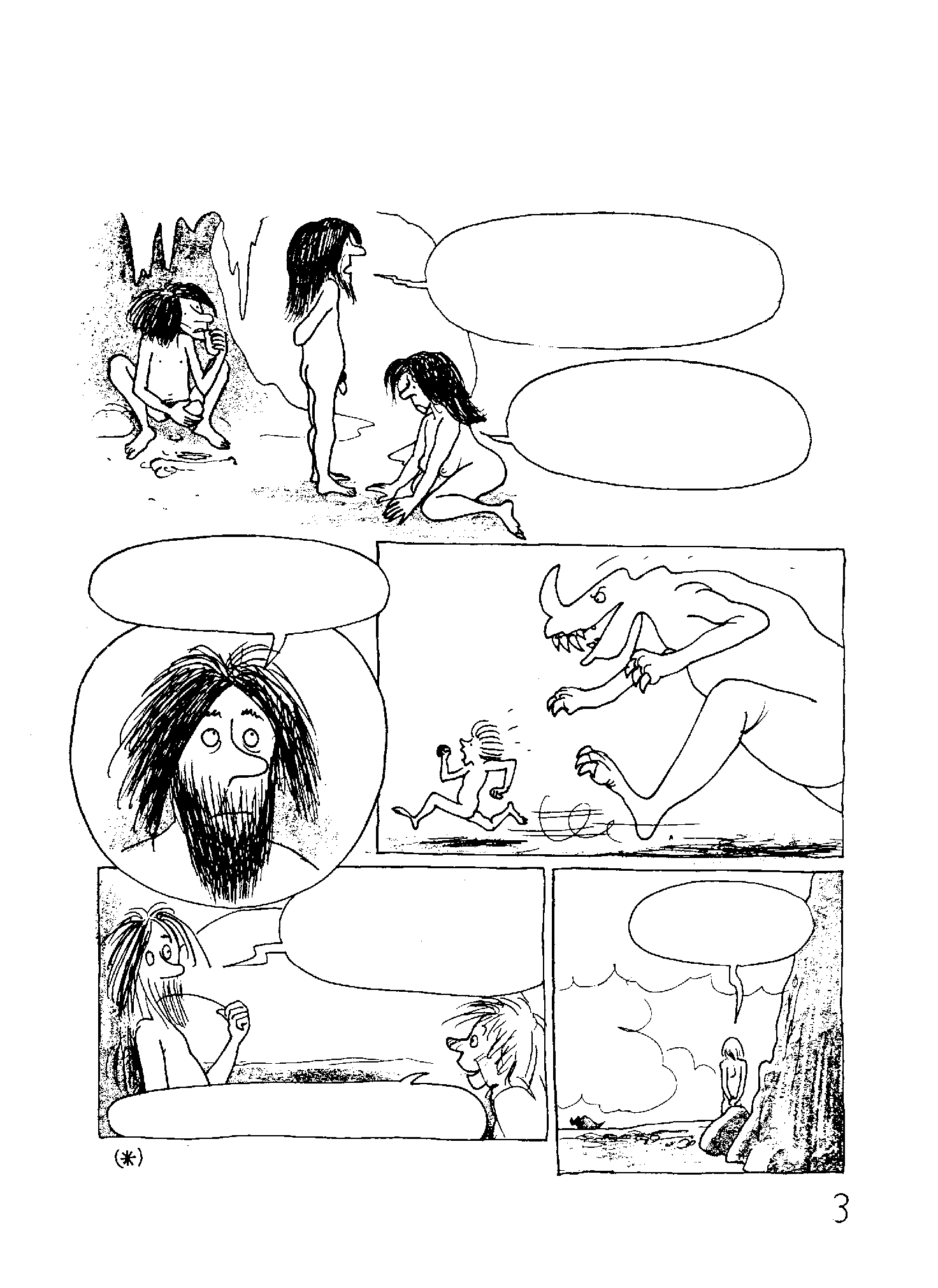 प्रस्तावना  (PREFACE)
प्रारंभ में महाद्वीप पर बनी ठोस मैगमा की एक पतली परत ने टूटना शुरू किया. इनमें से एक तैरती हुई चट्टान पर वुंज रहते थे.
यहाँ हम फिर भूख से मर रहे हैं. और ज़रा सोचो कि नदी के दूसरी तरफ ब्यूटिरोडेंड्रोन (*) के घने खेत हैं.
हां, लेकिन अगर हम वहां जाएंगे तो हॉर्नोसीरस हमला करेंगे.
पिछली बार हमारे काफी लोग मारे गए थे.
भस्म हों वो जानवर!
हां, ब्यूटिरोडेंड्रोन के फल बेहद स्वादिष्ट होते हैं.
मक्खन फैलाने में बहुत अच्छा है!
मक्खन के पेड़
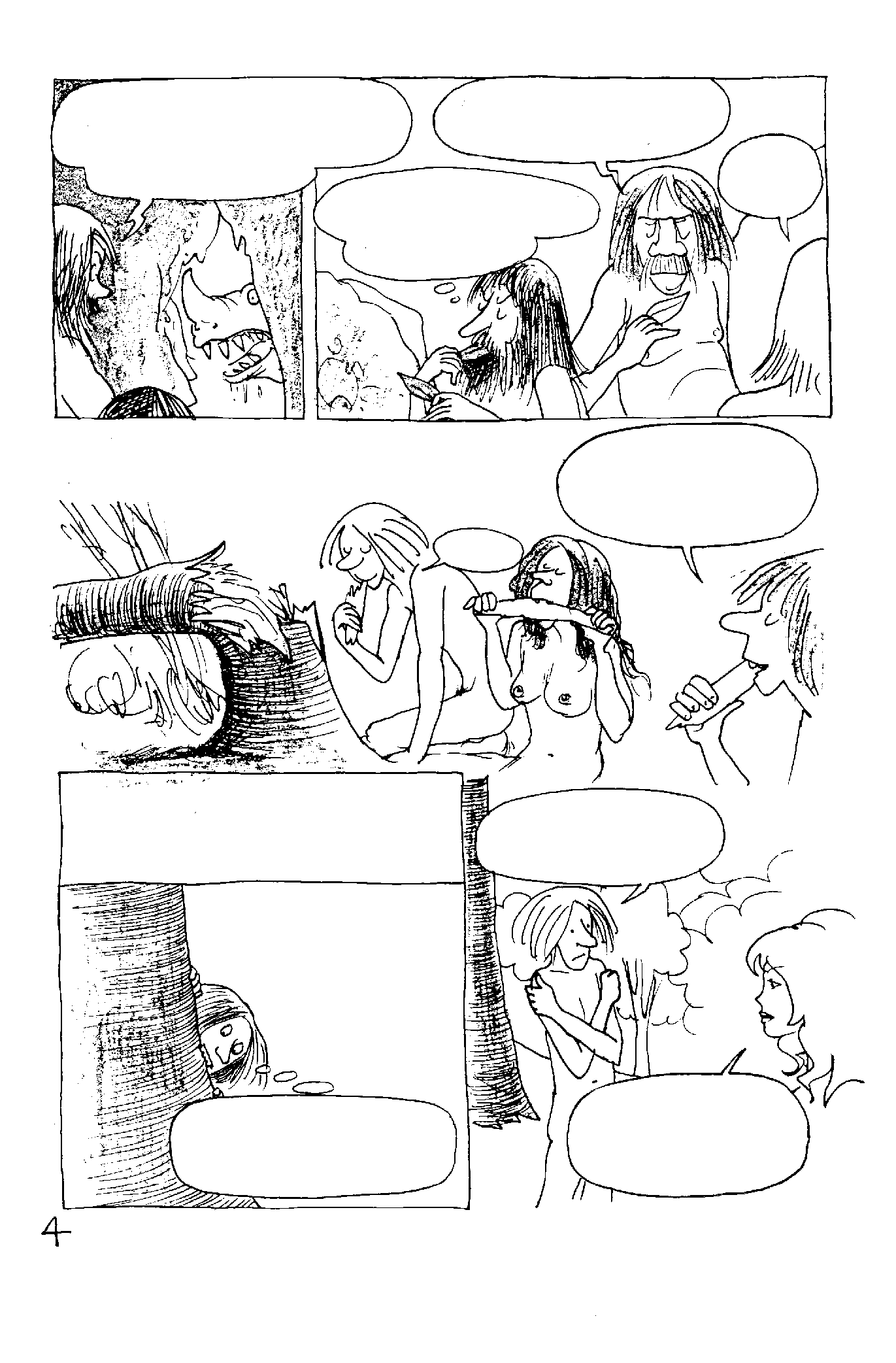 सौभाग्यवश वे हमें इन गुफाओं में से नहीं पकड़ सकते हैं.
ये पत्ते बहुत पौष्टिक नहीं हैं.
अब हवा चली.
उनका स्वाद बहुत ख़राब है.
कभी-कभी हवा हॉर्नोसीरो का पीछा करती है और "ब्रेड-ट्री" के पेड़ों को उखाड़ देती है.
चलो, तूफ़ान के भगवान ने आखिर हमारा साथ दिया.
बढ़िया!
लेकिन इन असाधारण अवसरों के अलावा, "ब्रेड-ट्री" की छाल वुंज के चबाने के लिए बहुत सख्त होती थी.
अरे, अब फिर से ठंडक हो रही है.
चलो, गुफा में जाएं नहीं तो हम सचमुच में परेशानी में पड़ जाएंगे ...
प्रकृति ने हमें इतने हास्यास्पद दांत क्यों दिए हैं?
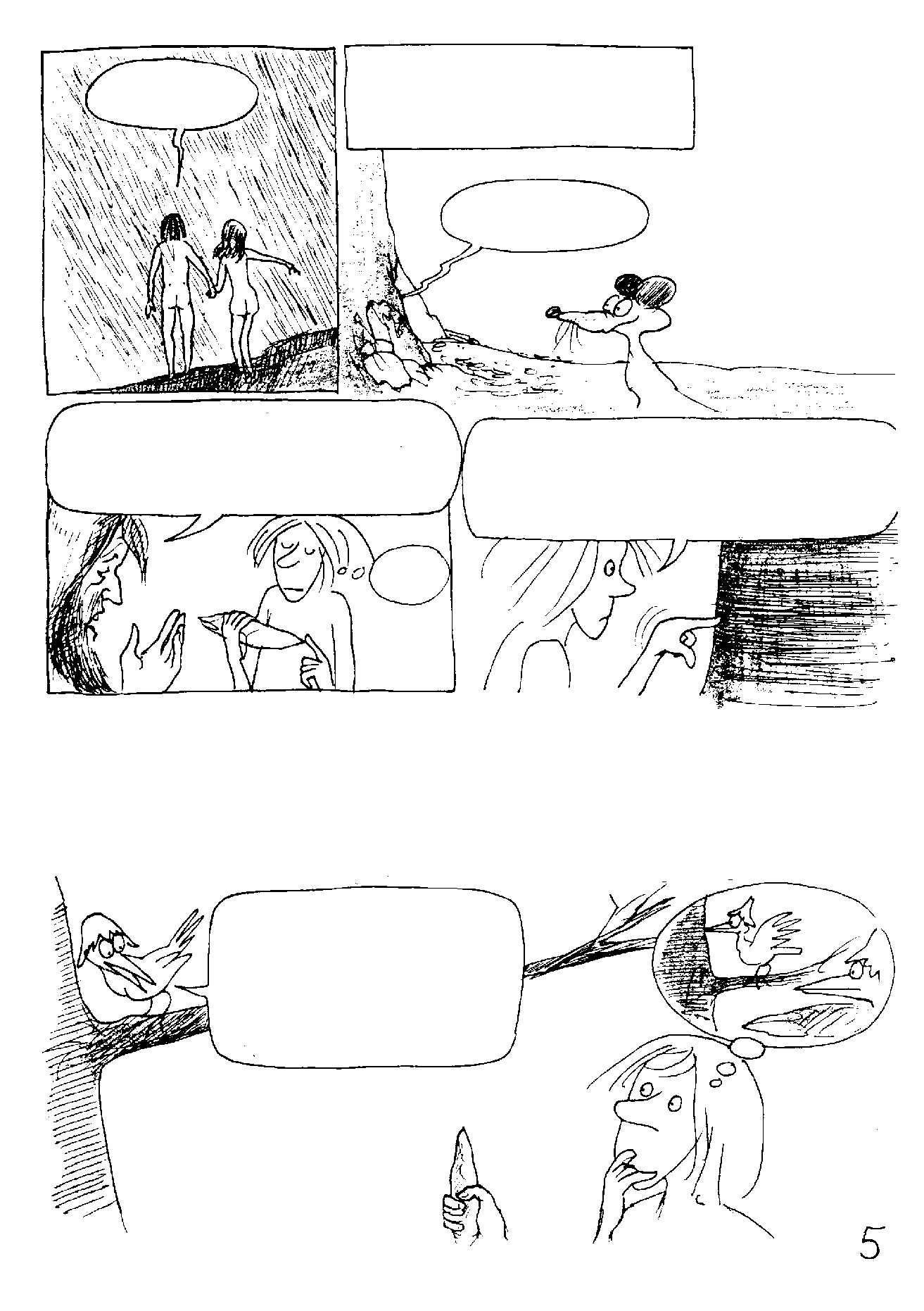 वास्तव में, बर्फीले मौसम के निकट आने के कारण, वुन्ज़ के इलाके में हमेशा सर्दी रहती थी.
अरे नहीं!
आआआ… छू !
अगर तूफ़ान देवता हमें एक और "ब्रेड-ट्री" नहीं देंगे तो हम लोग जल्द ही भूख से मर जाएंगे.
अगर मैं "ब्रेड-ट्री" की छाल को पूरे बल के साथ एक उंगली से दबाऊं तो भी मैं उसमें छेद नहीं कर पाता हूँ.
प्रौद्योगिकी का जन्म
(BIRTH OF TECHNOLOGY)
बल: 10-किलोग्राम. संपर्क सतह: 1-वर्ग सेंटीमीटर. छाल को छेदने के लिए दबाव अपर्याप्त होगा.
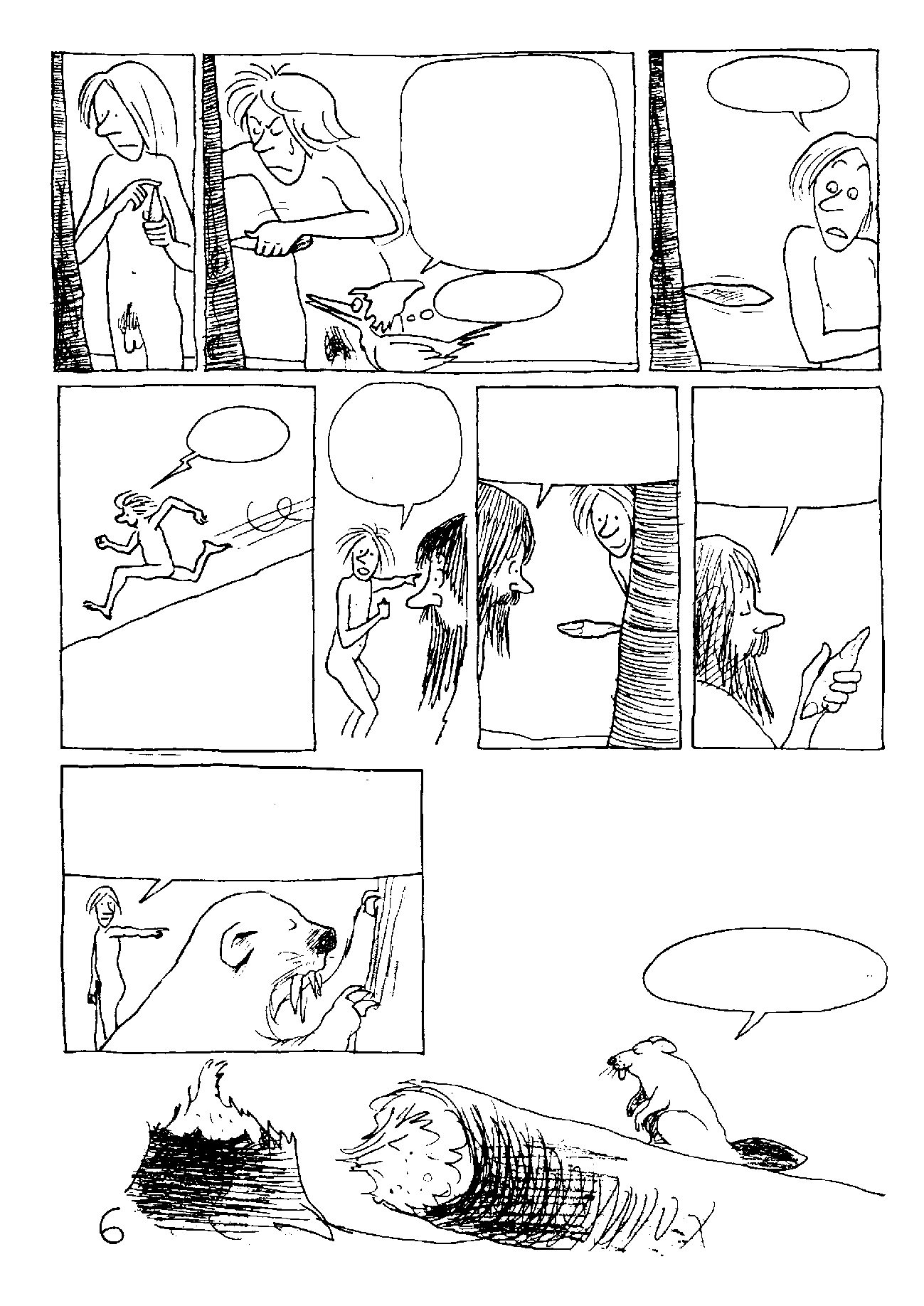 अरे!?!
बल: 10-किलोग्राम, संपर्क की सतह: 1-वर्ग मिलीमीटर. अब दबाव 100-गुना अधिक होगा.
काम करता है!
वरलुक! प्लिचका! 
आओ देखो!
चट्टान का टुकड़ा भी एक पंजे जैसा ही काम करता है.
आपने यह 
कैसे किया?
जल्दी!
फिर कुछ समय में उनकी जनजाति के लोग "ब्रेड-ट्री" को पतली-पतली चकत्तियों में काटने में सक्षम हुए.
मैंने टेरोक्स को कभी-कभी "ब्रेड-ट्री" खाते देखा है. वे पेड़ में अपने पंजे घुसाते हैं.
अरे वाह! बहुत खूब...
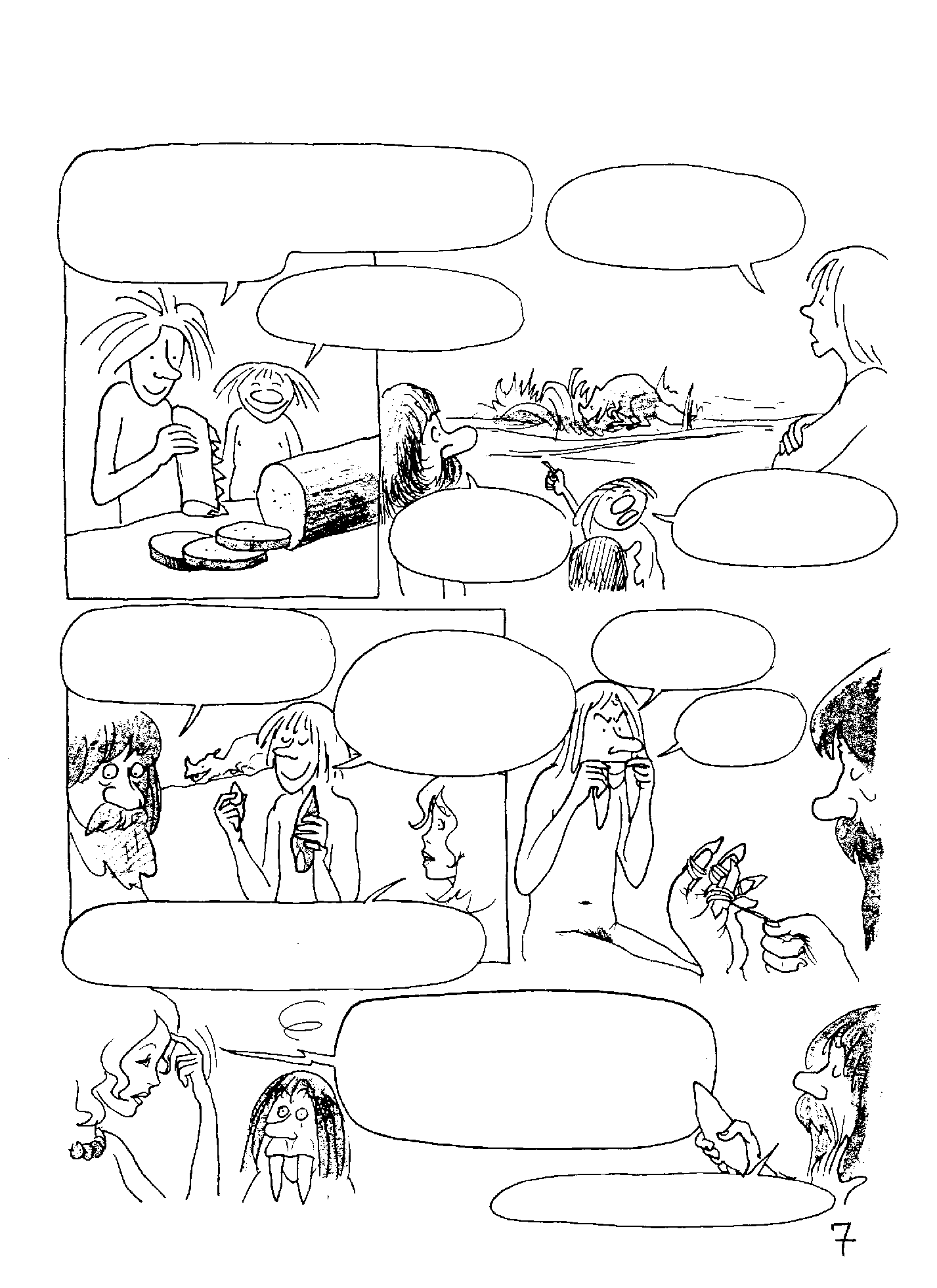 हाथ बने औजार (TOOL-ARMS)
देखो, अगर मैं इन तेज नुकीले पत्थरों को राल (रेज़िन) के साथ एक तख़्ते पर चिपका दूं तो हम "ब्रेड-ट्री" को आसानी से टुकड़ों में काट पाएंगे.
हाँ, लेकिन मक्खन तो वहाँ पर है ...
बढ़िया, सैंडविच!
मुझे सैंडविच चाहिए! मुझे सैंडविच चाहिए!
हॉर्नोसेरोस, पर हमला करूं, मैं ? ...
नहीं पता. शायद ऐसे?..
हॉर्नोसेरोस के बड़े-बड़े दांत और पंजे हैं.
लेकिन हमारे पास भी दांत और पंजे हैं.
रेज़िन के साथ?
लेकिन आप उन्हें अपनी उंगलियों और मुंह के साथ कैसे जोड़ेंगे?
आप सभी मनुष्य जैसे ही जीव हैं. जब हम "ब्रेड-ट्री" को काटते हैं तो हमारे मुंह में पत्थर के टुकड़े तो नहीं होते हैं!
सच में हम हाथ से पकड़ते हैं.
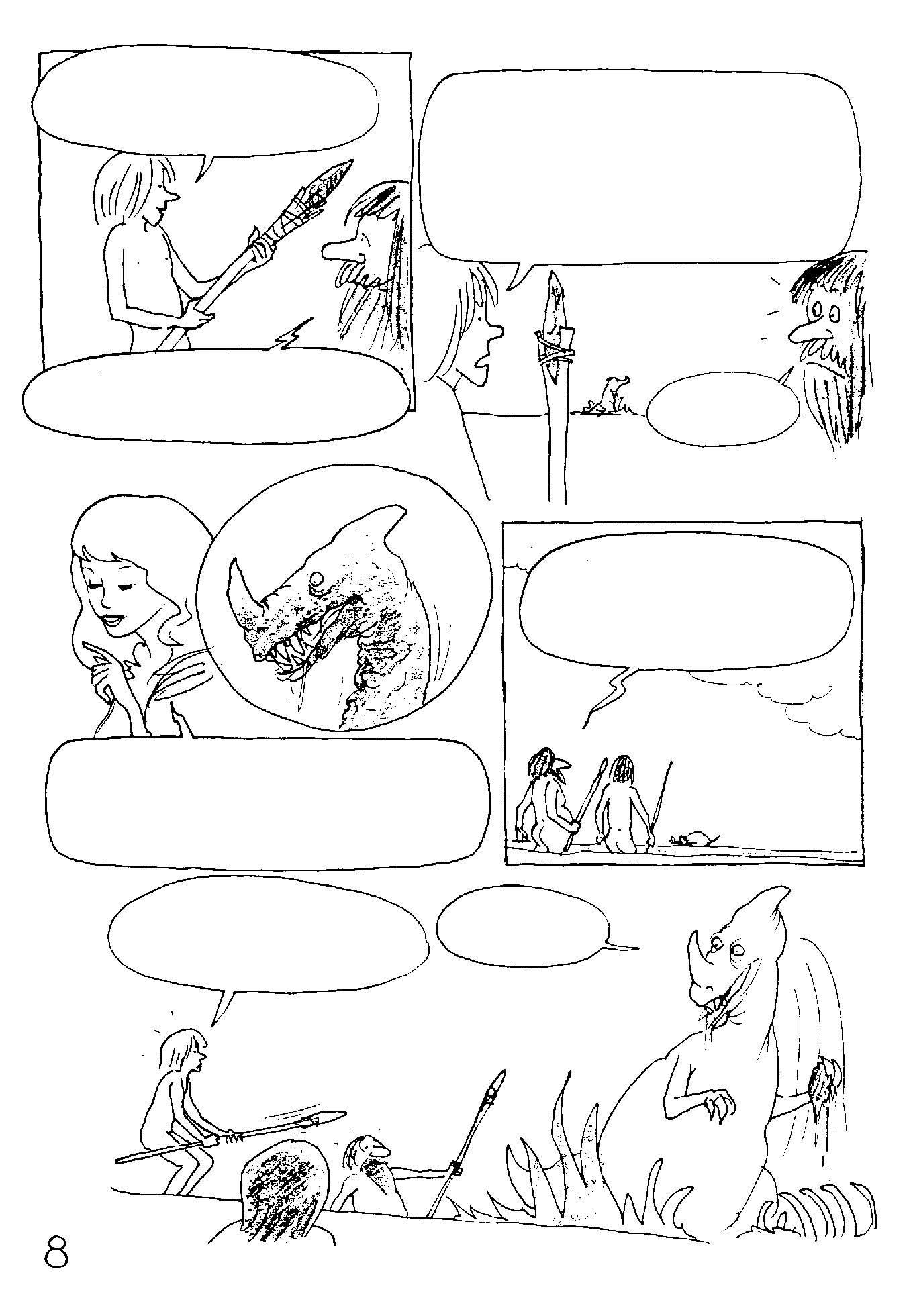 मुझे एक और विचार आया है. आपकी इस बारे में क्या राय है?
हॉर्नोसेरोस उस पूरे इलाके में रहते हैं जहां ब्यूटिरोडेंड्रोन (मक्खन के पेड़) बढ़ते हैं. यदि हम अपनी रोटी पर मक्खन चाहते हैं तो हमें, उन्हें वहां से खदेड़ना ही होगा.
इसका मतलब है कि हम काफी दूरी से उन्हें मार सकते हैं.
उसके साथ?..
वो बुद्धिमान है और अच्छी सलाह दे रही है. अफ़सोस है, कि वो देख नहीं सकती.
हॉर्नोसेरोस की त्वचा पक्षों (पीठ) और पैरों पर बहुत मोटी होती है. उनकी त्वचा के सबसे कमजोर बिंदु - गर्दन और पेट हैं.
हूं!?
अरे बाप रे, हमने सबसे छोटे 
पर आक्रमण क्यों नहीं किया!
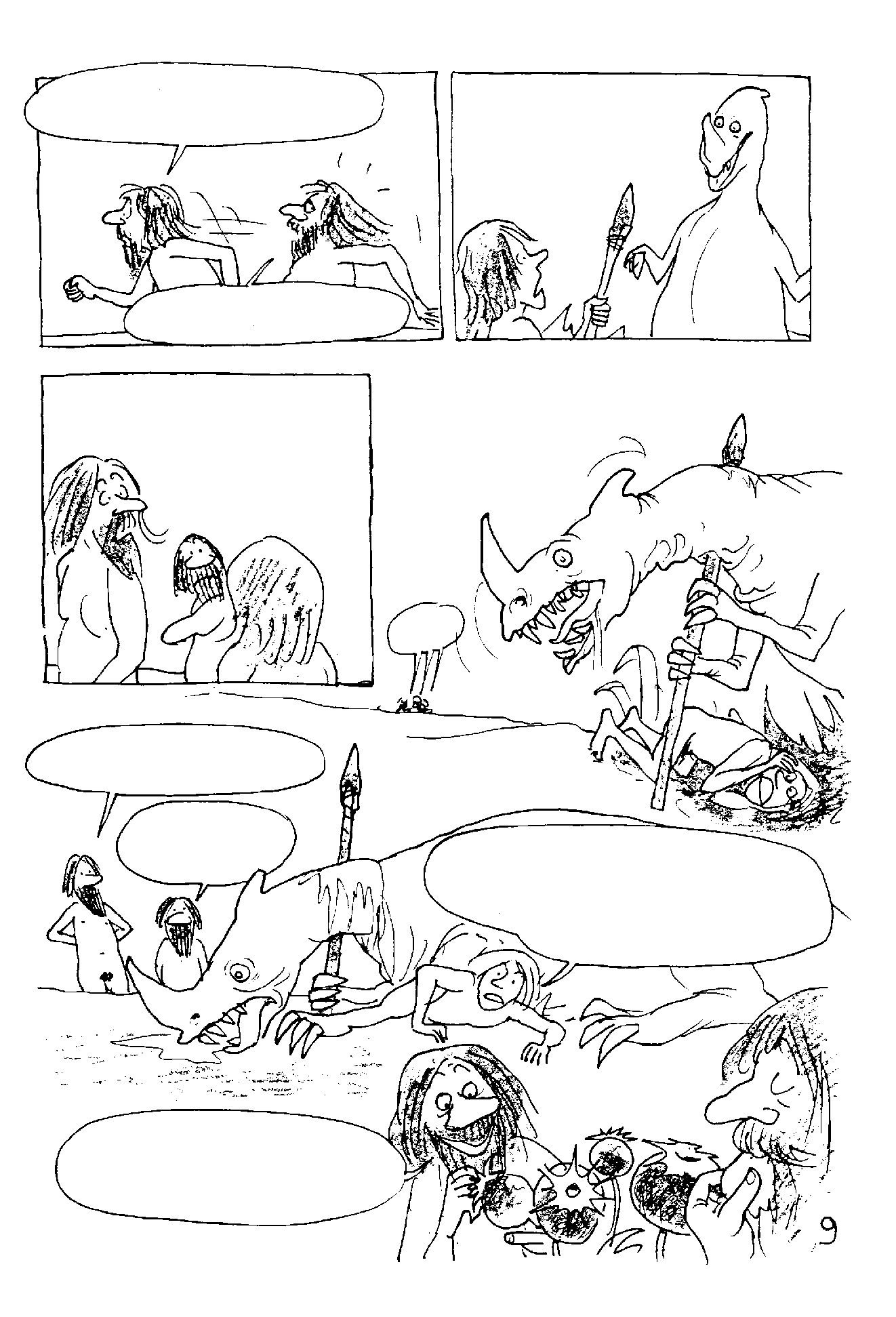 हम लोग इस समय प्रौद्योगिकी को छोड़ दें!
मक्खन के बिना ही ज़िंदगी चलाएं.
आहा!
अरे!
!!!
उसने हॉर्नोसेरोस में 
एक छेद बनाया है.
हमने मिलकर छेद बनाया है!
पुजारिन ने सही कहा था, वे अमर नहीं हैं. अगर हम उनमें छेद बनाएंगे तो वे भी हमारी तरह ही मरेंगे!
फिर ब्यूटिरोड्रोन (मक्खन के पेड़ों) के प्यारे फल हमारे होंगे!
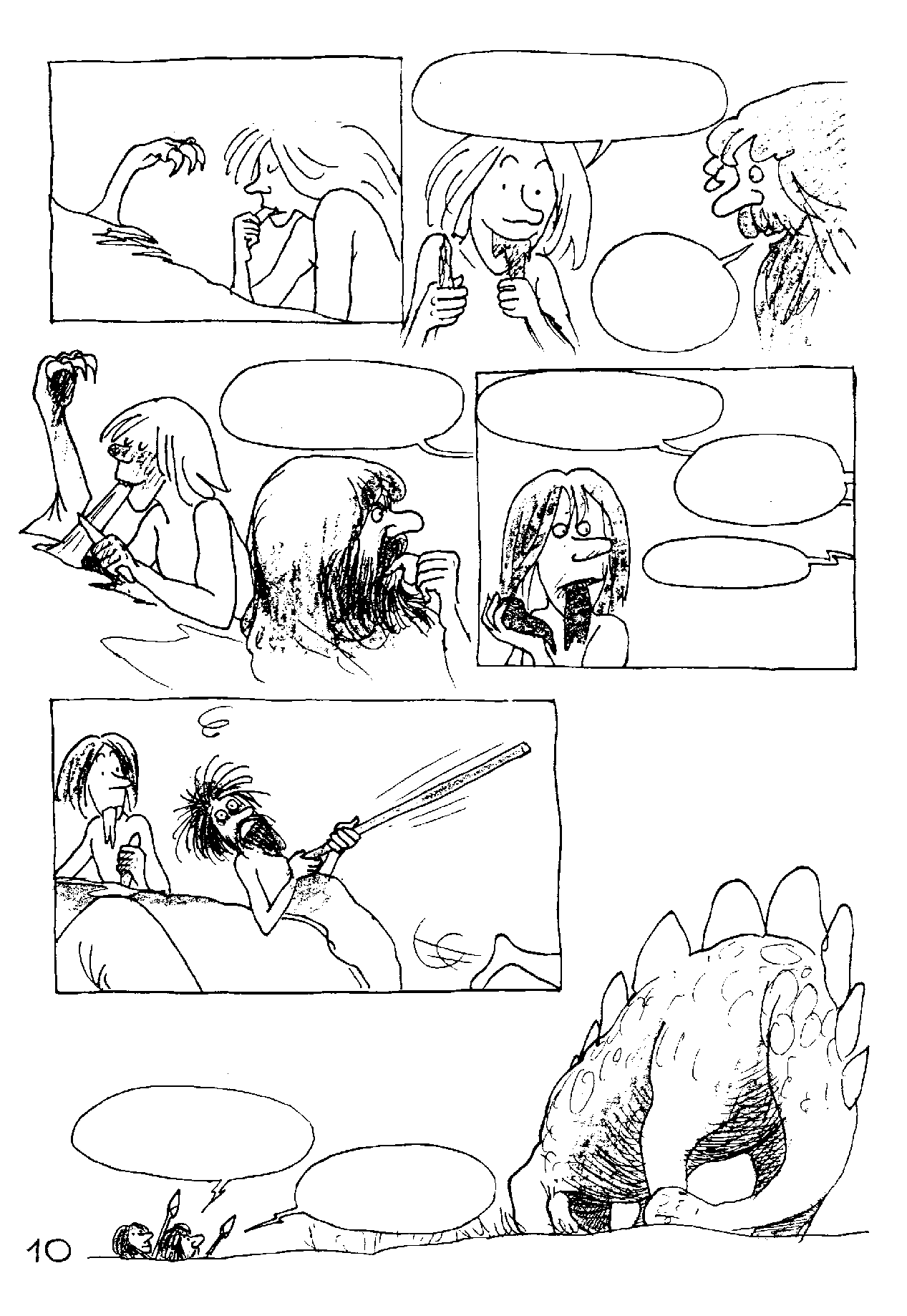 इस घटना के अप्रत्याशित परिणाम निकले.
अरे, इसका स्वाद बिल्कुल बुरा नहीं है.
वो लाल चीज़ क्या है?
मुझे भी कुछ लेने दो!
वो टुकड़ा छोड़ दो!
नहीं! वो मेरा है!
परेशान मत करो!
अहा! ....
वुन्ज़ ने हॉर्नोसेरोस को नष्ट कर दिया  और अब पूरा जंगल उनका था, लेकिन फिर एक दिन ...
भगवान के लिए वो क्या है?
वो सिर है या पूँछ?
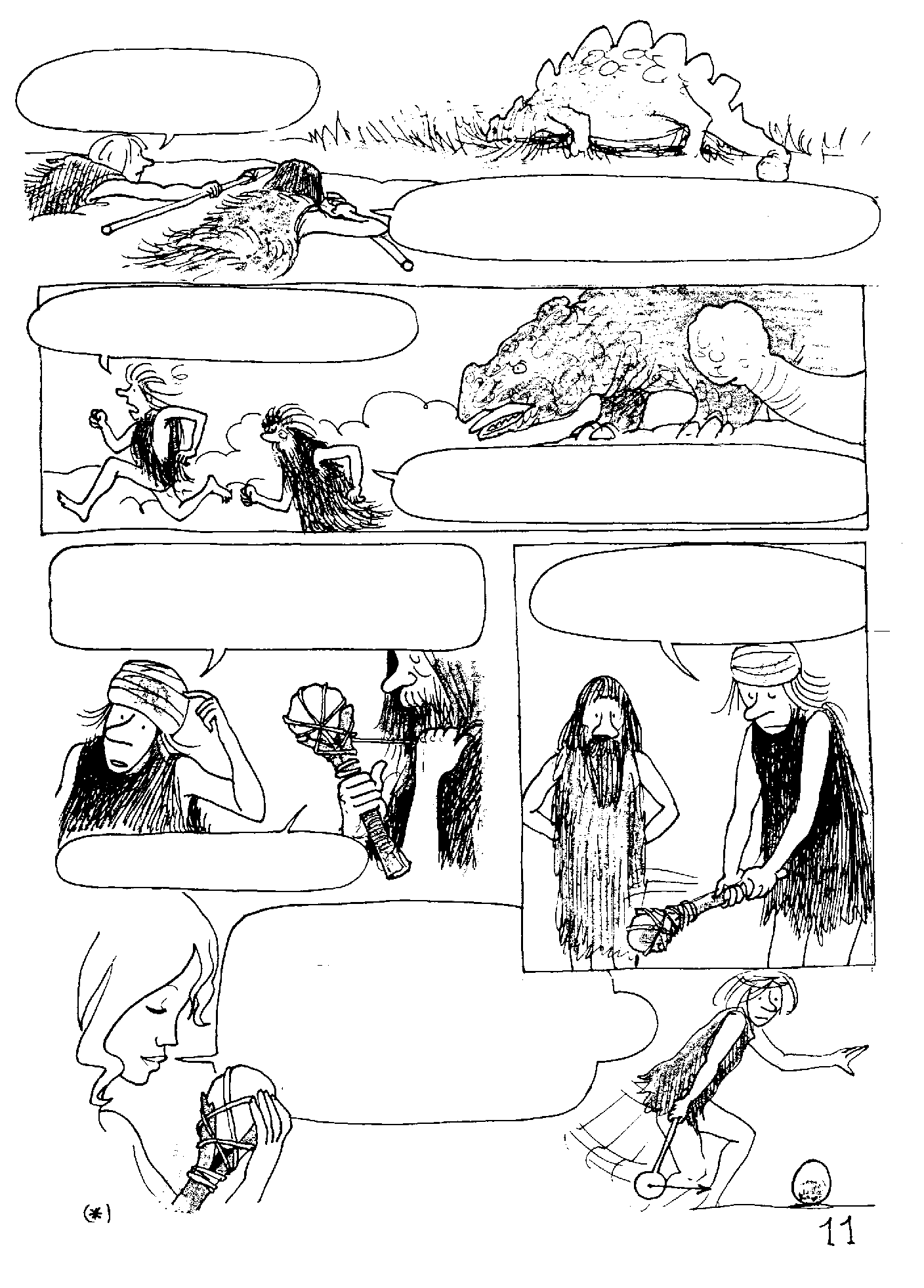 मैं सिर्फ सिर देख सकता हूं, वो दूसरी तरफ है.
उसके दांत या पंजे नहीं हैं. वो साधारण लगता है. क्या हम जाकर उसमें छेद करेंगे?
पर उसकी त्वचा वास्तव में कठोर है. उसमें छेद करने का कोई रास्ता नहीं है.
हमने पंद्रह बार कोशिश की. यदि तुम चाहो तो ज़रूर कोशिश करो. मैं अब चला ...
उसके दाँत या पंजे नहीं हैं लेकिन वो अपनी पूंछ (*) के अंत में मौजूद हड्ड़ियों के वज़न का उपयोग करता है.
उसकी पूंछ नुकीली भी नहीं है फिर वो कैसे काम करती है?
कुछ इस तरह से?
लगता है कि मुझे समझ में आ रहा है. यह एक दोहरी कार्रवाई है. केवल कुछ किलोग्राम बल का उपयोग करके हम द्रव्यमान को गति देते हैं और गतिज-ऊर्जा 1/2-MV2 को संचित करते हैं.
वो एक अंकायलोसॉरस है!
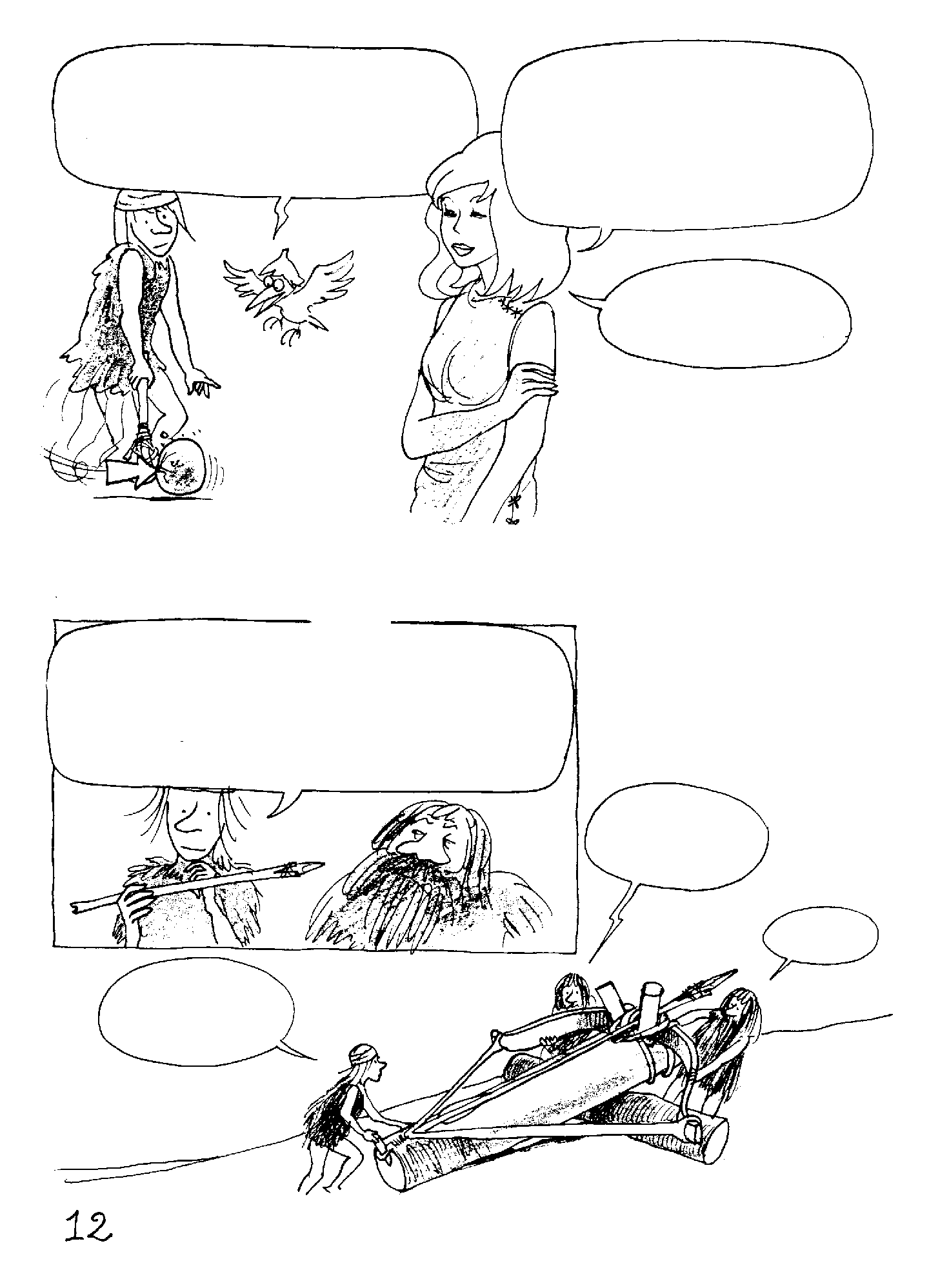 उसका प्रभाव एक अत्यंत क्रूर अवत्वरण (Deceleration) होगा, जो केवल एक बहुत ज़ोरदार बल से ही प्राप्त होगा.
दूसरे शब्दों में, इस द्रव्यमान (मास) से हम बहुत कम समय के लिए भी एक उच्च दबाव पैदा कर सकते हैं.
इसी कारण से दर्द होता है.
क्या!
हथियार फेंकना (THROWING WEAPONS)
हम उन दो प्रभावों को एक-साथ जोड़ते क्यों नहीं? नुकीली ज्यामिति द्वारा संपर्क के बिंदु पर दबाव को बढ़ाएं, और संचय से गतिज-ऊर्जा को प्रभावित करें.
क्या आपको लगता है कि वो काम करेगा?
किसे पता!
वो आसान है ... ज़रा धीरे धीरे ...
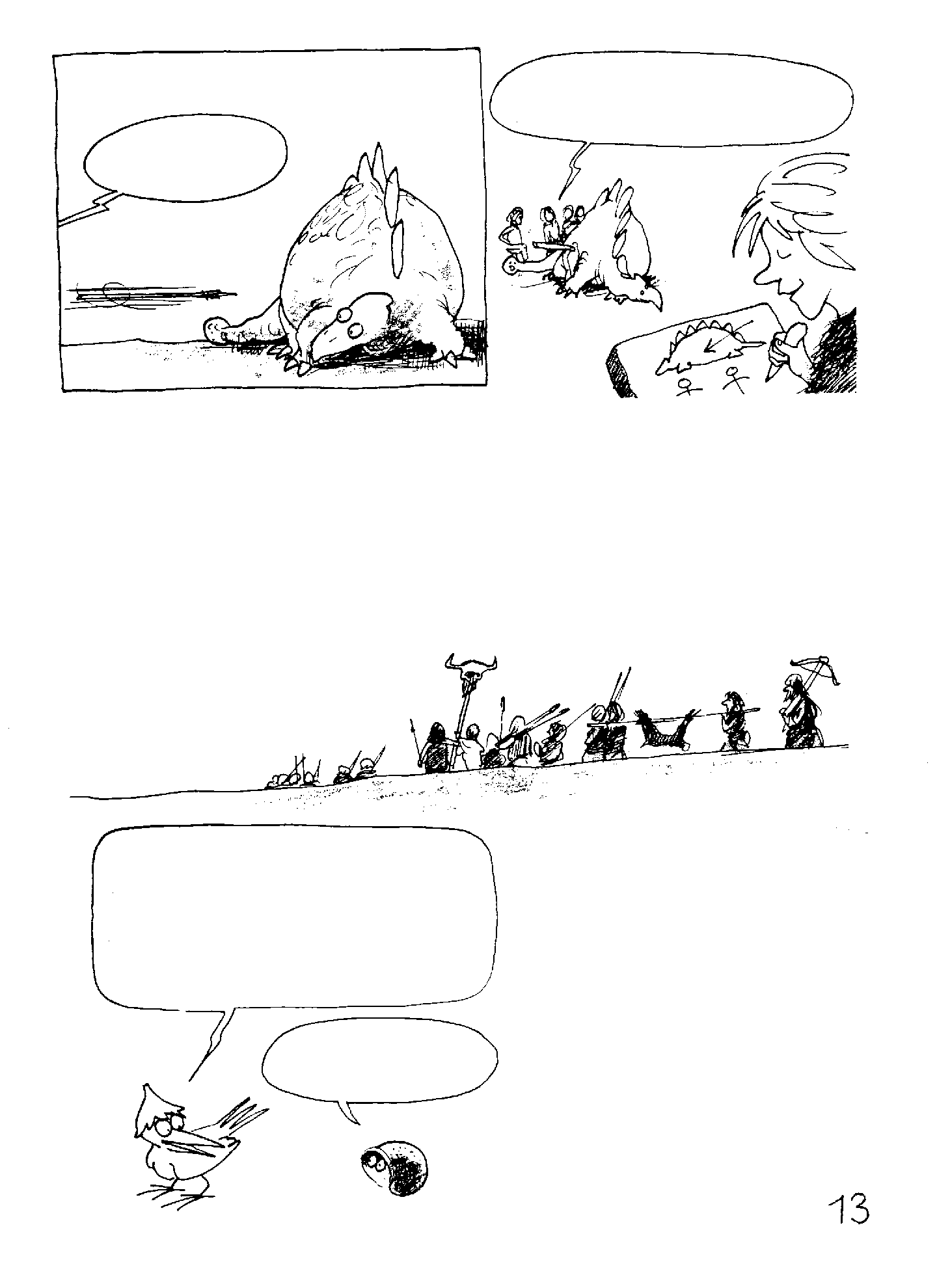 मेरी राय में अब हम दुनिया के स्वामी बन जाएंगे!
धड़ाम!
उसके बाद चीजें बड़ी तेजी से आगे बढ़ीं.
संक्षिप्त में सार यह है कि हम अपने हाथ से, ऊर्जा की एक निश्चित मात्रा को, कम-से-कम समय में, एक छोटी सतह पर वितरित कर सकते हैं.
महत्वपूर्ण बात दुश्मन को छेदना है.
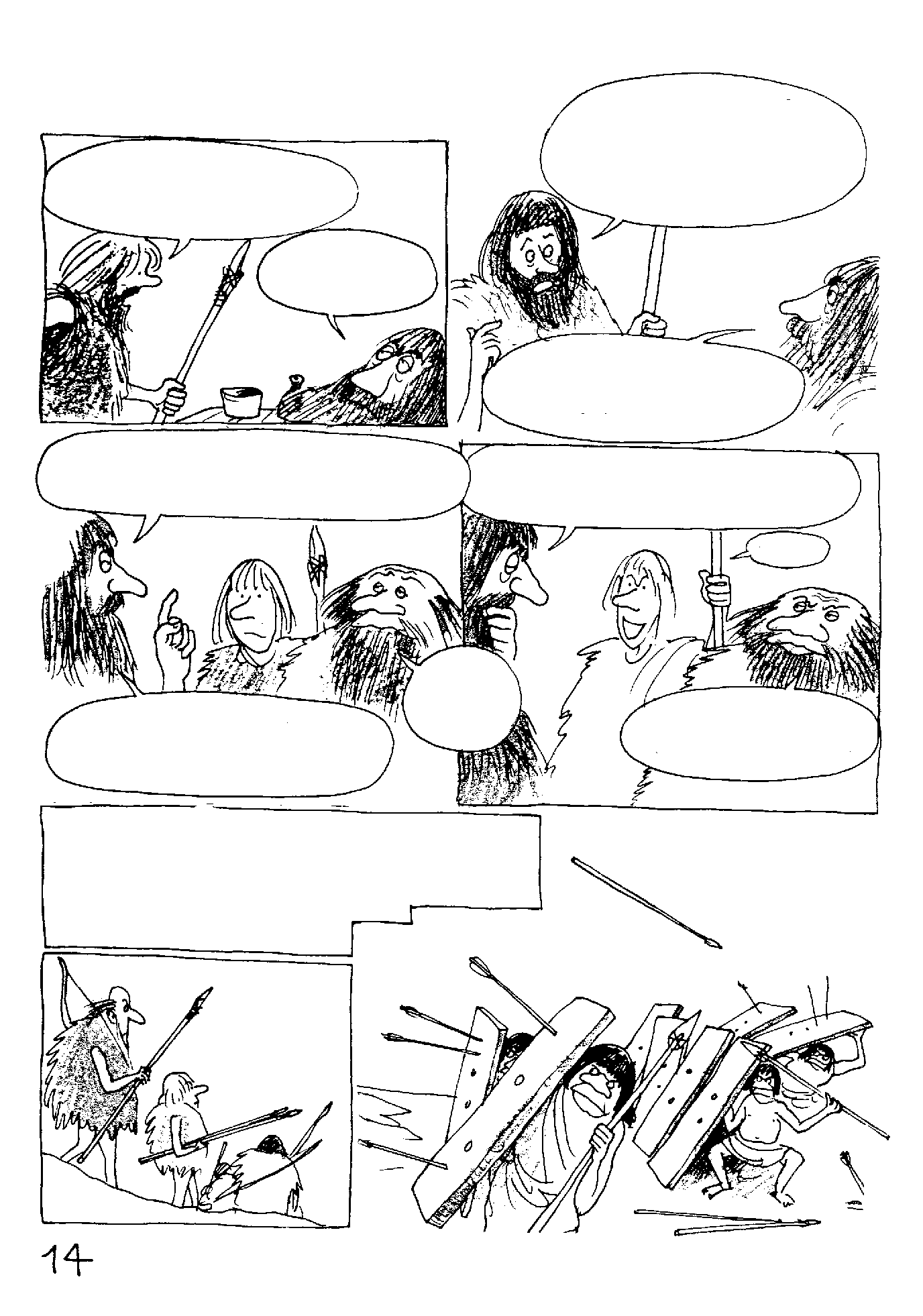 कवच (ARMOUR)
वैसे उनके भी दो हाथ और दो पैर हैं, लेकिन उनका रंग हमारे जैसे नहीं हैं.
बॉस, वहाँ कुछ और लोग भी दिख रहे हैं.
कौन से दूसरे?
अच्छा, तो वो कुछ अलग हैं. मुझे वैसी बात पसंद नहीं है ...
वो देखने में हम जैसे दिखते हों, लेकिन वे शायद इंसान न हों.
अपने भले के लिए हमें, उन्हें  मार देना चाहिए. बाकी बाद में देखेंगे…
हमारी एकमात्र 
पूँजी!
ठीक! रोकने के लिए उन्हें  मारना ही उचित होगा!
शायद वे हमारे ब्यूटिरोडेंड्रोन (मक्खन) के पेड़ों की तलाश में हों.
वुन्ज़ जनजाति की एक टुकड़ी को, ऊवास लोगों से मिलने के लिए भेजा गया. ऊवास, अभी-अभी वुन्ज़ के क्षेत्र में घुसे थे.
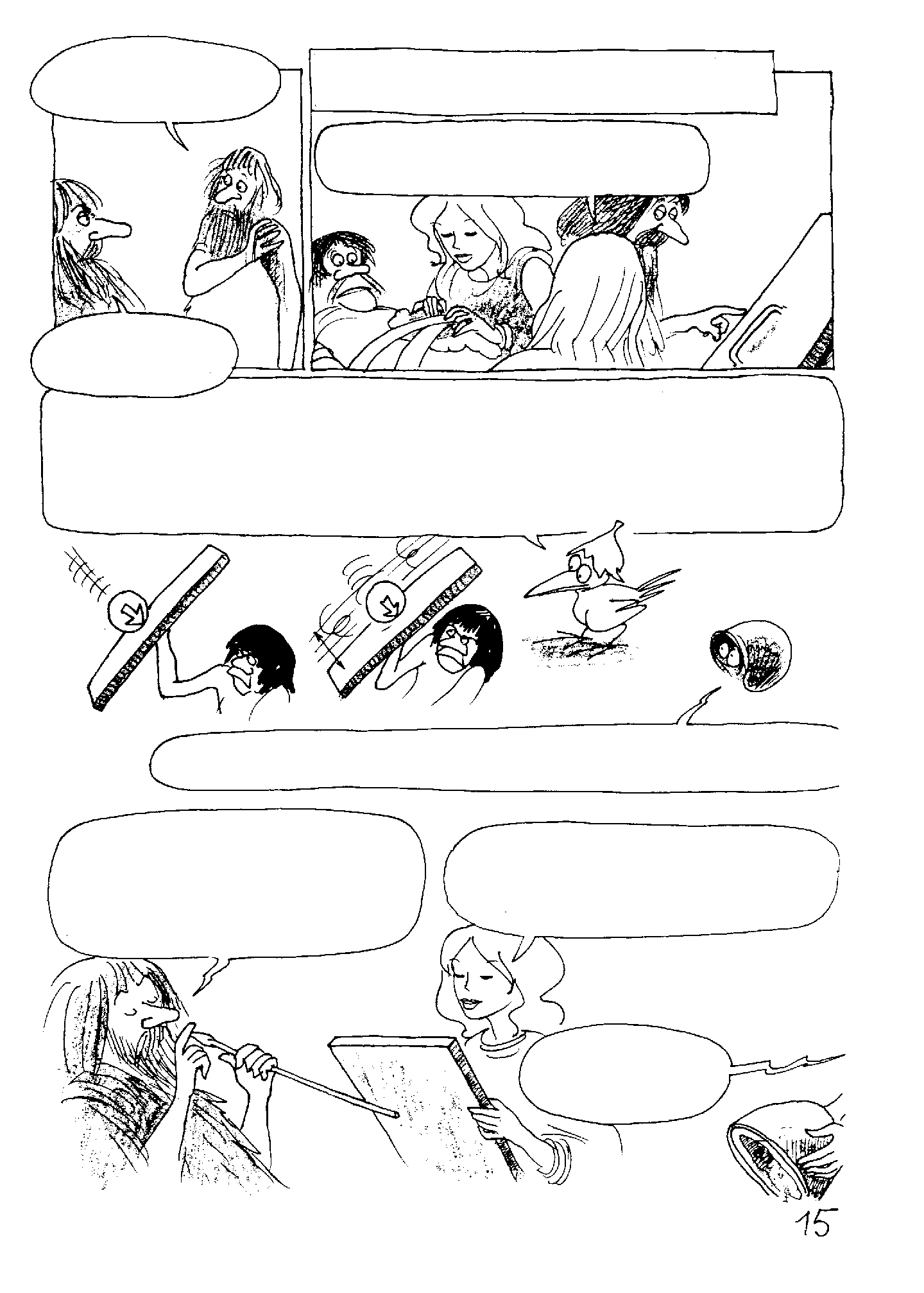 बॉस, हम किसी में भी छेद नहीं बना पाए.
अपने घायलों की वुन्ज़ ने अच्छी तरह मलहम-पट्टी की.
हम उनकी बस एक चीज़ लाने लाने में कामयाब रहे.
चलो हम लोग पीछे हटें, और फिर सोचें.
स्पष्टीकरण काफी सरल है: सबसे पहले सामग्री के बारे में. हॉर्नोसेरोस की चमड़ी में कुछ घुसाना बहुत मुश्किल है. हमारी त्वचा की तुलना में उनकी चमड़ी प्रति वर्ग-मिलीमीटर अधिक दबाव सह सकती है. फिर फेंके गए प्रोजेक्टाइल (प्रक्षेप्य) का धीमा होना, उसकी ऊर्जा 1/2MV2 का अवशोषण अधिक दूरी पर होना, जिससे मार कुछ नरम हो.
जिससे कवच, अधिक-से-अधिक सतह पर अपना बल फैला सके.
दूसरे शब्दों में, अभी तक हम उसे गलत तरीके से कर रहे थे. इस छड़ी से हम ऊर्जा को स्पेस और समय में केंद्रित कर रहे थे.
जबकि वे ऊर्जा का पुनर्वितरण करके उसे एक बड़ी सतह पर फैलाकर उसके अवशोषण की अवधि को बढ़ा रहे हैं.
अरे, ज़रा इस पर एक नज़र डालें!
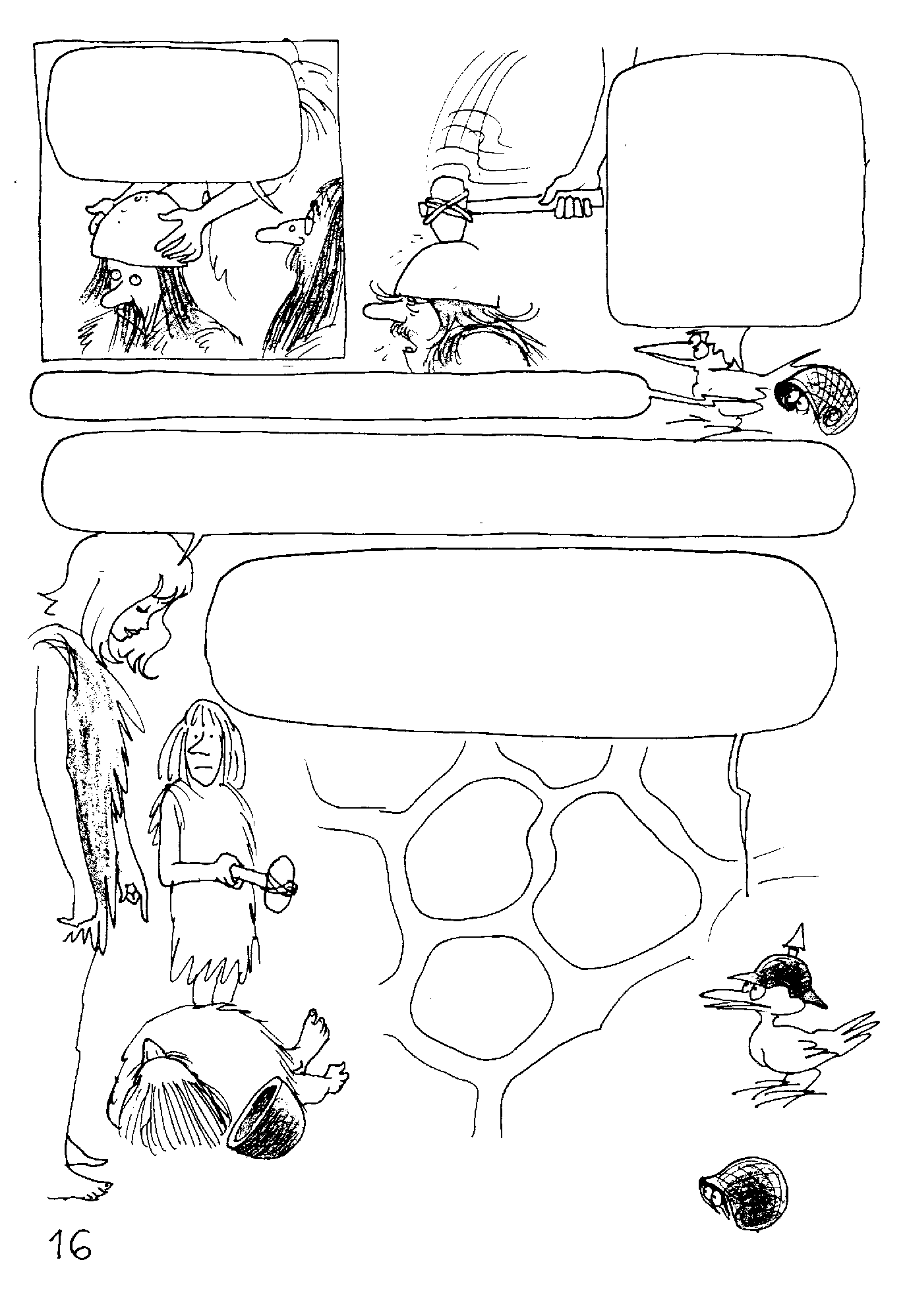 यह एक सूखी लौकी है जिसमें भेड़ के बाल भरे हैं. तो क्या?
प्रभाव सतह 100-गुना बड़ी है और अवशोषण का समय अब 10-गुना ज़्यादा है - यानि सौवें के बजाए, एक सेकंड का दसवां भाग.
धड़ाम!
इसलिए अधिकतम दबाव 1000-गुना कमजोर है.
हाँ, उनकी खोपड़ी तो नहीं टूटी, लेकिन मैं थोड़ा चिंतित ज़रूर था क्योंकि उसका दिमाग बहुत तेज़ी से चल रहा था ...
मनुष्य की विभिन्न जनजातियों ने उपलब्ध भूमि पर अपना कब्जा किया. उनकी ज़मीनों और सीमाओं से स्पेस में एक प्रकार का नक्शा बना. प्रत्येक क्षेत्र के बीच का स्थान "किसी की भूमि नहीं" (No Man's Land) था जिसकी चौड़ाई सिर्फ इतनी थी जिससे वहां पर हाथ से फेंके हथियार पहुँच सकें.
वुन्ज़
ऊवास
ग्ब्रियस
मॉक्सीफ्लोन्स
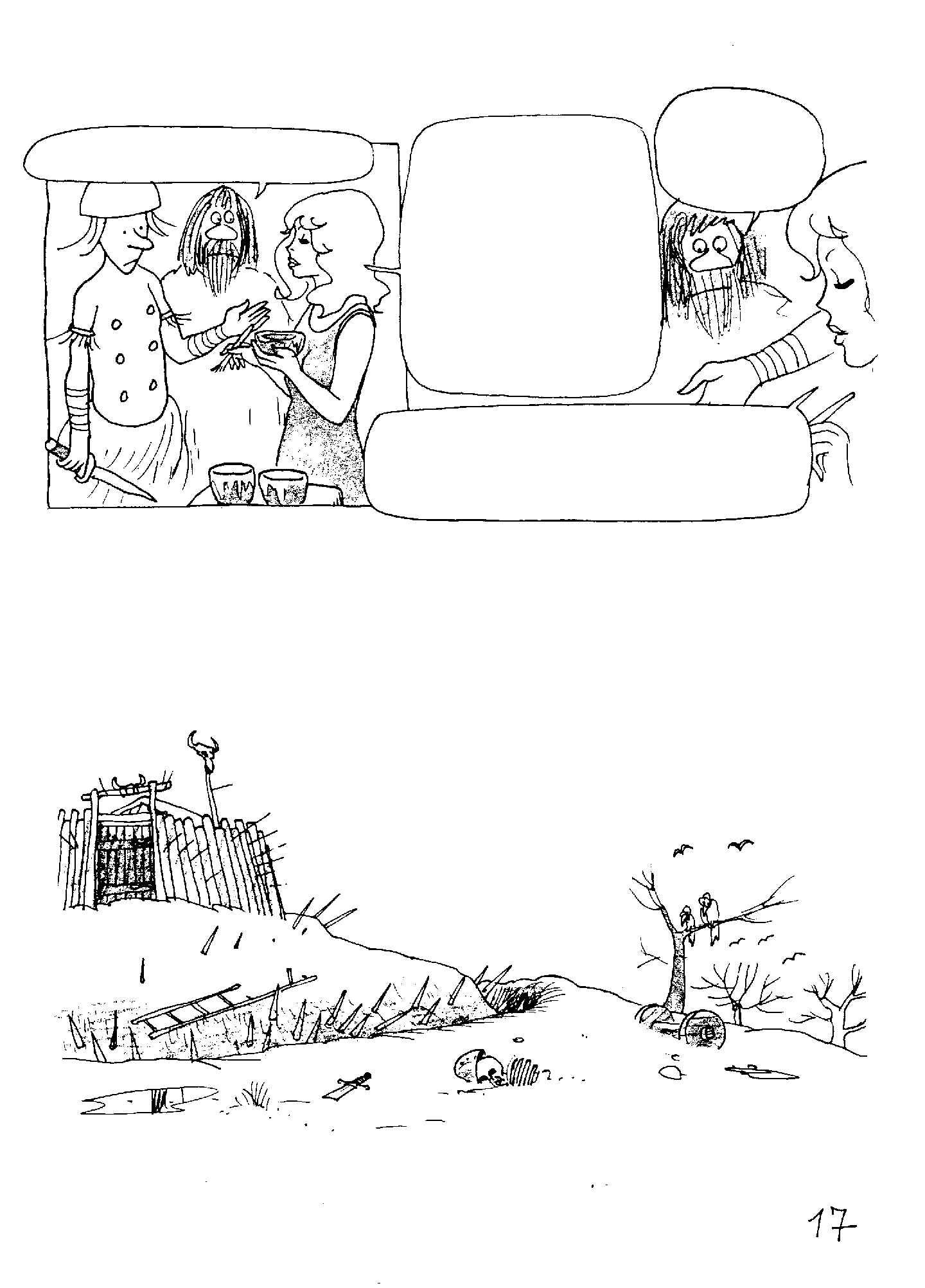 सेनाएं (ARMIES)
उसकी बांह पर वो पीली धारियां क्या हैं?
उत्तरी सीमा पर एक मुसीबत आई है. हमारे कुछ लोगों ने गलती से एक-दूसरे में छेद कर दिया है, इसलिए हमने अपने योद्धाओं को पेन्ट करने का फैसला किया है जिससे कि वे एक-दूसरे को पहचानें नहीं.
तुम क्या कर रहे हो?
यह उन योद्धाओं की संख्या दिखाती है जिन्हें उसने मारा है, या फिर उसे उन्हें मारना है अगर वो पढ़ नहीं रहा है तो ...
वुन्ज़ और ऊवास ने अपने क्षेत्रों में ढाल के उपयोग की शुरुआत की. कभी-कभार लड़ाइयाँ होती थीं, फिर दोनों पक्ष भारी अपमान और गालियां खाने के बाद अपने-अपने शिविरों में वापस लौट जाते थे.
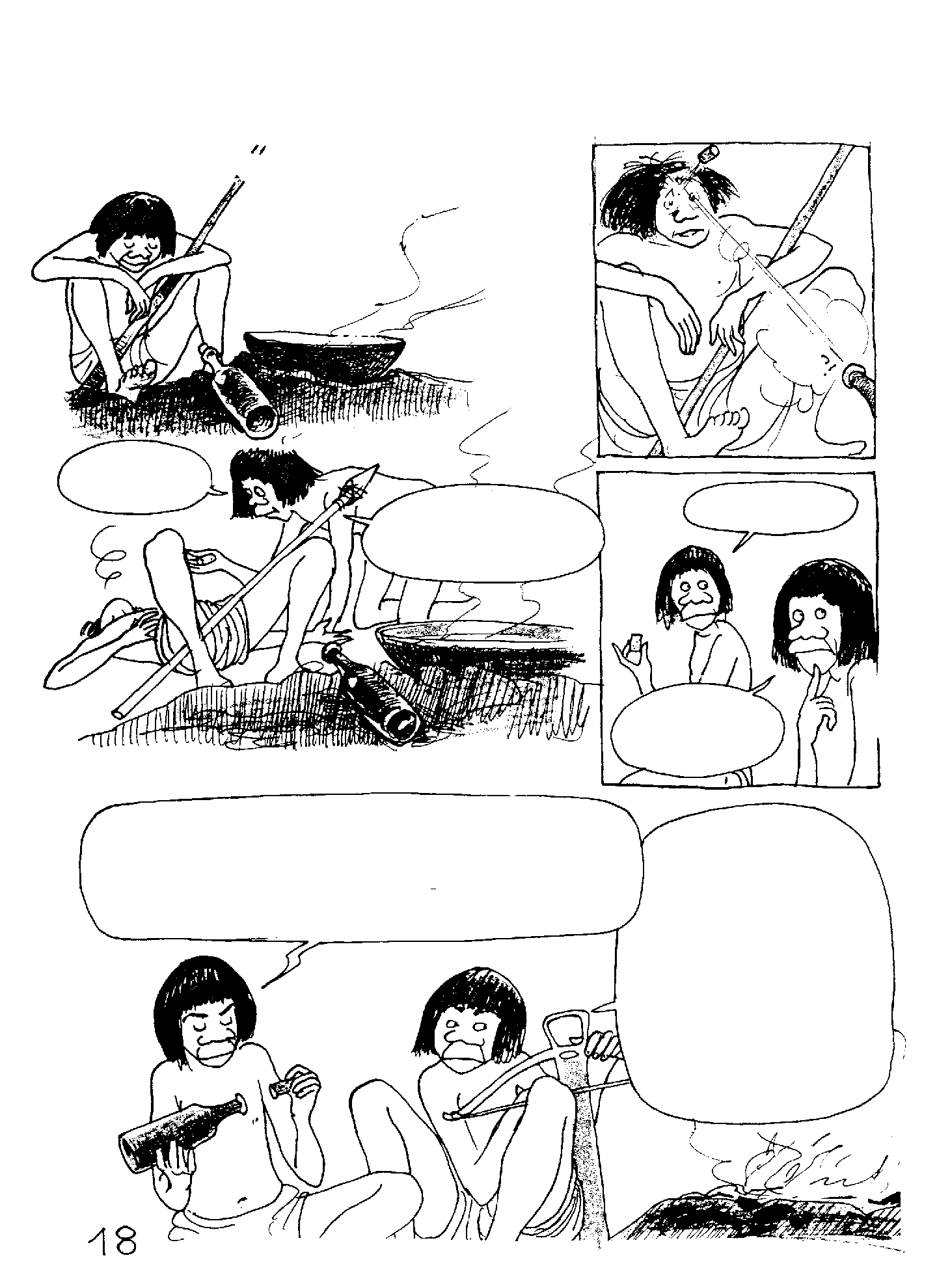 आग के अस्त्र (FIREARMS)
वहां गार्ड पोस्ट के नज़दीक "तफ़ीक" की एक बोतल को आग के अंगारों के पास छोड़ा है.
ऊवास के शिविर में
धड़ाम!!
सर्र!!
एक कॉर्क?!
क्यों?
गज़ब, वो पूरी 
तरह से धाराशाही हो गया!
शायद मुझे उत्तर पता है …
किसी भी प्रोजेक्टाइल (प्रक्षेप्य) में, उसकी गतिज ऊर्जा 1/2 MV2 सबसे महत्वपूर्ण होती है. लेकिन हम एक छोटे द्रव्यमान (मास) में बहुत सारी ऊर्जा संचित कर सकते हैं, बशर्ते हम उसे तेज़ गति दें.
हमने हमेशा अपने हथियारों का इस्तेमाल शुरुआती ऊर्जा देने के लिए किया है, लेकिन लगता है कि अग्नि देवता जितना हम चाहते हैं, उससे कहीं ज़्यादा हमें देते हैं.
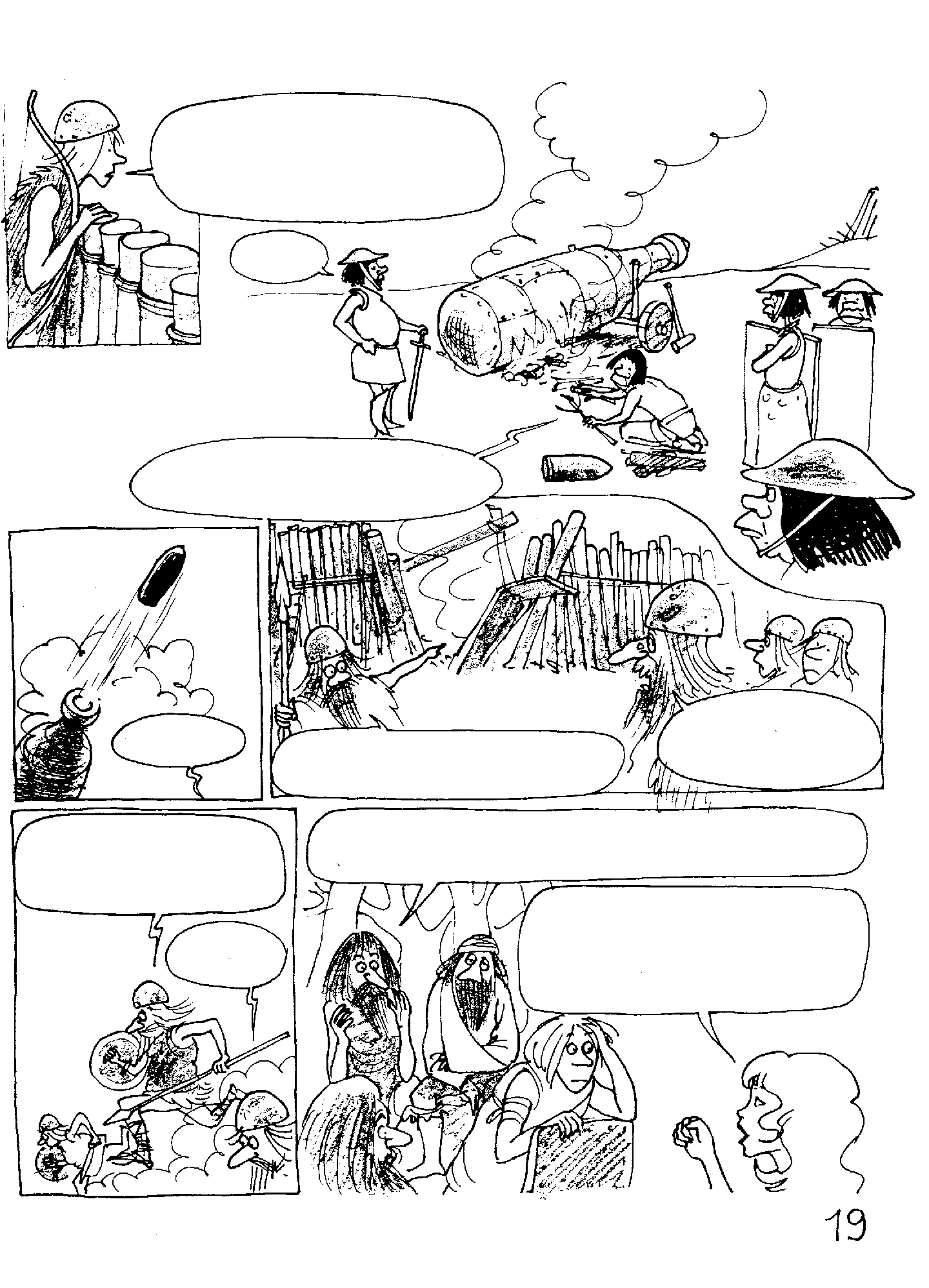 वुन्ज़ के किले में
ऊवास उस अजीब रोलर वाली गाड़ी के साथ क्या कर रहे हैं? अब वे उसके नीचे आग लगा रहे हैं.
पता नहीं?
कुछ धैर्य रखें. हमें दबाव बनने का इंतजार करना होगा.
खटाक!
लगता है भगवान व्हार ने हमारा पल्ला छोड़ दिया है.
भयानक!
उन्होंने सिर्फ एक प्रोजेक्टाइल से हमारी रक्षा प्रणाली को भेद दिया है.
ऊवास को एक नया और भयानक हाथ मिला है. उससे वो हमारे किलों में छेद कर सकते हैं.
चलो पीछे हटें और जंगल में सही-सलामत घर वापस पहुंचकर सोचें.
बेवकूफों की तरह डरना बंद करो. हमें भी वैसा ही हाथ पाना चाहिए और उसे और बेहतर बनाना चाहिए.
सोचना ज़रूरी है!
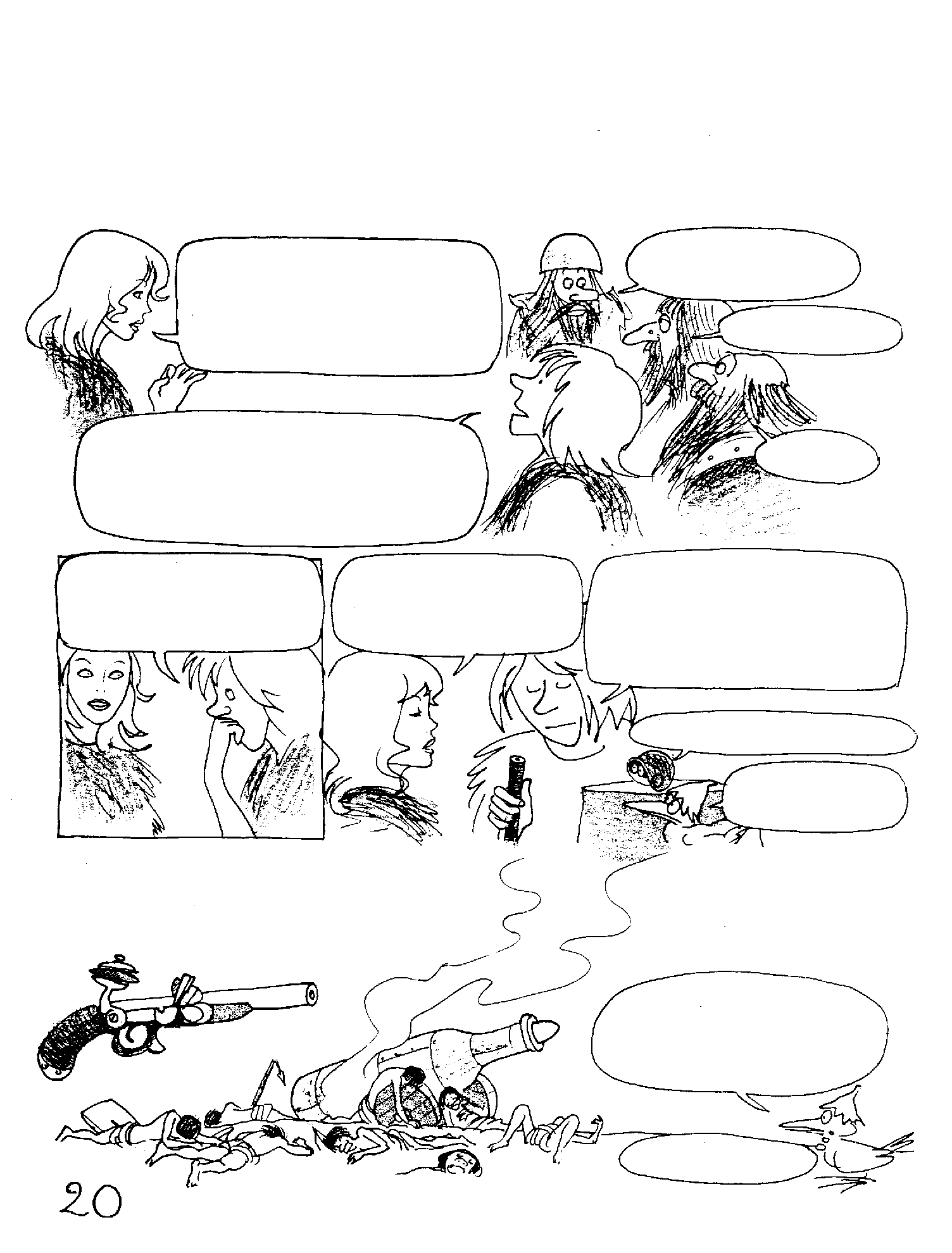 हथियारों की रेस
(ARMS RACE)
यह रासायनिक ऊर्जा क्या बला है?
यह स्पष्ट है, ऊवास ने अपने प्रोजेक्टाइल में तेजी लाने के लिए रासायनिक ऊर्जा का उपयोग किया है.
क्या वो आग है?
मैंने देखा कि उस यंत्र को पूरी तरह स्थापित करना कठिन था और उसे तैयार करने में मुझे कम-से कम आधे घंटे का समय लगा.
ओह ठीक…
भुजा को बेहतर बनाने के लिए हमें उसकी स्पीड को और तेज बनाना होगा.
दबाव के कारण उसमें रासायनिक प्रतिक्रिया बहुत तेज होती है.
इसके समाधान के लिए रासायनिक प्रतिक्रिया से उत्पन्न ऊर्जा को एक ठोस ट्यूब में सीमित करना पड़ेगा.
वो वलकीरी जितनी बुरी नहीं है.
वो शुक्रवार को  हंसे, 
रविवार को रोए.
कुछ कोशिशों के बाद वुन्ज़ ने गंधक, शोरा (साल्टपीटर) और लकड़ी के कोयले का मिश्रण अपनाया.
फिर अगली लड़ाई में ऊवास की बुरी तरह हार हुई.
उन्हें अपने हथियारों को उपयोग करने का समय ही नहीं मिला.
कसाईपन!. ..
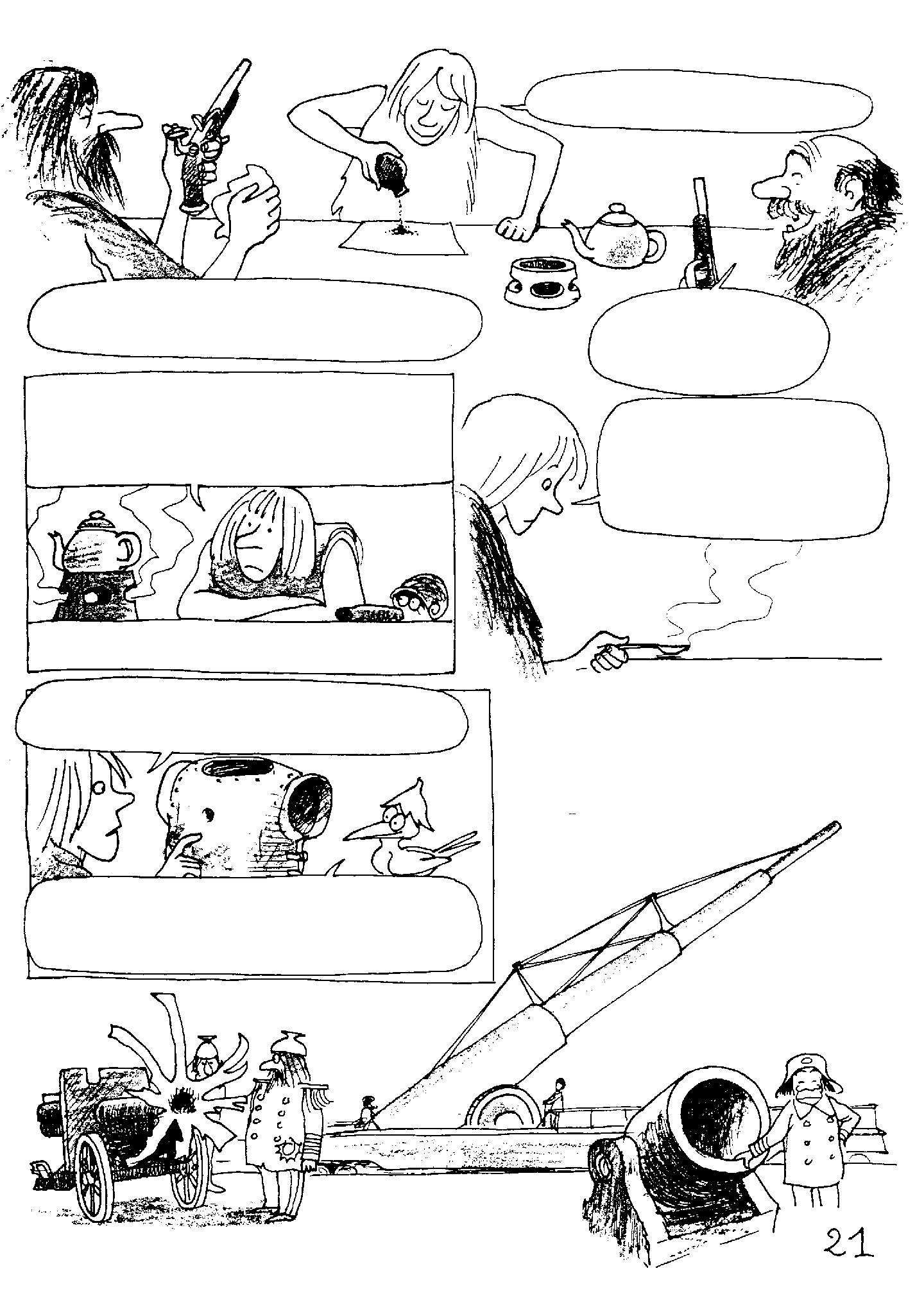 क्या किसी को चाय चाहिए?
और यह सब इस जादुई काले पाउडर का कमाल है. वो वाकई में अद्भुत है.
आप 200 कदम दूर खड़े होकर किसी चीज़ में छेद कर सकते हैं. हा! हा!
यह अविश्वसनीय है. मैंने चार खेप भरकर आग जलाई पर पानी अभी गर्म तक नहीं हुआ.
वास्तव में उसकी एक खेप से मैं मुश्किल से एक चम्मच पानी गर्म कर पाता हूँ.
भला एक चम्मच गर्म पानी से आप किसी को कैसे मार सकते हैं?
बेशक ऊवास ने भी समान प्रकार के हथियार बनाने में समय बर्बाद नहीं किया. उसके बाद से प्रत्येक पक्ष ने अपने हथियारों की हिंसक शक्ति और गोलीबारी की दूरी बढ़ाने की कोशिश की.
यह सब ऊर्जा हस्तांतरण का कमाल है, पाउडर से बुलेट तक और फिर बुलेट से कवच तक.
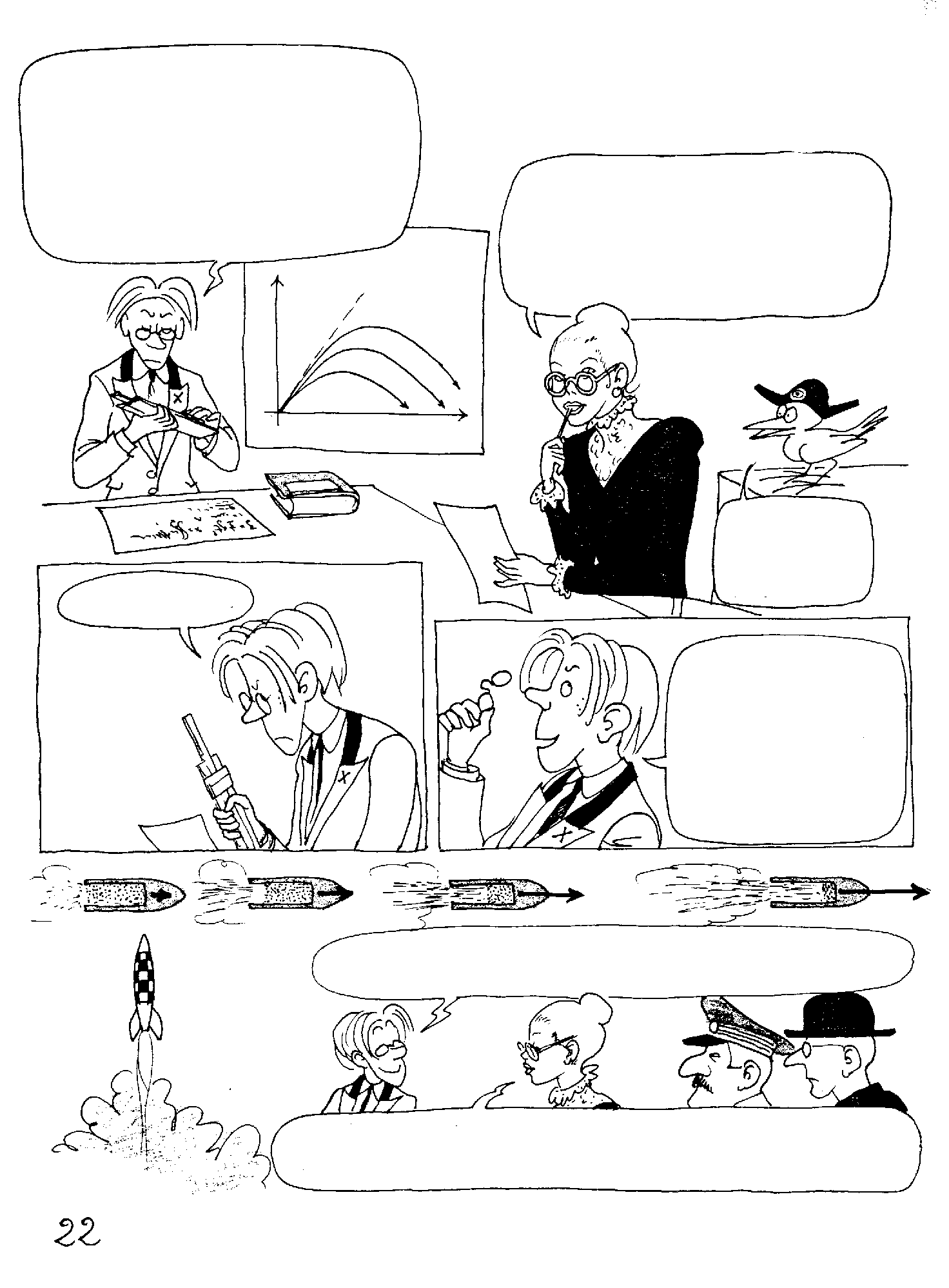 मिसाइलें (MISSILES)
बैलिस्टिक्स के नियम के अनुसार प्रारंभिक गति किसी भी प्रोजेक्टाइल की रेंज (सीमा) को बढ़ाती है. हालाँकि मैं "चार्ज" बढ़ा रहा हूँ लेकिन उससे कोई ख़ास फायदा नहीं हो रहा है. मुझे कुछ पल्ले नहीं पड़ रहा है! क्यों?..
खैर, जब बारूद को बिना शेल के फायर किया जाता है, तो गैस बहुत जल्दी से नहीं निकलती है.  मतलब, समस्या गैस के साथ है.
गैस को अपने जड़त्व से उबरना होगा.
कोई उपाय नहीं है!
शायद एक ही हल है - चार्ज को शेल में ऐसे डाला जाए जिससे वो तेज़ गति पाते समय गैस से छुटकारा पा ले.
अद्भुत, सभी कुछ गणना के अनुसार चल रहा है.
यह एक महान प्रगति है, अब दूर से सीधे दुश्मन की टुकड़ियों को मारना संभव होगा.
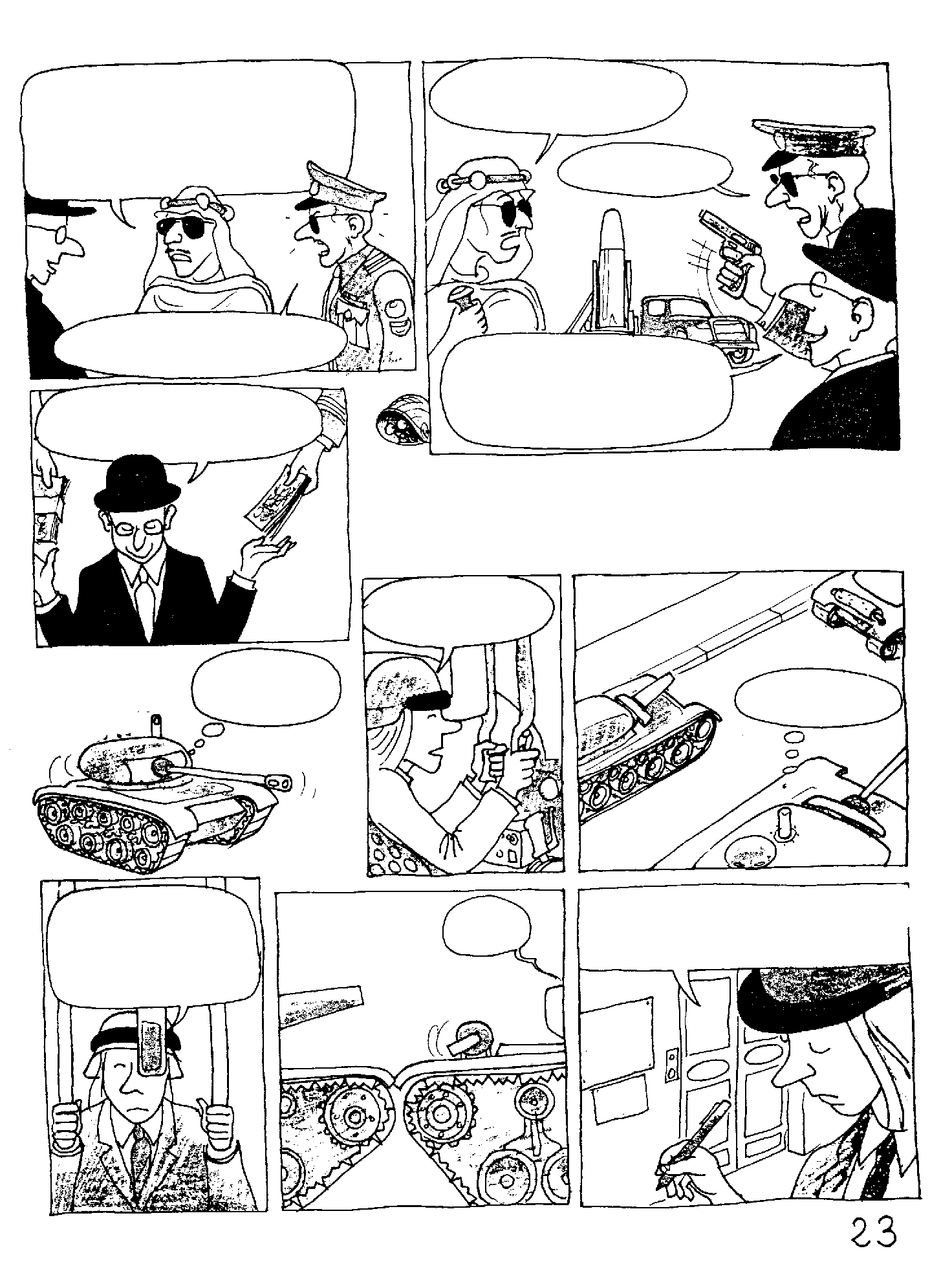 कुत्ते की औलाद, 
मैं यहाँ पहले आया था!
मेरी सरकार "रक्षा" के इन अद्भुत हथियारों को तुरंत खरीदने के लिए तैयार है.
तुम्हारी यह हिम्मत
मेरी सरकार भी!
भाइयों, इस बात पर न लड़ें.
हमारे पास सभी के लिए हथियार हैं.
रक्षा (DEFENCE)
अरे, पार्किंग की जगह.
मुझे कुछ देरी हो गई.
क्लोन्क!
 क्लोन्क!
हाँ, कुछ तंग है.
सौभाग्य से मैंने बीमा कराया है. मैं एक नोट छोड़कर जाऊँगा.
इन चीजों को गाइड करना आसान नहीं है.
!
रक्षा मंत्रालय
बिंग!
खट!!
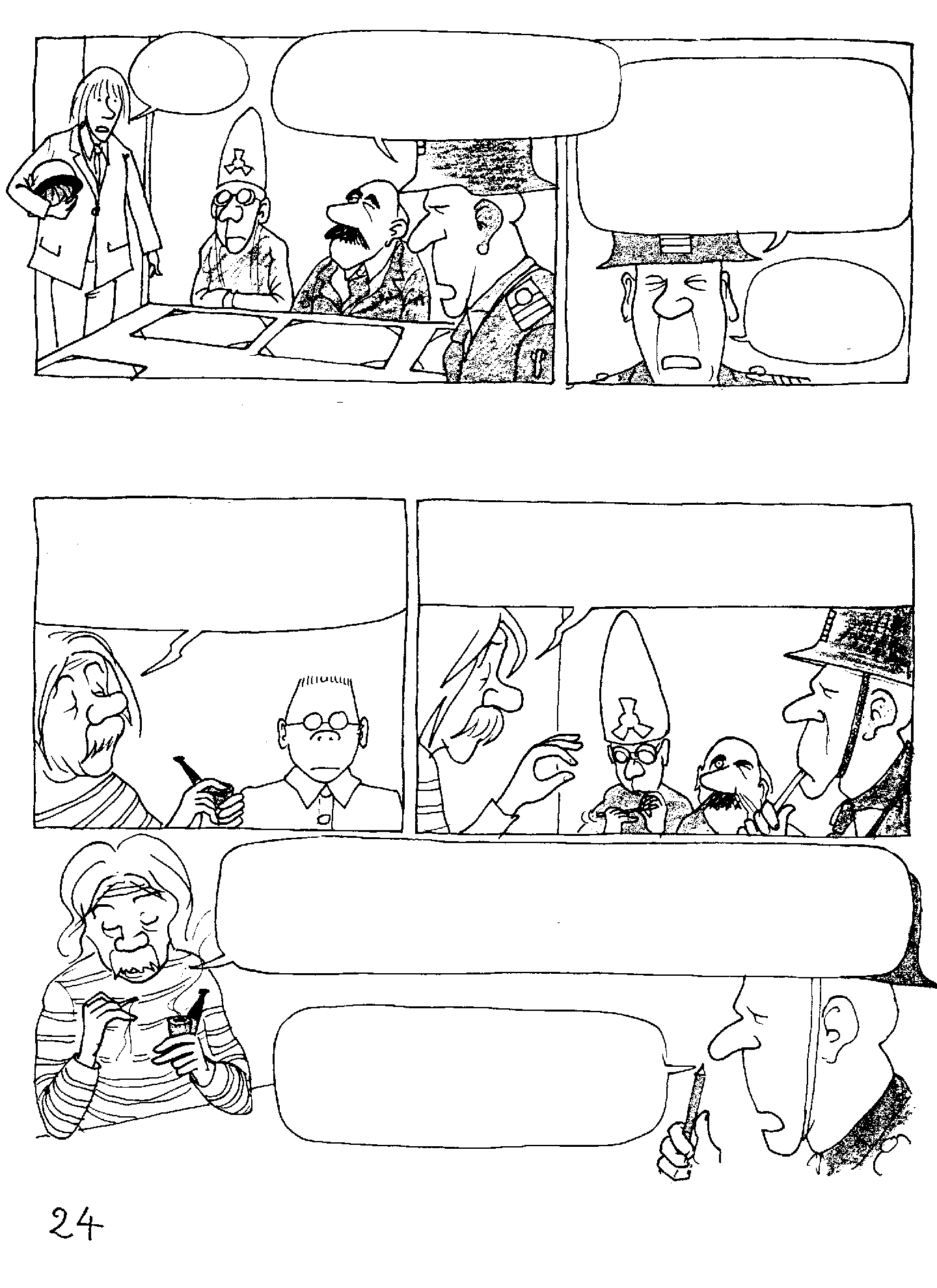 सज्जनों, ऊवास की विस्तारवादी प्रकृति और उनका लड़ाकूपन हमें उनसे एक कदम आगे बढ़ने को बाध्य करता है.
क्षमा करें, मैं…
हाल में हुईं बुनियादी भौतिकी की खोजें हमें विनाश क्षमता की अपार संभावनाएं प्रदान करती हैं.
मैं अब मिस्टर अल्बर्ट को सौंपता हूँ.
आणविक हथियार (ATOMIC WEAPONS)
इसलिए, जब आप किसी शेल को गतिज-ऊर्जा देते हैं, तो आप केवल एक छोटी मात्रा में उसके द्रव्यमान को बढ़ाते हैं.
अपने छोटे शोध से हमें यह पता चला है कि ऊर्जा और द्रव्यमान (मास) दोनों बिल्कुल एक ही चीज हैं.
रासायनिक प्रतिक्रिया में जो ऊर्जा पैदा होती है, वो सब आणविक पुनर्व्यवस्था के कारण होती है. लेकिन अंत में उत्सर्जित ऊर्जा, द्रव्यमान के कुछ छोटे नुकसान से ही आती है - शायद उसके दस-लाखवें हिस्से से.
लेकिन ... वो द्रव्यमान ... क्या वो गायब हो जाता है? अभी तक हम जिन नियमों को मानते थे उनके अनुसार न कुछ बनाया जा सकता था और न ही कुछ नष्ट किया जा सकता था?
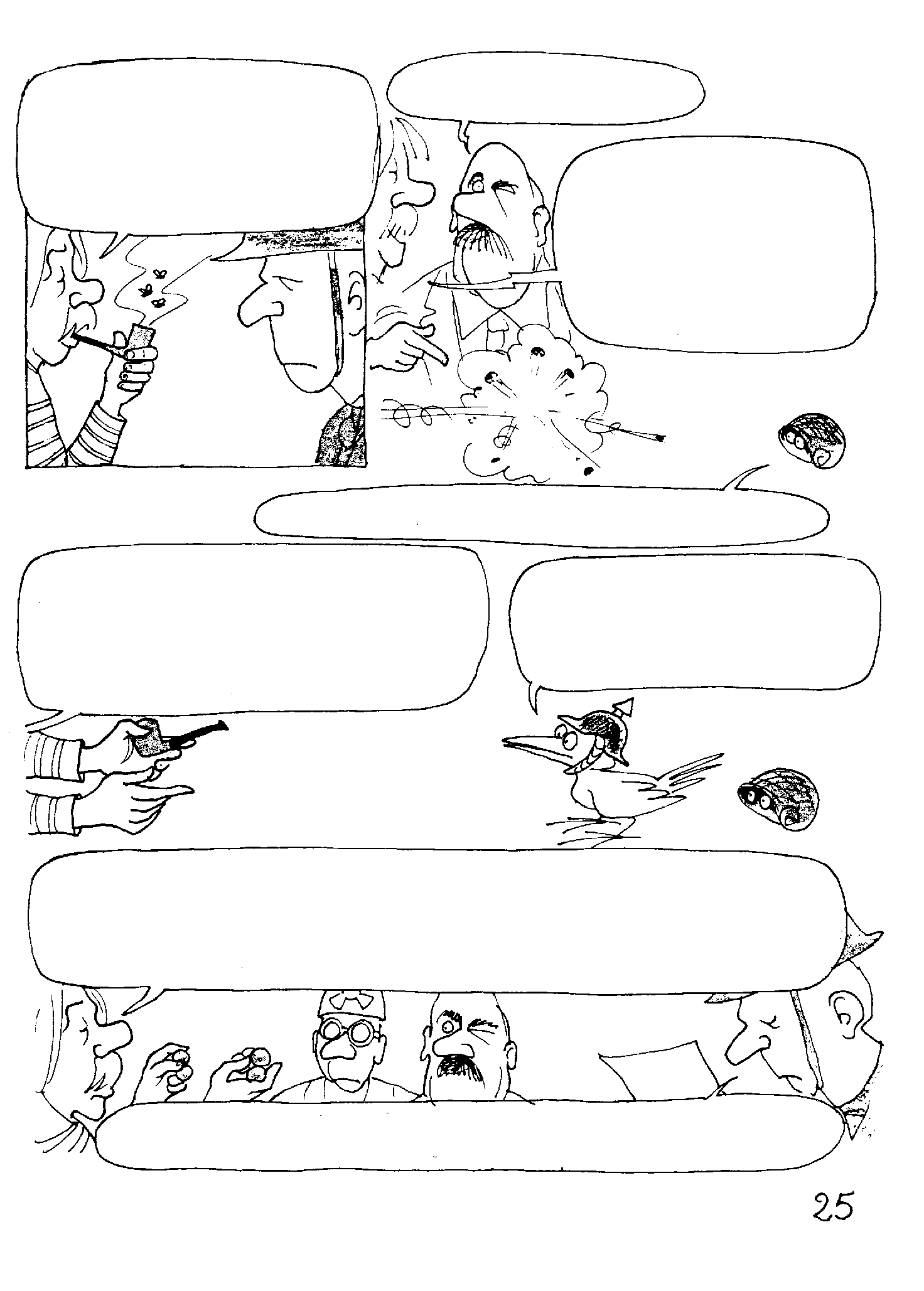 मित्र! तुम सही हो. तुम्हारी तोप में विस्फोटक के परमाणुओं द्वारा खोया छोटा द्रव्यमान अब तेज़ गति से चलने वाले गोले (शैल) के साथ है.
हां, लेकिन जब शैल रुकेगा तब?
जब शैल लक्ष्य को भेदेगा, तो उसके टुकड़े सभी दिशाओं में जायेंगे और तब उनमें से प्रत्येक टुकड़े के परमाणु का द्रव्यमान थोड़ा बढ़ा हुआ होगा.
दूसरे शब्दों में, द्रव्यमान संरक्षित रहेगा.
इसलिए उसे "नाभिकीय भौतिकी" कहने की जगह हमें उसे "नाभिकीय रसायन" कहना चाहिए.
हमने नई प्रतिक्रियाओं की खोज भी की है. इस बार परमाणुओं के नाभिक (नुक्लिअस) में जहां इस ऊर्जा का रूपांतरण एक करोड़ गुना अधिक होता है.
क्लासिकल रसायन विज्ञान के सभी सामान्य पहलुओं को इस "नाभिक-रसायन" में देखा जा सकता है. कुछ प्रतिक्रियाओं को ऊर्जा की आवश्यकता होती है, कुछ में ऊर्जा बनती है. इसलिए "फ्यूज़न" की प्रक्रिया में हाइड्रोजन आइसोटोप से हीलियम बनते समय भारी मात्रा में ऊर्जा निकलती है.
हां, लेकिन उसमें उच्च तापमान की आवश्यकता होती है - 10-करोड़ डिग्री से भी अधिक की. हम इतना ऊंचा तापमान कैसे प्राप्त कर सकते हैं?
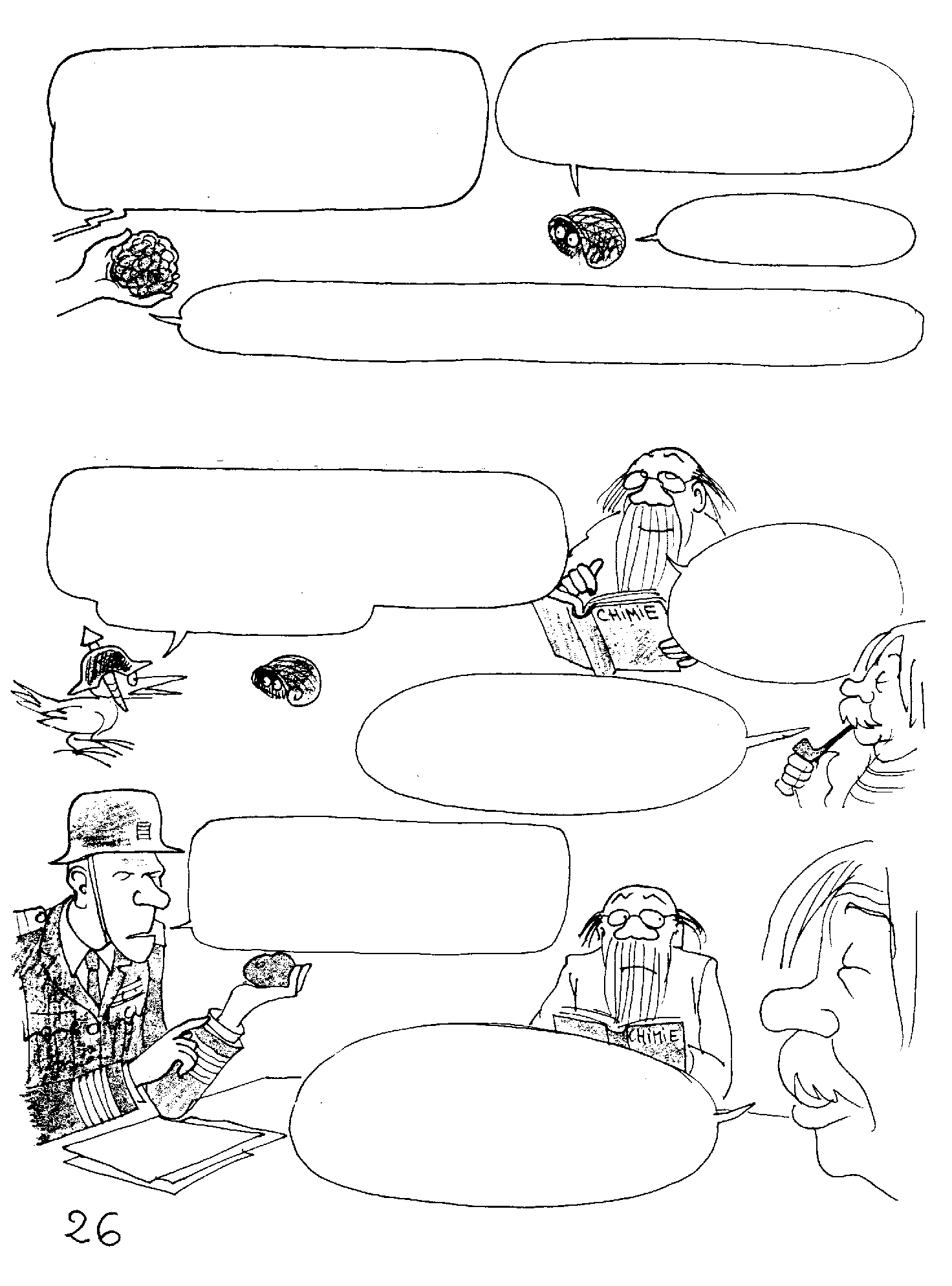 लेकिन अगर वो अस्थिर है, तो उसे निश्चित रूप से लाखों साल पहले ही स्वाभाविक रूप से गायब हो जाना चाहिए था.
सूरज, जो कि एक रिएक्टर है, परमाणु रसायन विज्ञान के लिए एक ऑटो-अस्थिर परमाणु यानि यूरेनियम U-235 छोड़ता है.
ज़रूर बात कुछ अजीब है.
अकेले में यूरेनियम U-235 परमाणु वास्तव में बहुत धीरे-धीरे विघटित होता है - खुदको विभाजित करके और एक न्यूट्रॉन उत्सर्जित करके.
विखंडन (FISSION)
इस प्रकार उत्पादित न्यूट्रॉन, यूरेनियम के किसी अन्य न्यूक्लियस को अस्थिर करके उसे विभाजित करता है जिसमें से अब एक और न्यूट्रॉन बाहर निकलता  है, और इसलिए…
ऑटो-कैटेलिटिक या चेन-रिएक्शन, असल में दोनों एक ही बातें हैं.
रसायन विज्ञान में हम उसे ऑटो-कैटेलिटिक या चेन-रिएक्शन की प्रतिक्रिया बुलाते हैं.
लेकिन सर यह बताएं, कि वो सहज चेन-रिएक्शन यूरेनियम के इस टुकड़े में स्वाभाविक रूप से क्यों नहीं होता है?
इसका उत्तर बहुत सरल है प्रिय कर्नल! प्राकृतिक यूरेनियम में 99.3% यूरेनियम-238 होता है, जो एकदम स्थिर होता है!
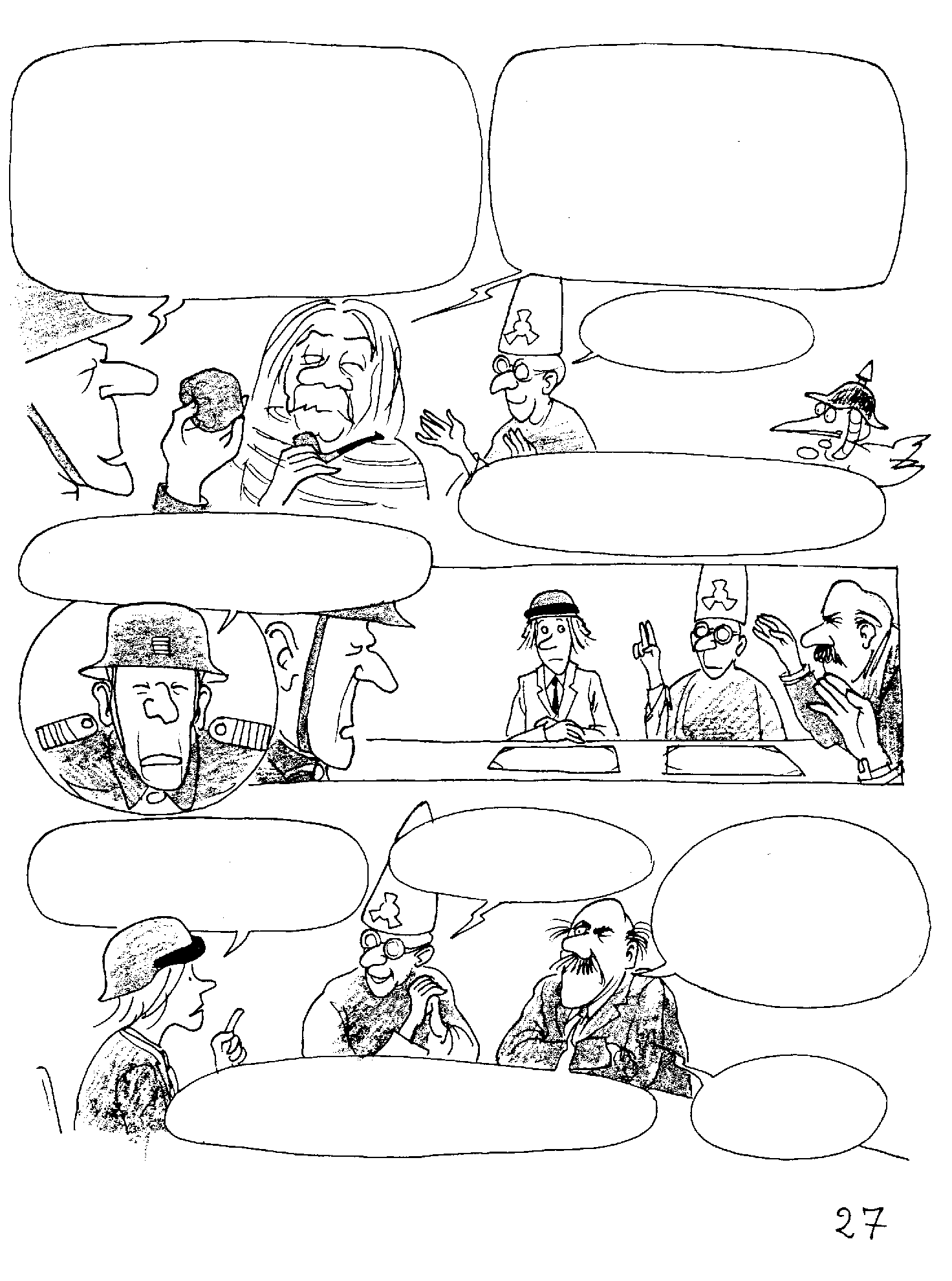 दूसरे शब्दों में, अगर हम इस प्राकृतिक यूरेनियम अयस्क को शुद्ध करें, और उसके आइसोटोप-235 को अलग करें तो हम इस चेन-रिएक्शन की प्रतिक्रिया को चालू करने में सक्षम होंगे. परमाणु ही एकमात्र वो चीज है जिसमें यह संभावना है.
कमोबेश हां. यह एक ऐसा उपहार है जो प्रकृति ने हमें दिया है. परमाणु-ऊर्जा के इस विशेष उपहार के बिना मानव जाति का विकास शायद, एक या दो शताब्दी  पिछड़ गया होता.
वो भगवान 
का उपहार है.
मैं कहूंगा, कि उसमें 
शैतान का हाथ है!
वो कौन लोग है जो इस नए हथियार को विकसित करने के पक्ष में हैं?
खतरनाक? हाँ, ऊवास के लिए ज़रूर.
लेकिन क्या आपको यह नहीं लगता कि वो बहुत खतरनाक साबित हो सकता है?
मेरे प्रिय आर्चीबाल्ड, क्या आप इस मुहावरे को जानते हैं: "SI VIS PACEM, PARA BELLUM (*)
शायद उन्होंने पहले ही उसे बना लिया हो!
कौन कह रहा है कि ऊवास उस प्रकार की बांह पर काम नहीं कर रहे हैं.
(*) यदि आप शांति चाहते हैं, तो युद्ध की तैयारी करें (एक लैटिन कहावत).
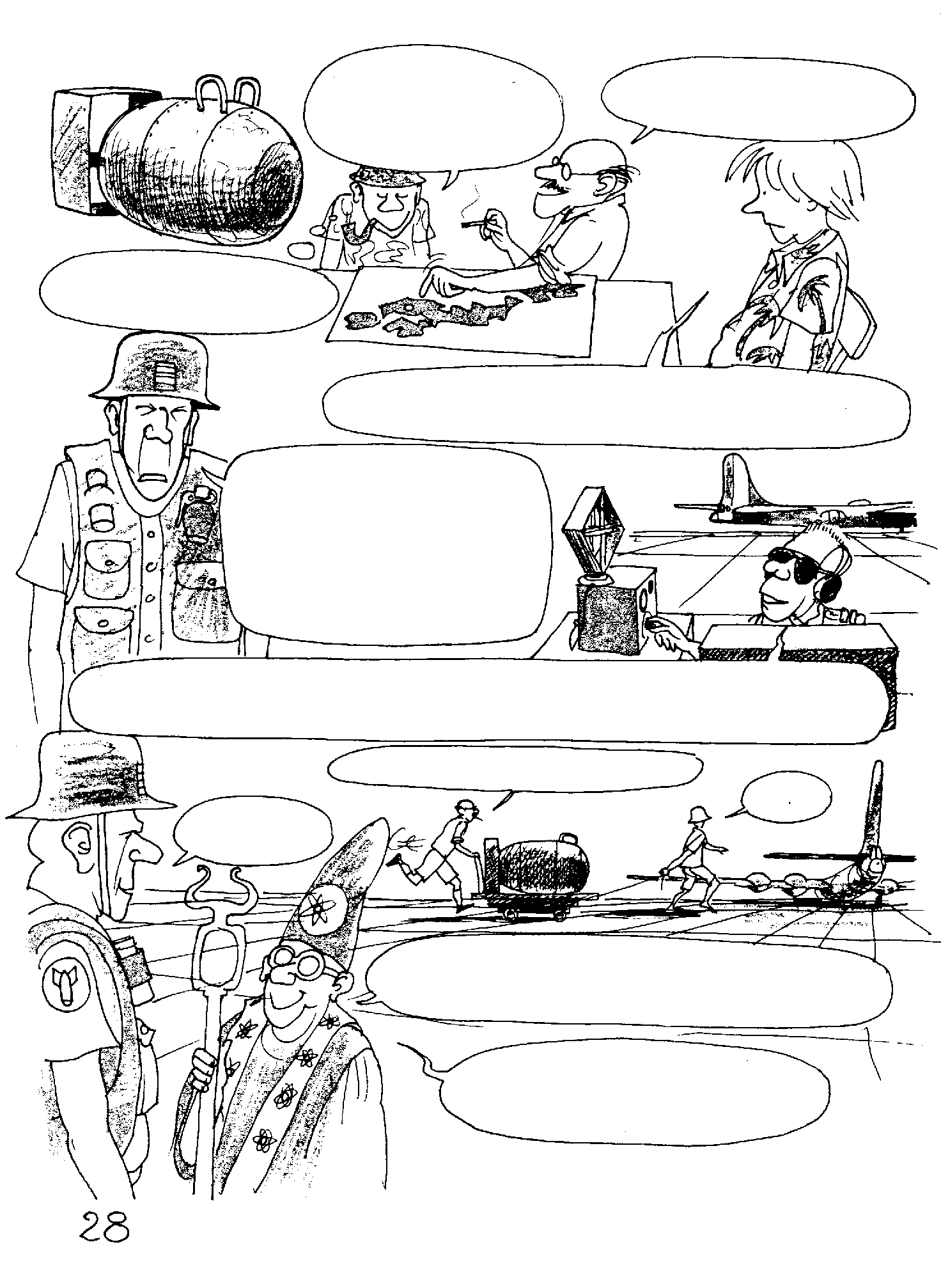 ठीक है, तो हम अपने पहले एटम-बम्ब का परीक्षण कहाँ करेंगे?
यह जगह अच्छी है - एक अच्छी, चौड़ी और खुली खाड़ी.
सौभाग्य से इस समय हम लोग युद्ध में हैं.
हम चाहें तो शहर में रहने वाले लोगों को चेतावनी दे सकते हैं. आपको लगता है कि यह अधिक सभ्य नहीं होगा?
आर्ची, ज़रा गंभीर बनो. यदि हम लोगों को चेतावनी देंगे तो फिर वे लोग यहाँ से चले जाएंगे. तब हम जीवित प्राणियों पर विकिरण (रेडिएशन) के प्रभावों को कैसे जानेंगे?
कर्नल, यदि आप अपने बम को आजमाना चाहते हैं, तो मेरी राय में आप जल्दी करें क्योंकि युद्ध के जल्द ही खत्म होने की सम्भावना है.
अच्छा, आप ठीक कह रहे हैं!
जल्दी!
मेरे बच्चे!!
क्या आपको लगता है कि मेरे बम को आशीर्वाद देने से उसका प्रभाव बढ़ेगा?
मेरी राय में, उससे कोई भी फायदा या नुकसान नहीं होगा ...
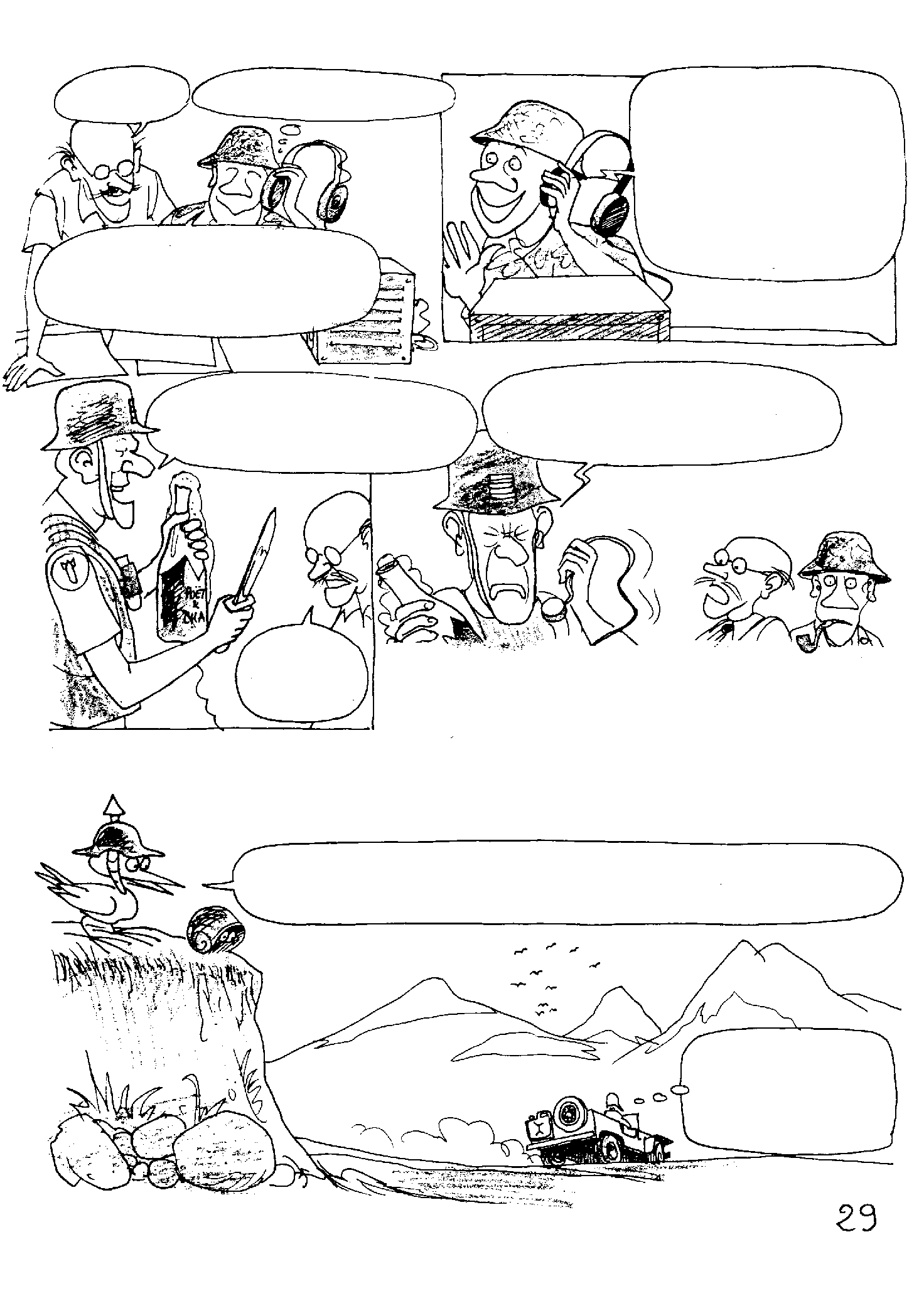 ठीक है?
रुको! वो तो सिर्फ यांत्रिक प्रभाव और आग का प्रभाव था. लोग यह भी कह रहे हैं कि विकिरण (रेडिएशन) का प्रभाव मृतकों की संख्या को बहुत अधिक बढ़ा सकता है.
अधिक की उम्मीद नहीं थी.
यूरेनियम-235 का बम पूरी तरह सफल रहा. उससे कम-से-कम एक लाख लोग मरे.
एक माइक्रोफोन! 
बोतल के नीचे. वे होशियार हैं…
मित्रों, हम 1-0 से जीत रहे हैं. शँपेन!!
वो तार क्या है?
आतंक का संतुलन
(BALANCE OF TERROR)
फिर बहुत वर्ष बीत गए. हारने के बाद, ऊवास जल्द ही अपने खुद के परमाणु हथियार हासिल करने में कामयाब रहे.
मुझे देरी हो गई है. मैं मीटिंग में नहीं रहूंगा.
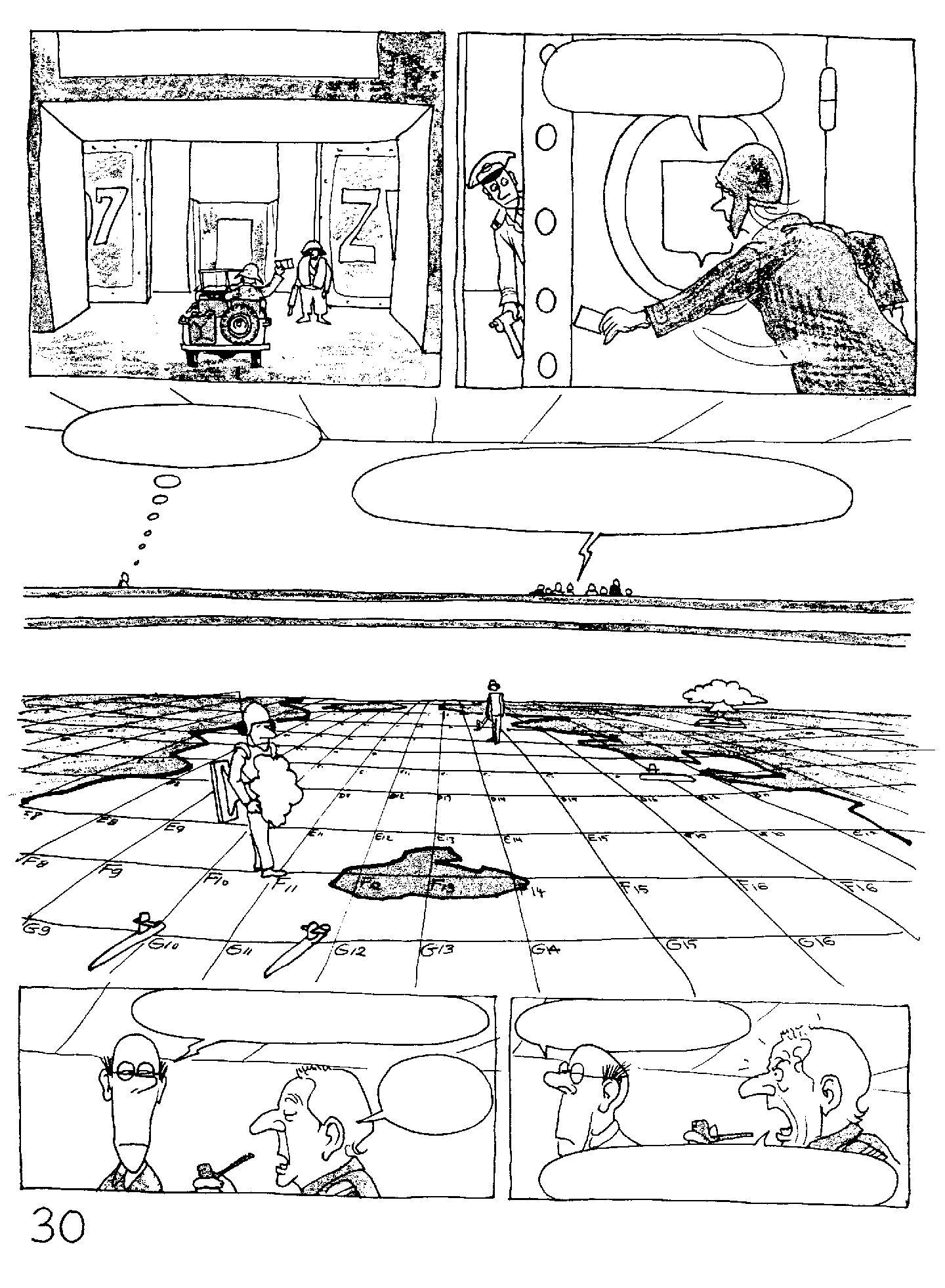 मुझे एक विशेष सैन्य पास मिला है.
उफ़!! वो शुरू हो गया!
मेरे F12 पर पांच मेगाटन रखो.
पांच मेगाटन, आपको क्या लगता है?
मुझे कमजोर लगता है.
ठीक 
रहेगा.
कमजोर!? कितना नुकसान हुआ है देखो!
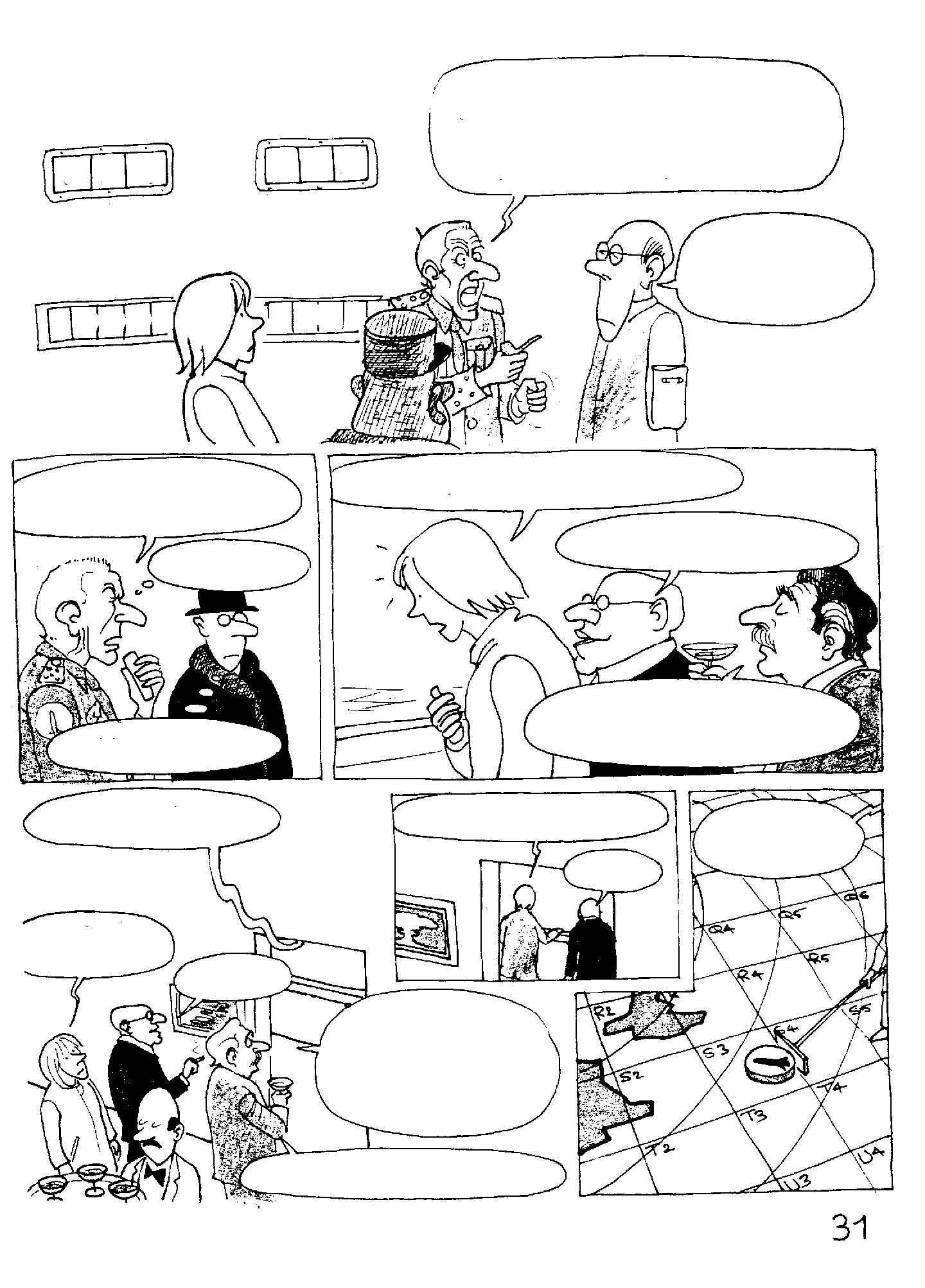 नहीं, मैं यह पक्का कह सकता  हूं, अगर F-12 पर 5-मेगाटन बम्ब होगा तो हवा की दिशा के कारण 70 लाख अतिरिक्त लोग मरेंगे.
हम
वो
1   0   8
2   5   1
लाखों मरे, विनाश (अरबों का क़र्ज़)
हमें कम-से-कम 12-मेगाटन का बम्ब चाहिए.
क्या, युद्ध शुरू हो गया?
ठीक है पर अभी H-7 पर एक मल्टीहेड मिसाइल लगाओ.
वो एक और सिम्युलेशन था?
अरे! भाई...
उत्तरी-ध्रुव पर सभी पनडुब्बियों को एक-साथ भेजना अच्छा था.
H-7? बड़ी होशियारी.
लेकिन यह तो वही कमरा है
शत्रुतापूर्ण T-4!
अब वो S-3 में है
एक और सिम्युलेशन?
अरे!?
नहीं, अगला दरवाजा असली ऑपरेशन रूम है.
यह असली स्थिति है.
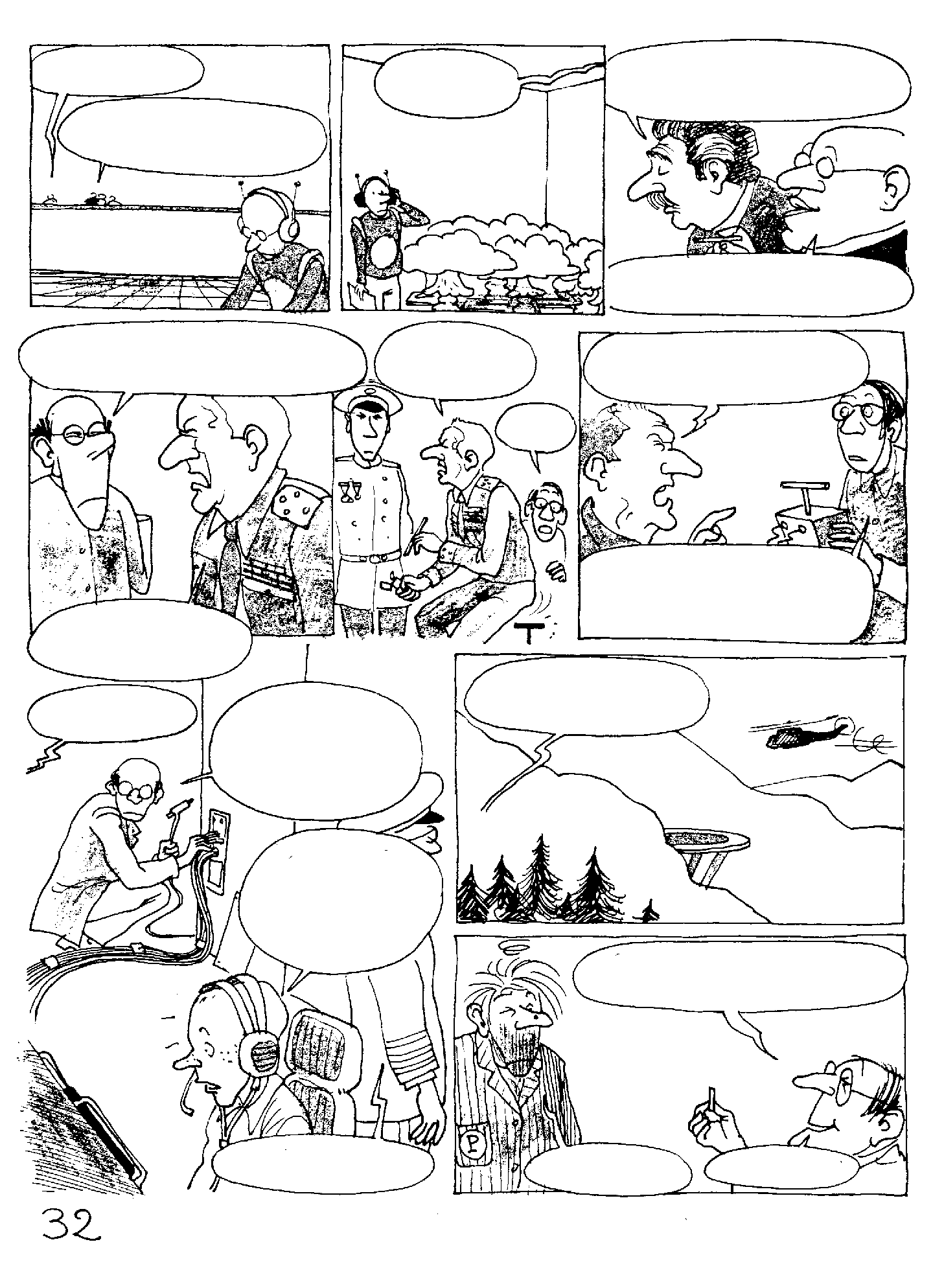 वो अभी R-2 में है, और पहली रक्षा लाइनों को पार कर रही है.
तैयार 
हो जाओ!
वो मिसाइल है.
वो हमारी रक्षा प्रणाली के शून्य से ग्यारह कम है.
मेरे मित्र, हम एक उम्दा युद्ध के लिए तैयार हैं.
जीत के लिए आपको पूर्वानुमान लगाना होगा. यदि मैं तुम्हारी जगह होता तो…
राष्ट्रपति को यहां लाओ.
किस मूर्ख ने इसे यहाँ पड़ा छोड़ा?
नहीं!
जनरल, हम सिस्टम में कुछ थोड़ा संशोधन कर रहे थे.
.... लेकिन तुम मेरी जगह नहीं हो.
क्या किसी ने फ़्यूज़ 
की जाँच की?
घर्र!
अरे! भाई ...
ठीक. मैंने सब कुछ वापस एडजस्ट कर दिया है.
आह! शत्रु मेरे स्क्रीन से गायब हो गया है.
सॉरी राष्ट्रपति महोदय, वो एक फ्यूज था.
उसे रद्द करें.
एक फ्यूज…
अरे, मूर्ख?
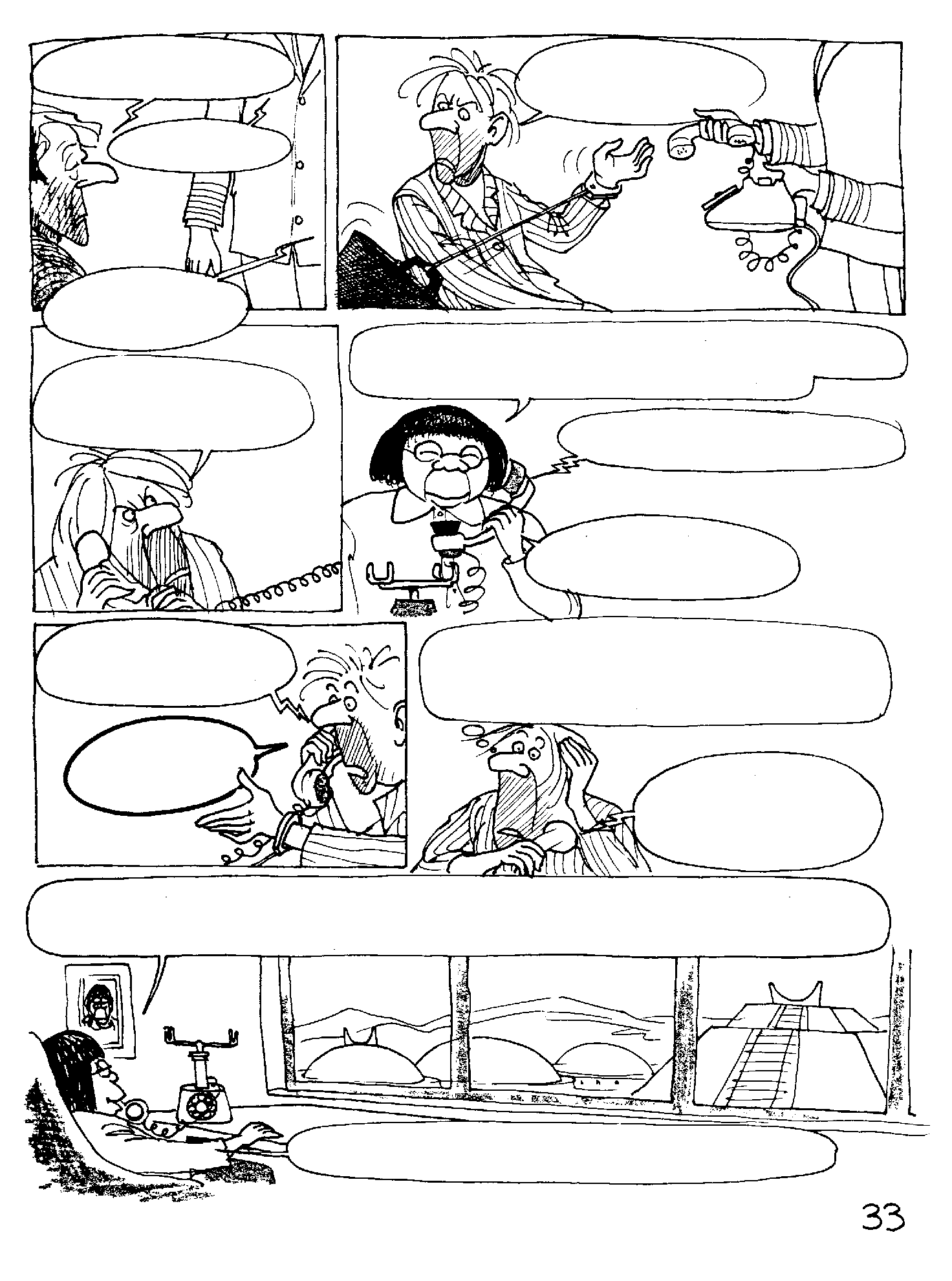 क्या समय हुआ है?
अच्छा, वो अटैची वाला मामला !
चार बजे हैं.
राष्ट्रपति को फोन करो.
प्रिय दोस्त. आपको पिछली मुलाकात याद होगी जब हमने एक ही कार में सवारी की थी?
शांत रहो, फोन पर ऊवास का प्रेजिडेंट.
हां, मुझे वो याद है.
हम दोनों के पास एक-एक काली अटैची थी.
अरे बाप रे! उसमें सभी टॉप के सीक्रेट डिफेंस कोड थे, यानि मिसाइल सिस्टम को सेट करने की कुंजी उसमें थी.
उनमें अदला-बदली हो गई है.
अरे नहीं!
मेरी बात सुनें! हम खुद को इस बारे में परेशान न करें.
चलें हम एक और छोटी बैठक आयोजित करें. मैं आपको आपकी अटैची वापस कर दूंगा, आप मुझे मेरी वापिस कर दें. और फिर सब कुछ ठीक हो जाएगा.
ठीक ... और हाँ, मेरी पत्नी से इसके बारे में एक शब्द भी न कहें?
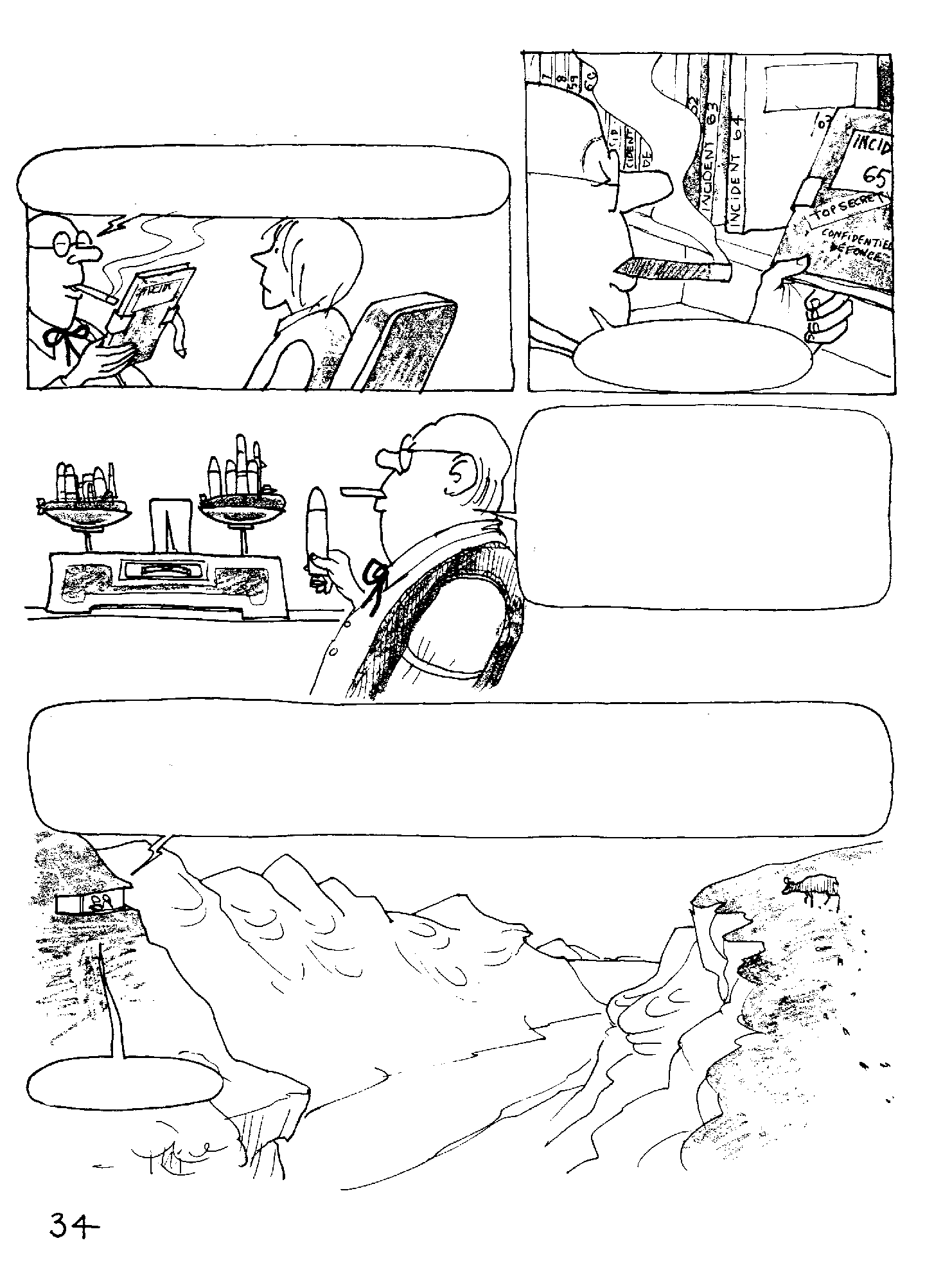 लेजर (LASER)
घटना-6
गोपनीय
मुझे संयुक्त सेना के मुख्यालय से घटना के बारे में आपकी रिपोर्ट मिली है.
पर क्या आप समझते हैं…
अगर ऊवास नए मिसाइल साइलो (गोपनीय तहखानों) का निर्माण कर रहे हैं, तो वैसा हम भी कर रहे हैं. वे अपनी मिसाइल फायरिंग पनडुब्बी बेड़े की वृद्धि कर रहे हैं. वैसा हम भी कर रहे हैं. अभी कुछ भी निर्णायक नहीं…
उन सर्दियों में बहुत बर्फ गिरी. शिखर से लटकी हुई बर्फीली चट्टानें गिरने का इंतजार कर रही थीं. घाटी के दूसरे छोर पर एक पुराना पनबिजली बांध था, जिसका अब उपयोग नहीं किया जा रहा था.
सुन्दर दृश्य !
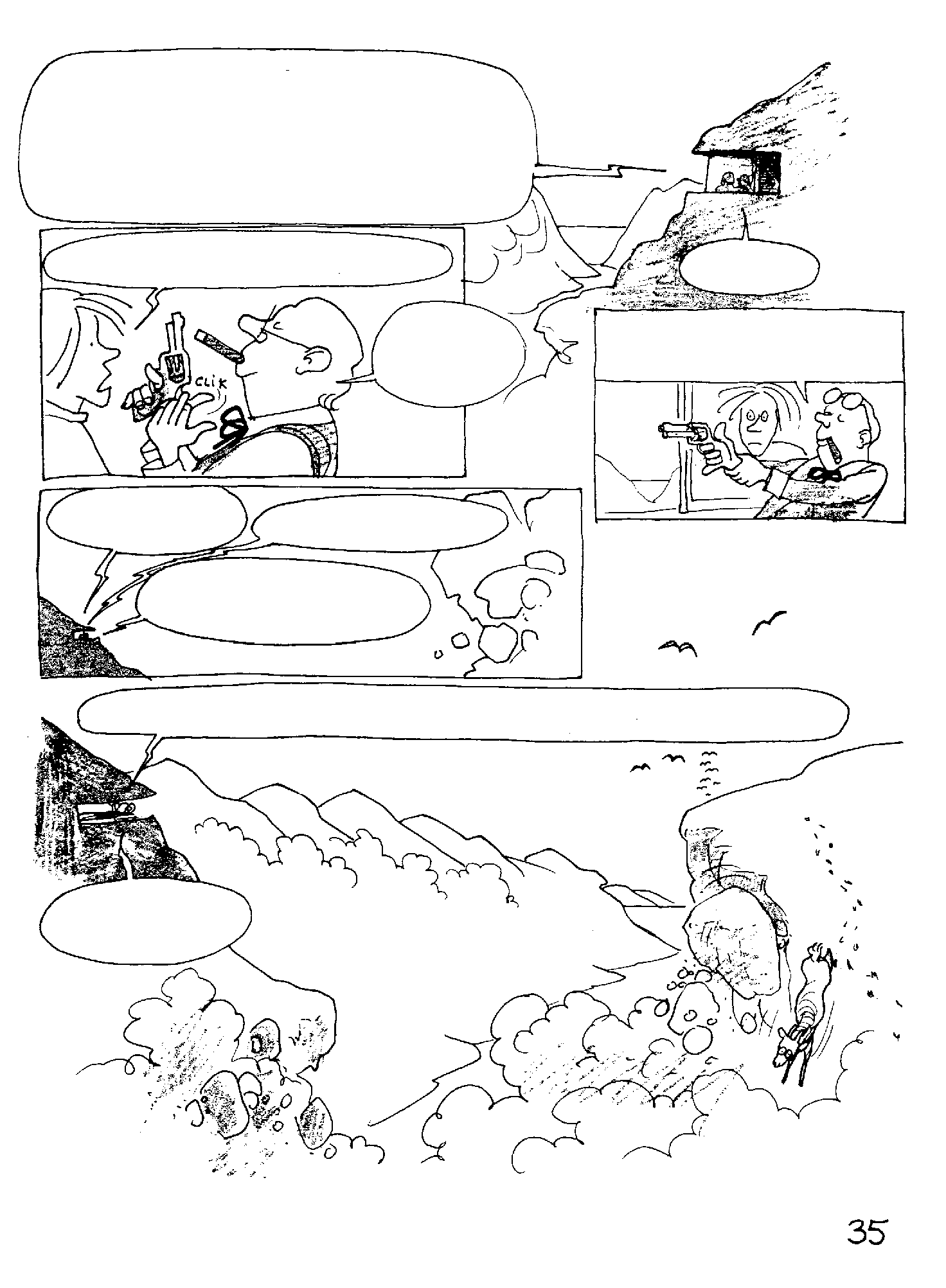 घाटी के दूसरे छोर पर हमने अवरोध के रूप में एक साधारण दीवार बनाई थी. उससे गारंटी थी कि हम पर कोई नीची उड़ान वाली क्रूज मिसाइलों (*) से हमला नहीं कर पाएगा.
अरे तुम यह क्या कर रहे हो?
मैं समझा.
जब से मैं यहाँ काम कर रहा हूँ, मैं हमेशा सोचता हूँ कि क्या…
हाँ .. यह काम करना चाहिए.
धड़ाम!
कहां निशाना साध रहे हो?
कुछ नहीं ...  उसने काम करना शुरू कर दिया है.
पिस्तौल की गोली ने अस्थिर बर्फ की चट्टान को हिला दिया है.
शोर बढ़ रहा है!
धड़ाम!
(*) पायलट रहित विमान 900-किमी/घंटे की रफ्तार से परमाणु बम लेकर उड़ रहे थे. रडार से बचकर वे अपने लक्ष्य की ओर जमीन से कुछ मीटर ऊपर उड़ते हुए दिखाई दिए.
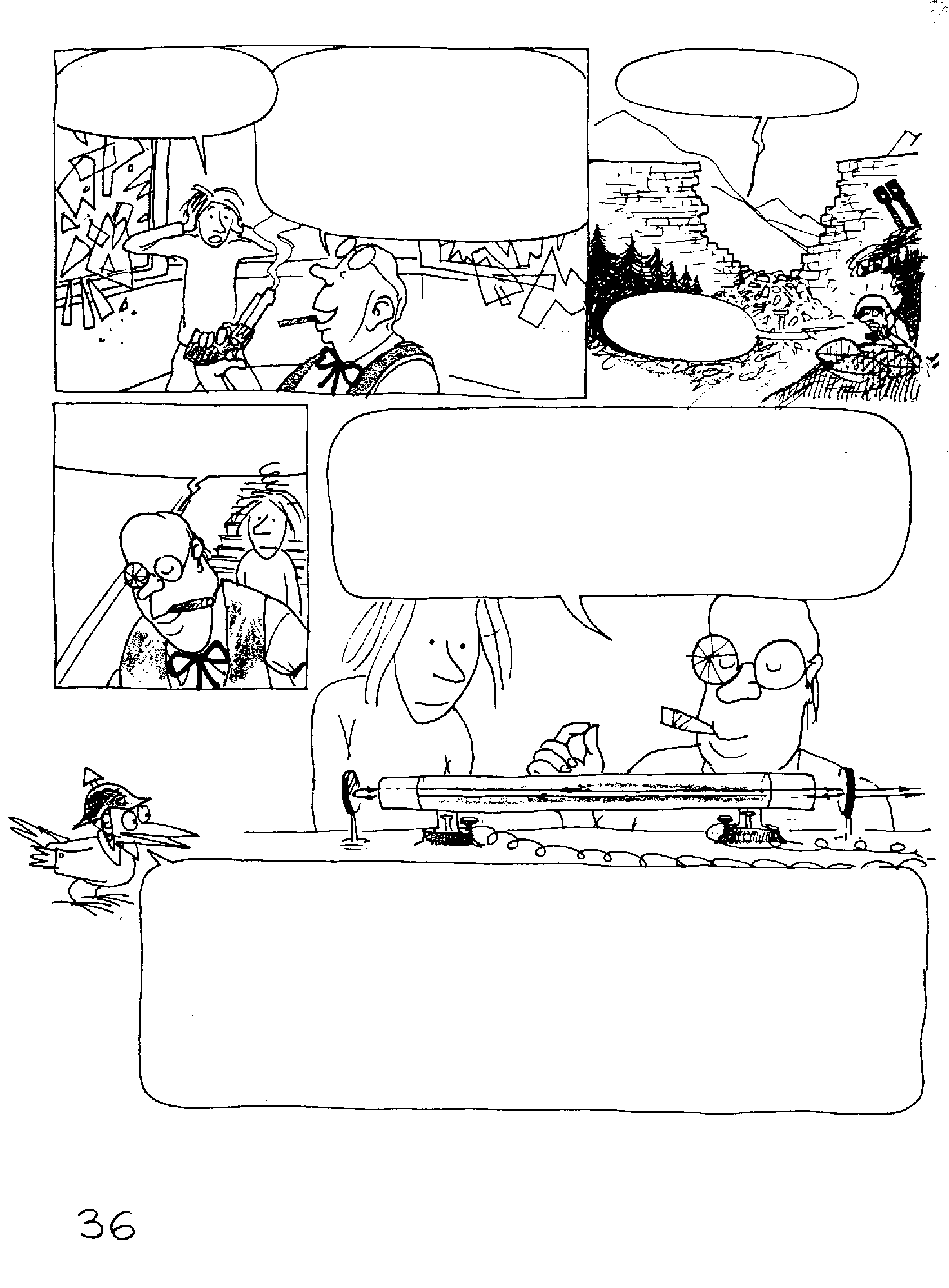 शोर से कान फटे जा रहे हैं.
ध्वनि की तरंगे घाटी के दोनों छोर के अवरोधों से प्रतिबिंबित होती हैं. उससे एक "रेसोनेन्ट कैविटी" का प्रभाव पैदा होता है.
पूर्ण सफलता!
हैलो हैलो!
चलो, नीचे तहखाने में जाते हैं.
यह मेरा पहला लेज़र है. मैंने इसे 1960 में बनाया था. लेज़र पदार्थ के परमाणु, ओवरचार्जड बर्फ की चट्टानों की भूमिका निभाते हैं. उनके अंदर अस्थिर रूप में ऊर्जा भरी होती है, जो थोड़ी सी भी अस्त-व्यस्तता होने पर भागने लगती है.
यह एक गैस लेजर है. यह एक इलेक्ट्रिक डिस्चार्ज है जो आर्गन गैस के परमाणु में ऊर्जा भरता है जहां वो ऊर्जा संग्रहित होती है. यहाँ घाटी की ध्वनि तरंग को एक प्रकाश तरंग में बदला जाएगा जो फिर दो समानांतर दर्पणों के बीच आगे-पीछे चलेगी- वो घाटी के दोनों छोरों पर दीवारों के सामान होगी. उनमें से एक दर्पण 100% प्रकाश प्रतिबिंबित करता है. जबकि दूसरा केवल आंशिक रूप से प्रकाश प्रतिबिंबित करता है, और इस प्रकार ऊर्जा के एक अंश को भागने की अनुमति देता है.
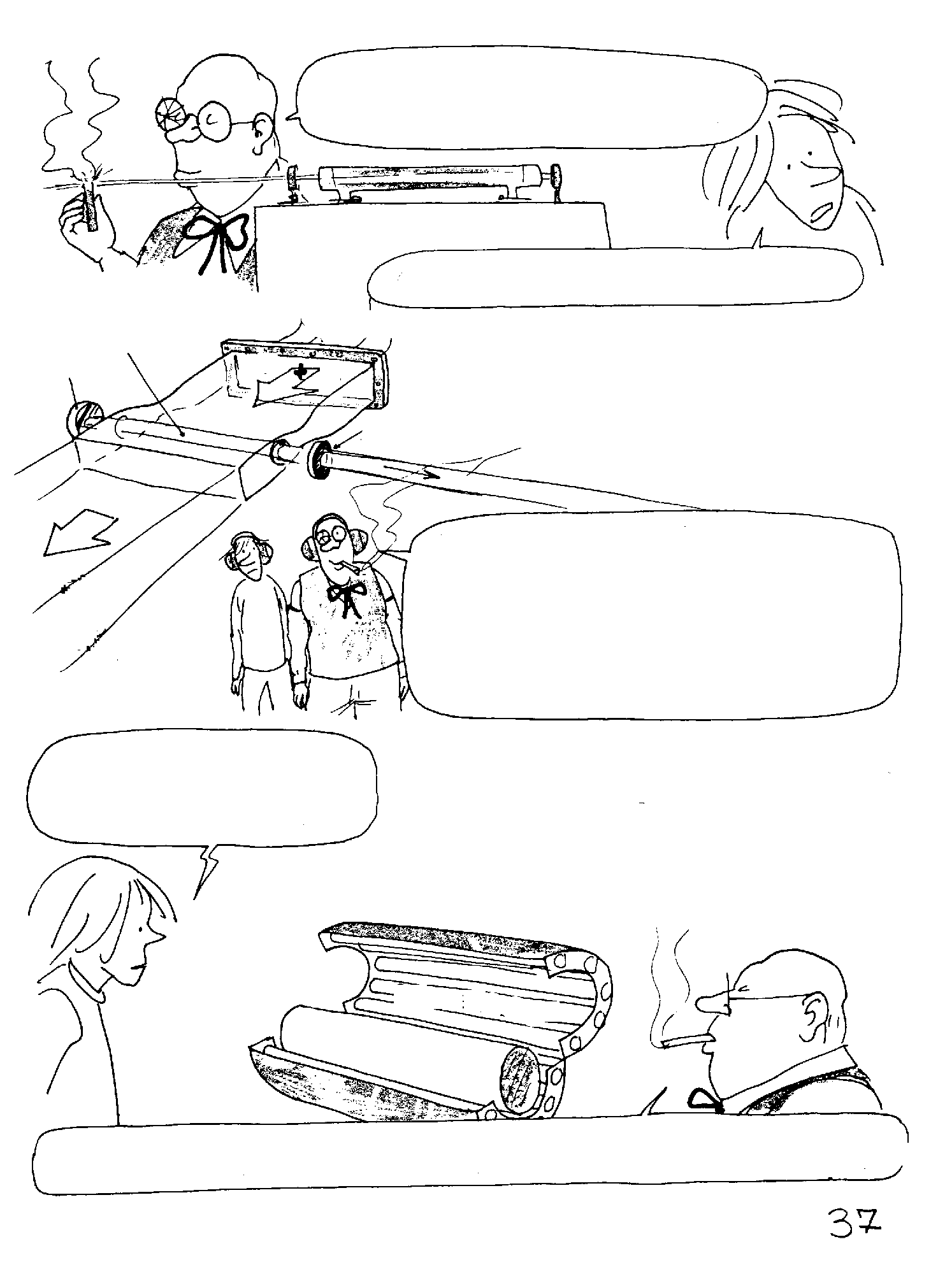 स्पेस (अंतरिक्ष) में ऊर्जा को केंद्रित करने के लिए यह छोटी मशीन कितनी अद्भुत है.
वह भयानक शोर क्या है?
हाइड्रोजन
रेसोनेन्ट कैविटी
फ्लोरीन
दर्पण
अर्ध-पारदर्शक 
दर्पण
यह एक हाइड्रोजन-फ्लोरीन लेजर है. जब रासायनिक प्रतिक्रिया होती है तो हाइड्रोफ्लोरिक एसिड के परमाणुओं में अतिरिक्त ऊर्जा जमा हो जाती है. यदि हम दो दर्पणों के बीच गैस भेजते हैं तो हम एक गुंजयमान गुहा और लेज़र गैस बनाते हैं.
हीड्रोफ्लोरिक 
एसिड.
ऑप्टिकल-पंपिंग
(OPTICAL PUMPING)
फिर हम परमाणुओं और अणुओं में ऊर्जा लाने के लिए उनका उपयोग कर सकते हैं.
क्रिप्टोन ट्यूब
नियोडाइम कांच
हाँ. उदाहरण के लिए, लेज़रिंग पदार्थ एक अशुद्धता है - कांच के ब्लॉक में भरी नियोडाइम, 
क्रिप्टन ट्यूबों की एक श्रृंखला द्वारा जलती है.
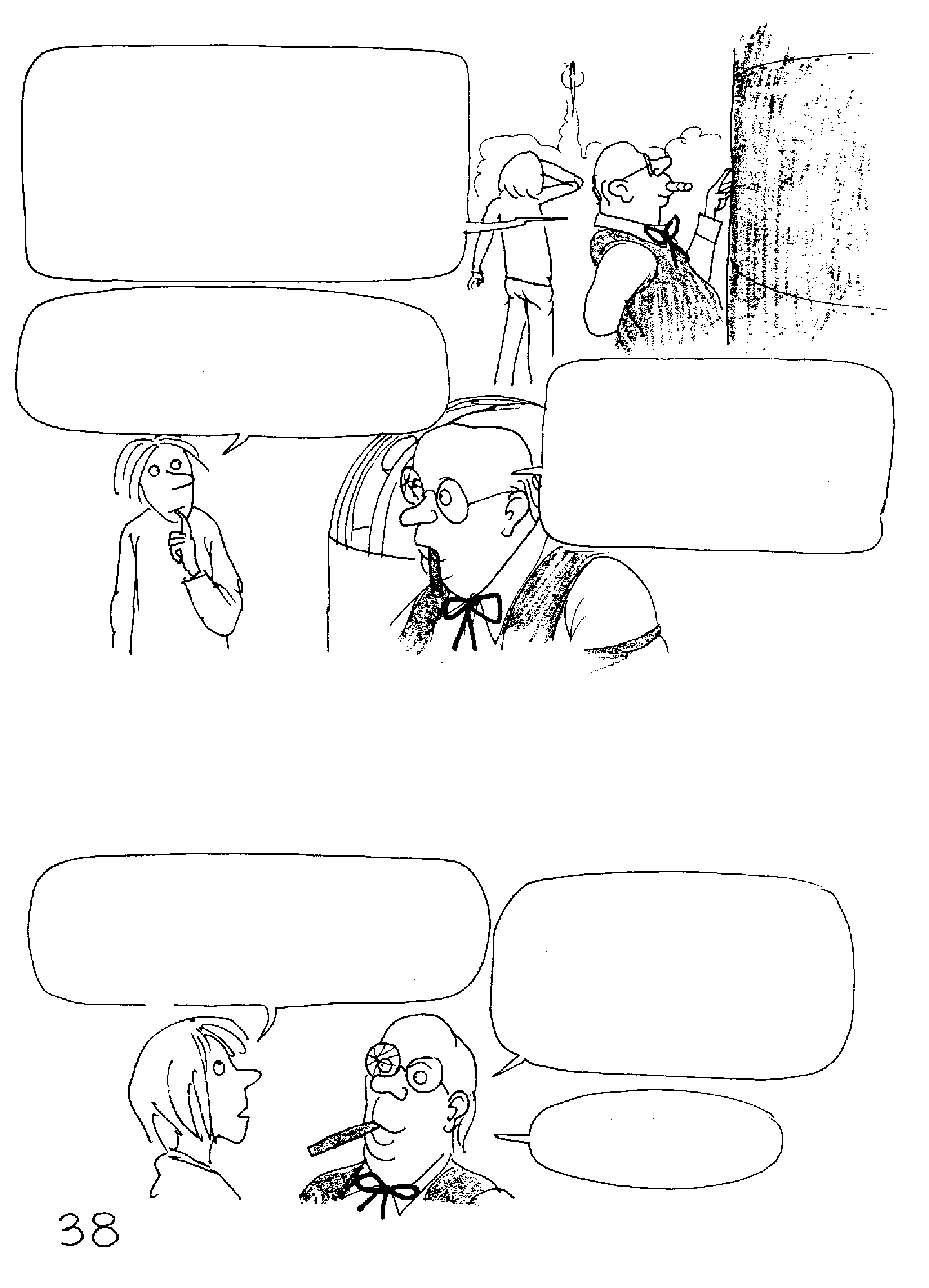 वरूम!
मिसाइल की पतली त्वचा जो मुश्किल से डेढ़ मिलीमीटर मोटी होती है से नाजुक शायद और कोई चीज़ नहीं होगी. और जब वही मिसाइल गतिशील होती है तो वो एकदम स्पष्ट दिखती है. तब वो एक मशाल की तरह जलती है और हजारों किलोमीटर दूर से दिखाई देती है.
इन्फ्रारेड, टेलिडेनेशन सैटेलाइट्स इस तरह की मिसाइल को आसानी से खोज सकती हैं. पर आप उस पर इतनी अधिक दूरी से मार कैसे करेंगे?
कोई दिक्कत नहीं है. हम बड़ी सटीकता से एक दूरबीन के दर्पण को इंगित करेंगे जिससे वो दो हजार किलोमीटर स्थित उस वस्तु पर एक मीटर से भी कम त्रुटि से निशाना साध सके.
स्टार-वार्स (STAR WARS)
ठीक है. स्पेस (अंतरिक्ष) में लक्ष्य पर निशाना साधने की समस्या का हल अब मिल गया है. लेकिन हम फायरिंग स्टेशनों को उनकी ज़रूरत के लिए ऊर्जा कैसे देंगे?
रासायनिक लेज़रों की ऊर्जा लगातार रिसती रहती है इसलिए उन्हें बहुत अधिक ऊर्जा की ज़रुरत होती है. इस ऊर्जा की पूर्ती करना आसान नहीं होता है.
हमें उसके लिए एक
 दूसरा उपाय मिल गया है.
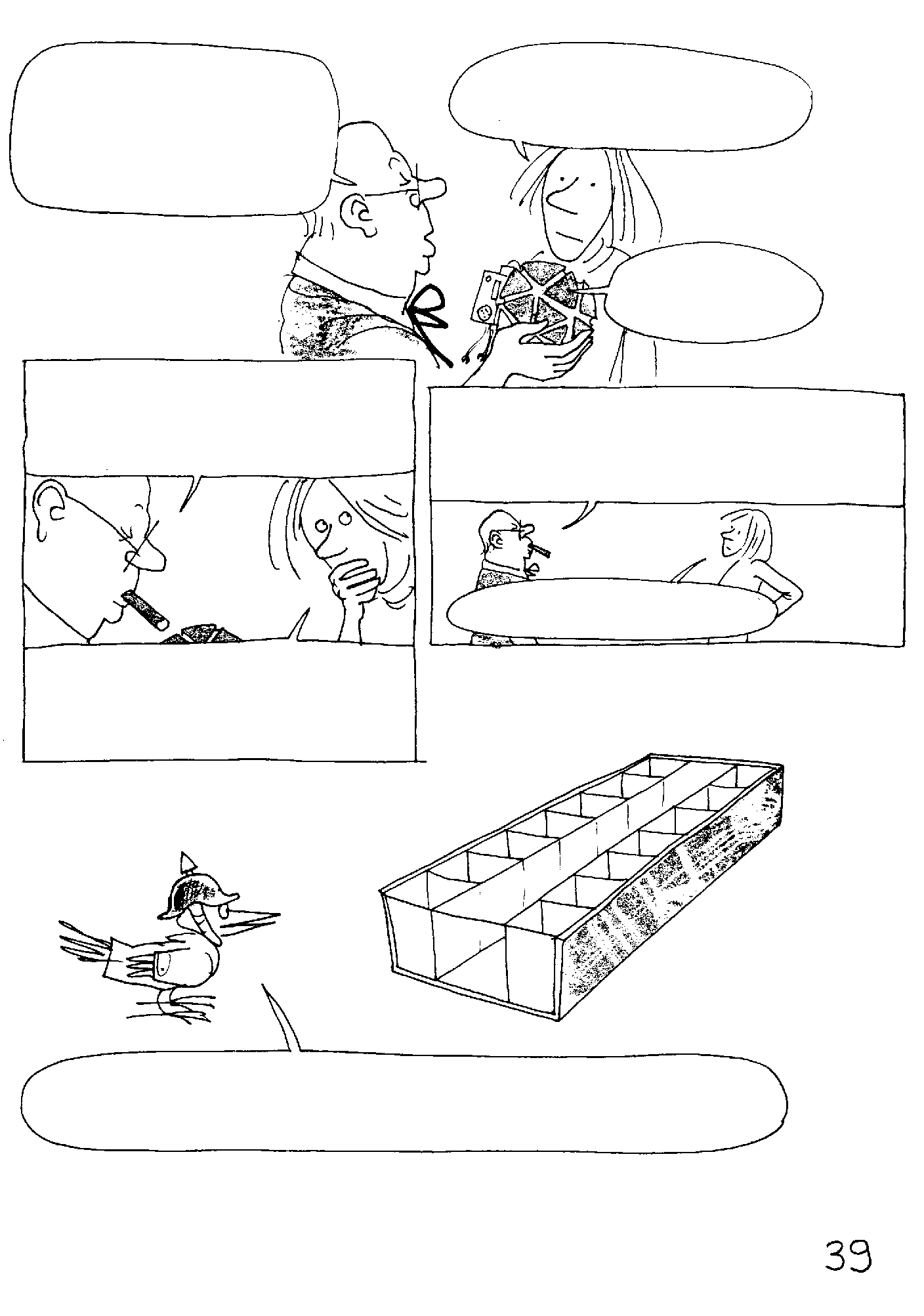 ठीक, लेकिन आप अंतरिक्ष की कक्षा में एक्स-रे कैसे बनाएंगे?
हम एक्स-रे ऊर्जा को पंप करके, तांबे जैसे पदार्थ से एक लेजर बना सकते हैं.
सरल! इसके साथ…
परमाणु बम अपनी ऊर्जा का बड़ा भाग एक्स-रे के रूप में पैदा करेगा.
इतनी ऊर्जा उपलब्ध होने पर हमें दर्पणों की ज़रूरत नहीं पड़ेगी, हम सुपर-रेडियन्स (SUPER-RADIANCE) से काम चलाएंगे.
वो क्या है?
ठीक है, लेकिन आप "रेसोनेन्ट कैविटी" बनाने के लिए आवश्यक दर्पण कहाँ से लाएंगे?
कल्पना करें एक ऐसी प्रणाली की जिसमें तमाम जेबें हों जो काफी नाजुक कागज की बनी हों, और जहाँ प्रत्येक जेब एक परमाणु को दर्शाती हो.
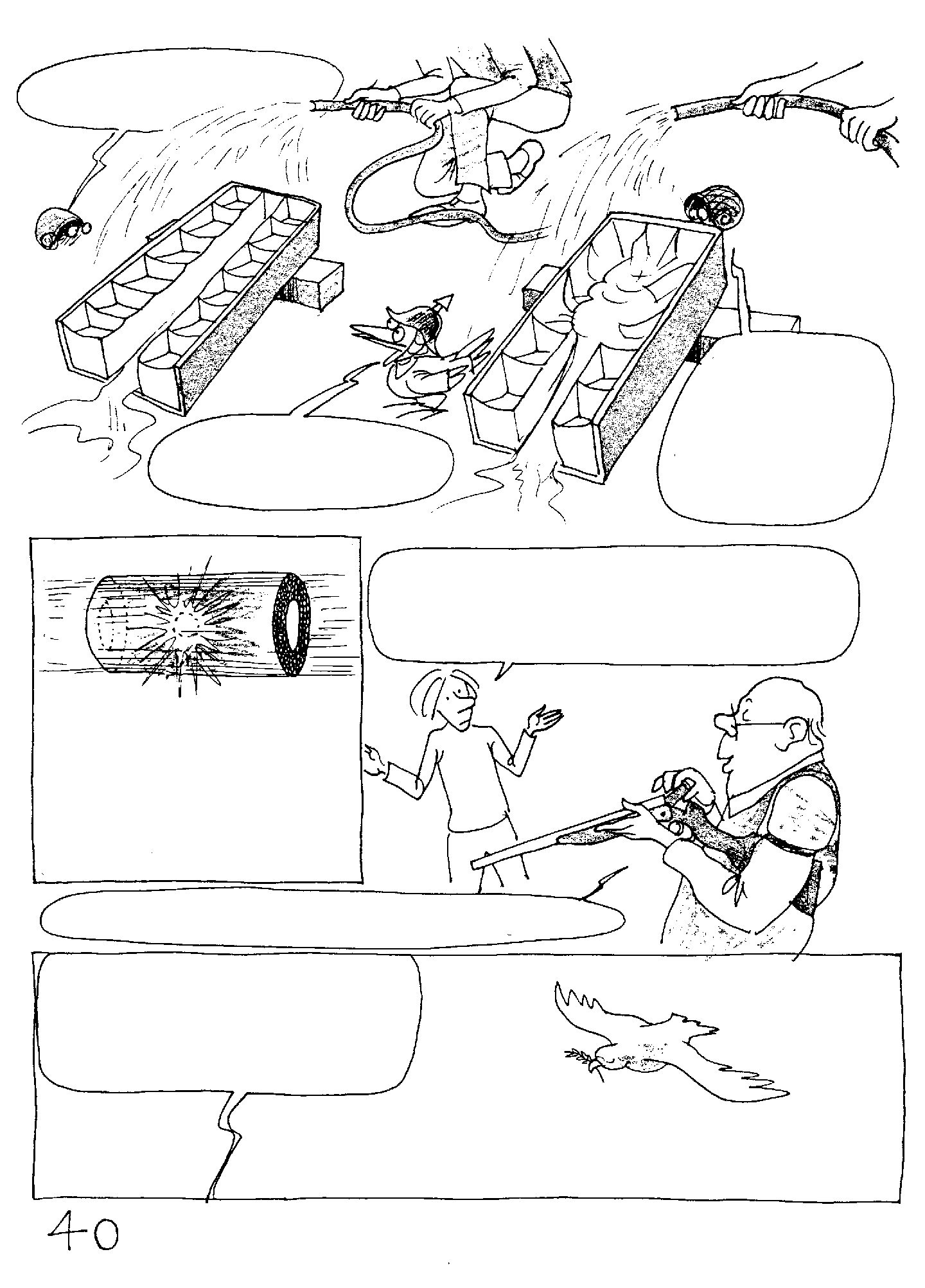 एक्स-रे भेजें.
जब पहली जेब खाली होगी, तब वो सभी जेबों को खाली कर देगी.
परमाणु-जेब ऊर्जा से भरे हुए हैं.
लेकिन लाखों किलोमीटर की दूरी पर, लक्ष्य तक पहुँचने में कोई त्रुटि तो नहीं होगी.
फिर एक कम शक्ति वाला एटम-बम इस प्रकार तांबे की हजारों सुइयों से बनी किरणों को विकिरित कर सकता है.
दोस्त, लक्ष्य को हिट करने के लिए आपको यह करना होगा.
मारक गेंदों को फैलाने से आपको टारगेट हिट करने के ज्यादा-से-ज्यादा मौके मिलेंगे.
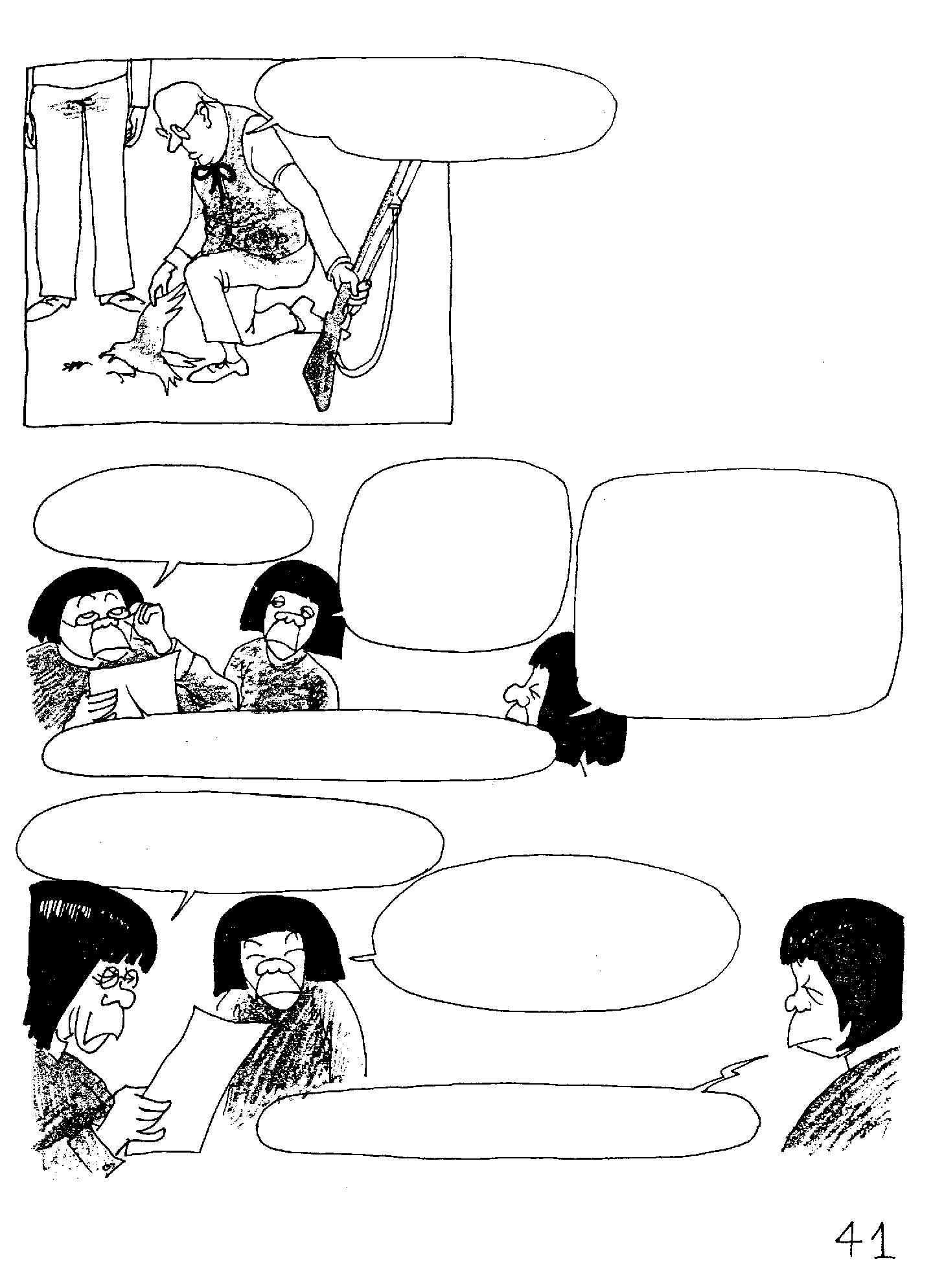 क्या यह अद्भुत नहीं है – एक ऐसा हथियार जो प्रकाश की गति 
से हमला कर सके?
एंटी-मैटर हथियार
(ANTI-MATTER 
WEAPON)
इस बीच, ऊवास की भूमि पर ...
उनका लेजर जो एक मिनी परमाणु बम द्वारा संचालित है ने पहले ही एक हजार टेरवाट्स ऊर्जा बाहर फेंकी है.
तो यह चीज़ पहले से ही
 काम कर रही है?
दूसरे शब्दों में, जब लेज़र चल रहा होता है, तो बम के नष्ट होने से पहले (*) वो फ्रांस के आकार जितने बड़े सौर दर्पण जितनी ऊर्जा पैदा करता है.
अच्छा, यह टेरावाट क्या होता है?
अगर मैं इसे सही समझा हूं तो उससे वुन्ज़ को फायदा हुआ होगा.
शायद ऐसा कोई रास्ता हो जिससे हमें वुन्ज़ पर एक निर्णायक लाभ मिल सके.
हम उससे भी अधिक शक्तिशाली लेजर बनायें?
(*) एक सेकंड का करोड़वां भाग.
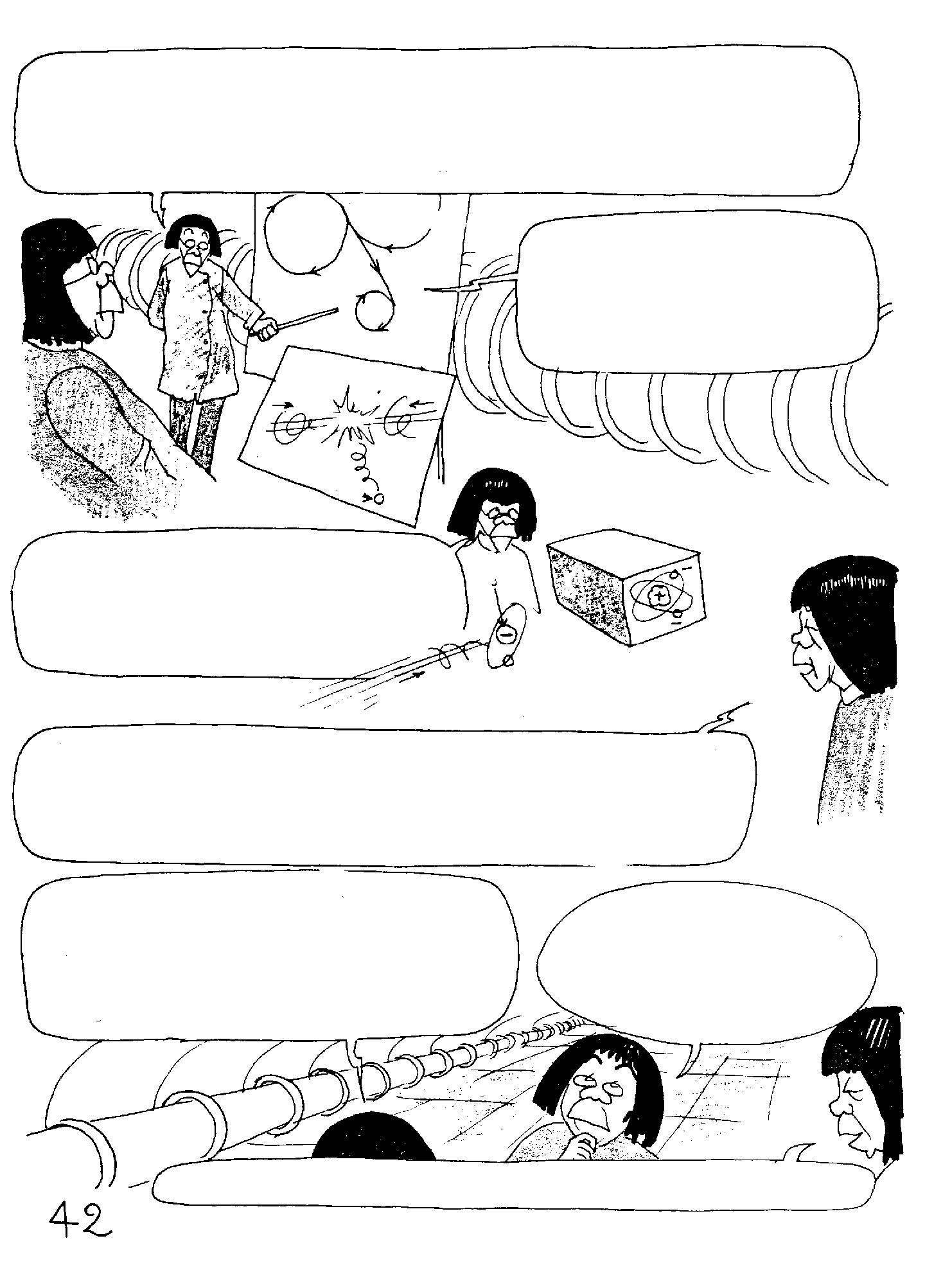 हम पहले से ही एंटी-मैटर के परमाणुओं को बनाना जानते हैं. उसके लिए हम दो कणों की एक एक्सेलरेटर में टक्कर करवाते हैं. और हम एक चुंबकीय अवरोधक के भीतर हफ्तों तक एंटी-मैटर परमाणुओं को स्टोर करते हैं.
कोलाइडर
हमने एक प्रणाली विकसित की है जिससे हम इन परमाणुओं को धीमा करके उन्हें लगभग सामान्य तापमान तक ठंडा कर सकते हैं.
स्टोरेज रिंग
एंटी-मैटर
मैटर
)
जिसका मतलब है कि हम न्यूट्रल एंटी-हाइड्रोजन परमाणुओं को उनके नेगेटिव प्रोटॉन और पॉजिटिव इलेक्ट्रॉन के साथ, पदार्थ के क्रिस्टल पर मार कर सकते हैं.
एंटी-
प्रोटॉन
एंटी-इलेक्ट्रॉन
(एंटी-हाइड्रोजन)
एंटी-इलेक्ट्रॉन को, क्रिस्टल इलेक्ट्रॉन या एंटी-प्रोटॉन में से एक द्वारा नष्ट कर दिया जाएगा. एंटी-हाइड्रोजन परमाणु का नाभिक क्रिस्टलीय संरचना में अपनी जगह लेगा, इसलिए हमें जो पदार्थ का क्रिस्टल मिलेगा उसमें एंटी-मैटर मिला होगा.
यदि हम एक कण त्वरक (Particle Accelerator) को संशोधित करते हैं ताकि वो सिर्फ विरोधी पदार्थ पैदा करे तो हम आसानी से इस डोप किए गए क्रिस्टल को बना सकते हैं.
हाँ, लेकिन आप बहुत कम मात्रा में, शायद एक मिलीग्राम एंटी-मैटर का उत्पादन ही कर पाएंगे!
क्या आपको पता है कि एक मिलीग्राम एंटी-मैटर कितना होता है?
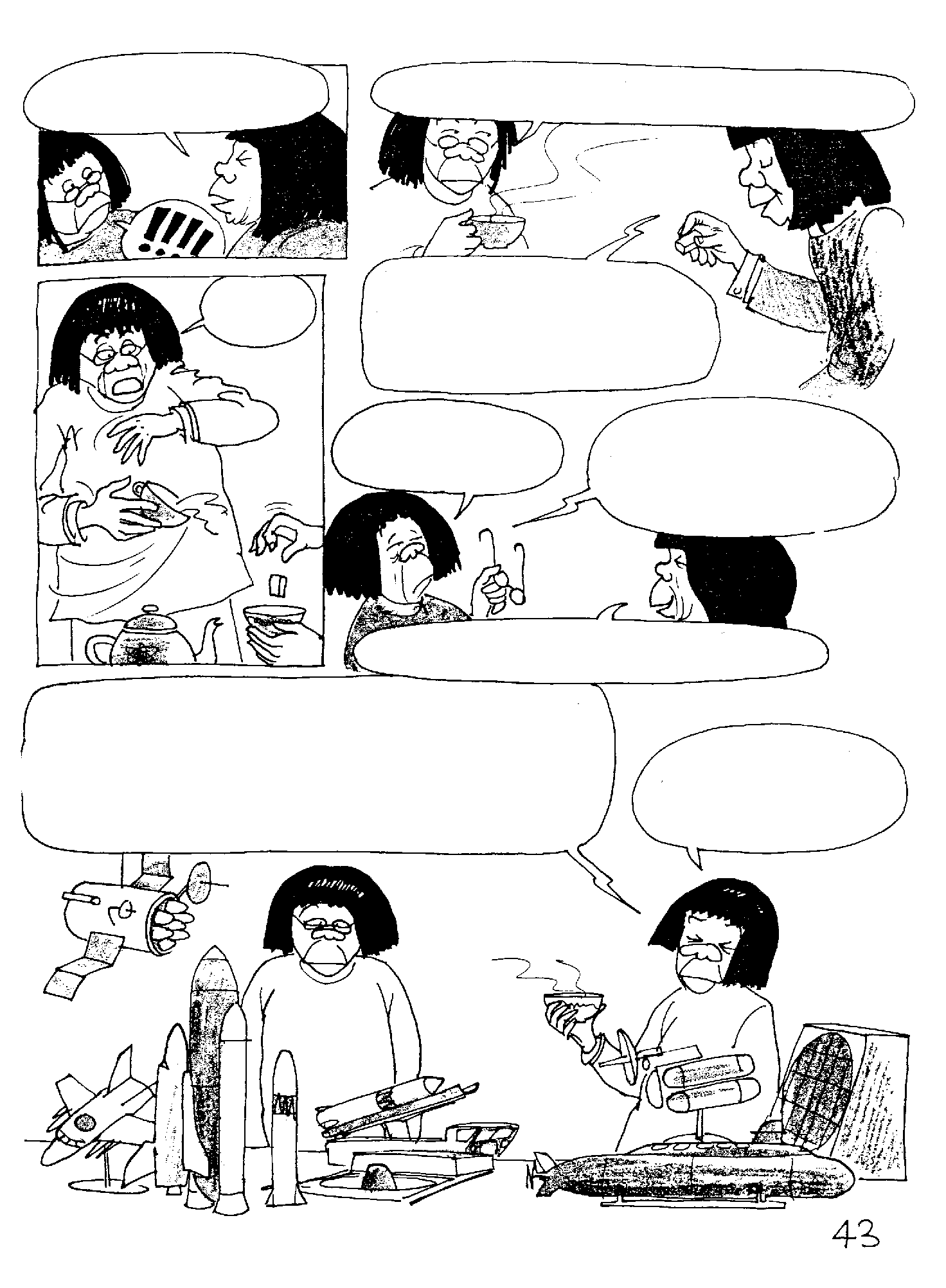 बीस मेगाटन TNT!
फिर आप इस तरह के बम को शुरू कैसे करेंगे?
उसके कई तरीके हैं. उदाहरण के लिए, हम मिश्रित क्रिस्टल को पानी में घोल सकते हैं!
ऐसे?
क्षमा करें, मैं थोड़ा घबरा गया हूं ...
हम इस प्रकार के बमों का निर्माण करने के लिए हम कब तैयार होंगे?
बहुत नहीं? सिर्फ एक ही पर्याप्त होगा!
200 ग्राम एंटी-मैटर उन सभी मिसाइलों की ताकत के बराबर होगा जो वर्तमान में तहखानों और पनडुब्बियों में तैनात हैं. दूसरे शब्दों में उसकी ताकत लगभग दस हजार मेगाटन TNT के बराबर होगी.
उसके बाद हम वुन्ज़ को सिर्फ एक मिसाइल से मिटा सकेंगे.
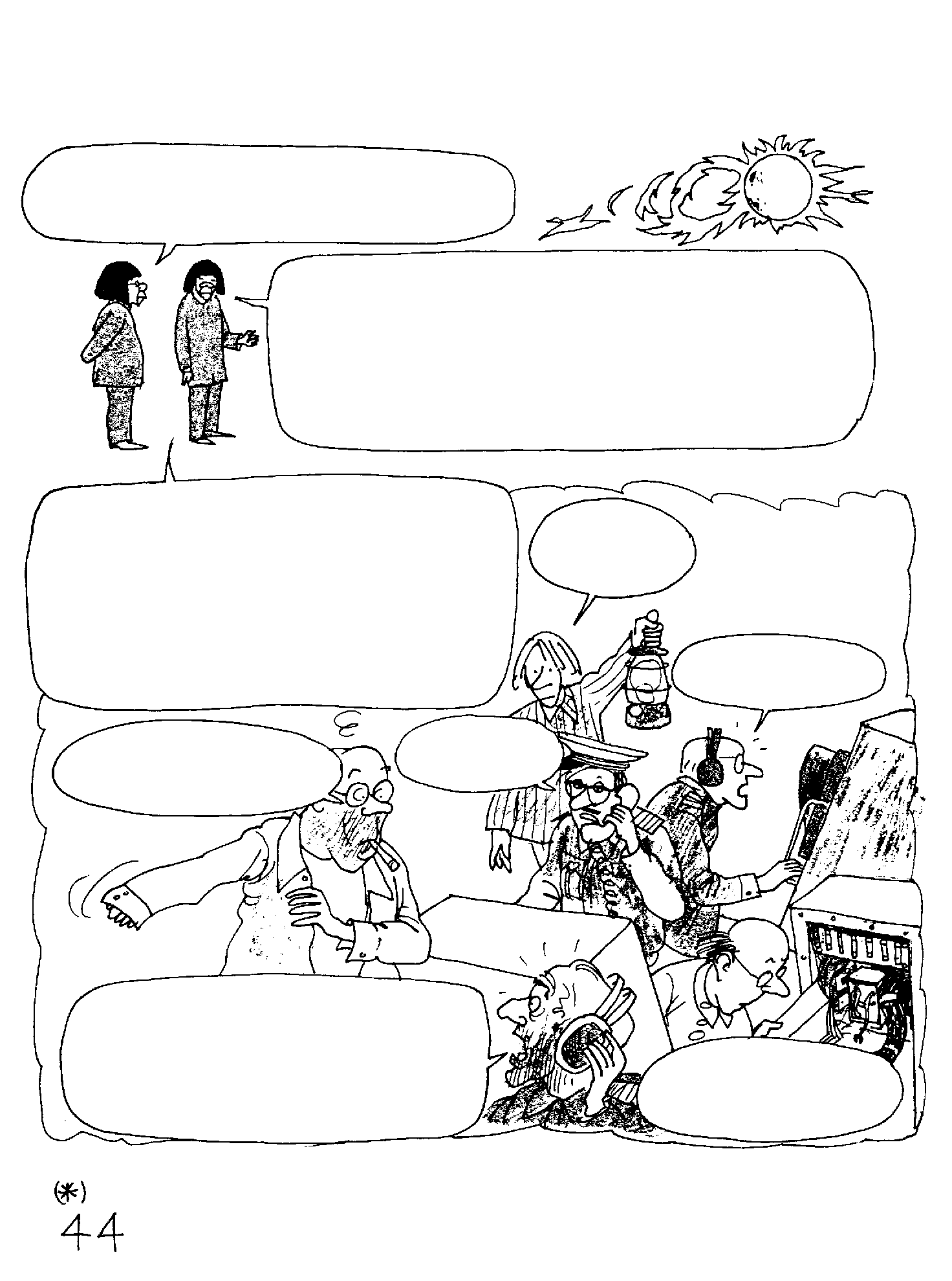 EMP हथियार (*)
ELECTRO-MAGNETIC PULSE WEAPONS
हम इतनी खतरनाक चीज को, बिना कोई जोखिम उठाए उसके टारगेट तक कैसे पहुचायेंगे?
जैसा कि आप जानते ही हैं सूर्य, ऊपरी वायुमंडल में सभी प्रकार के कणों की बमबारी करता है जिससे वायुमंडल की ऊपरी परतें आयनित होती हैं. उससे इलेक्ट्रो-मैग्नेटिक तूफान बनते हैं जो रेडियो-इलेक्ट्रिक संचार में बहुत गड़बड़ी लाते हैं.
हमारा मानना है कि हम 500-किलोमीटर की ऊंचाई पर 10-मेगाटन के बम का विस्फोट करके जमीन पर 500-वोल्ट प्रति सेंटीमीटर की पल्स (थरथराहट) पैदा कर सकते हैं. विकिरण, जो ऊपरी परतों को तेज़ी से आयनित करेगा, वो एक शानदार विद्युत-चुम्बकीय तूफान पैदा करेगा.
यह क्या हो रहा है?
रडार स्क्रीन बंद हो गया है ...
हैलो! लाइन कट गई है?
क्या आप राष्ट्रपति से संपर्क साध पाए?
हमने अपनी मिसाइल लॉन्चिंग सबमरीन के साथ सभी संपर्क खो दिए हैं और मैं अपने हमलावरों और मिसाइल साइलो (तहखानों) तक नहीं पहुँच सकता हूँ.
अब देखते हैं. जंक्शन तक पहुँचने के लिए लाल तार के पीछे-पीछे जाएं ...
इलेक्ट्रो-मैग्नेटिक पल्स
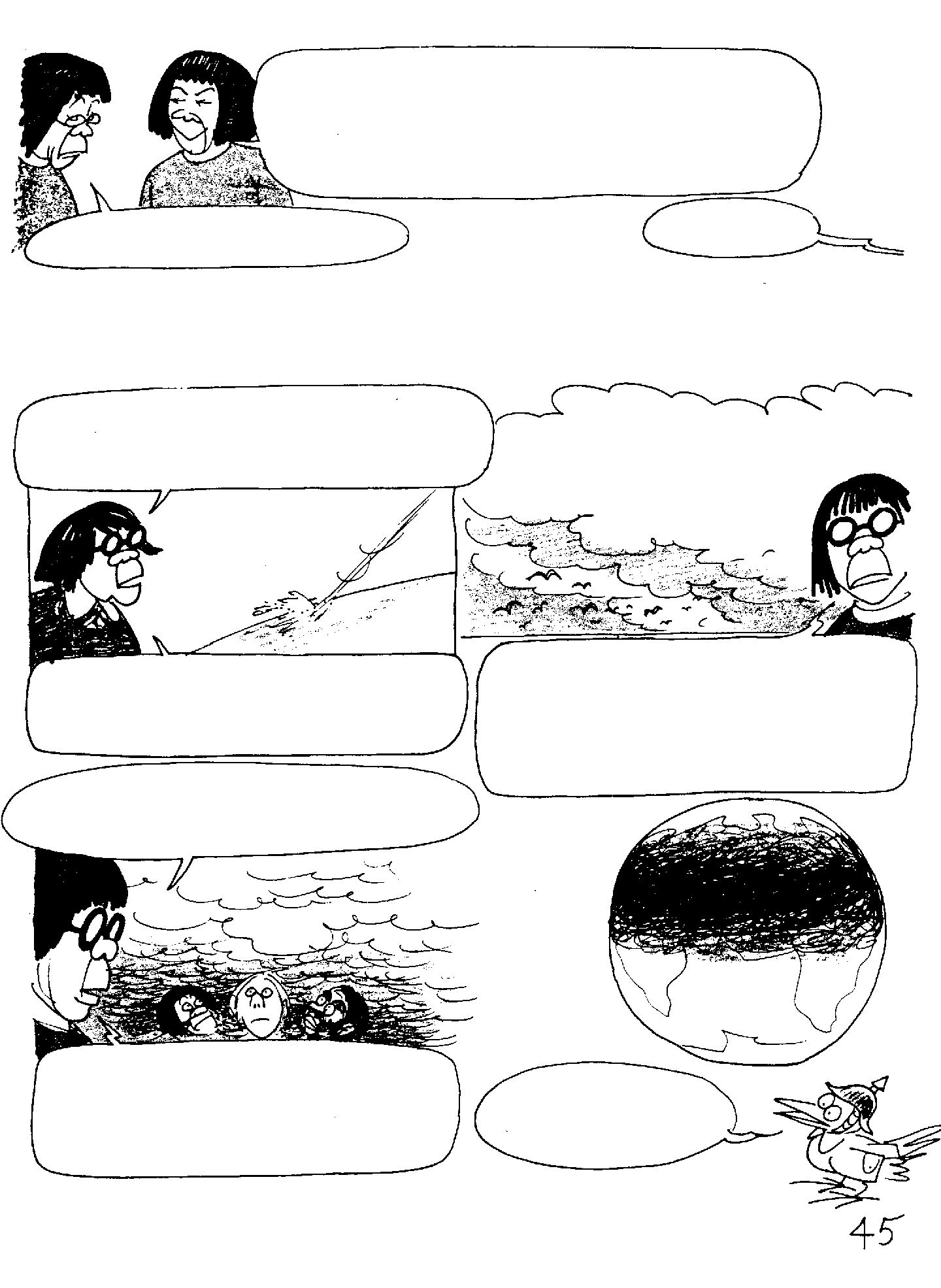 इससे हम निचली कक्षा में एक छोटे, उपग्रह का उपयोग करेंगे और वो एंटी-मैटर चार्ज लेकर पृथ्वी से टकराएगा. फिर सिर्फ सिंक्रोनाइज़ेशन का सवाल बचेगा.
संभव नहीं!
हां, सिंक्रनाइज़ेशन बहुत ज़रूरी होगा.
नुक्लीयर शीतकालीन (NUCLEAR WINTER)
हम पृथ्वी पर हजार मिलियन टन TNT को ऐसे ही नहीं फेंक सकते हैं… (*)
क्यों!
चाहे वह थर्मो-न्यूक्लियर बमों की एक श्रृंखला हो या एक एंटी-मैटर मिसाइल हो, उनके परिणामस्वरुप अरबों टन घनी धूल स्ट्रैटोस्फियर में जाएगी ...
मेरी गणना के अनुसार, वो 500-मीटर व्यास वाले उल्कापिंड के टकराने के प्रभाव के बराबर होगा.
… धूल का यह बादल छह महीने से लेकर एक साल तक 20-किलोमीटर की ऊंचाई पर टिका रहेगा.
विस्फोट के एक सप्ताह बाद, जमीन तक पहुंचने वाली रोशनी 400-गुना कम हो जाएगी.
वो नुक्लीयर-रात होगी.
(*) प्रत्येक तरफ 1-किलोमीटर लंबे TNT के ब्लॉक जैसी.
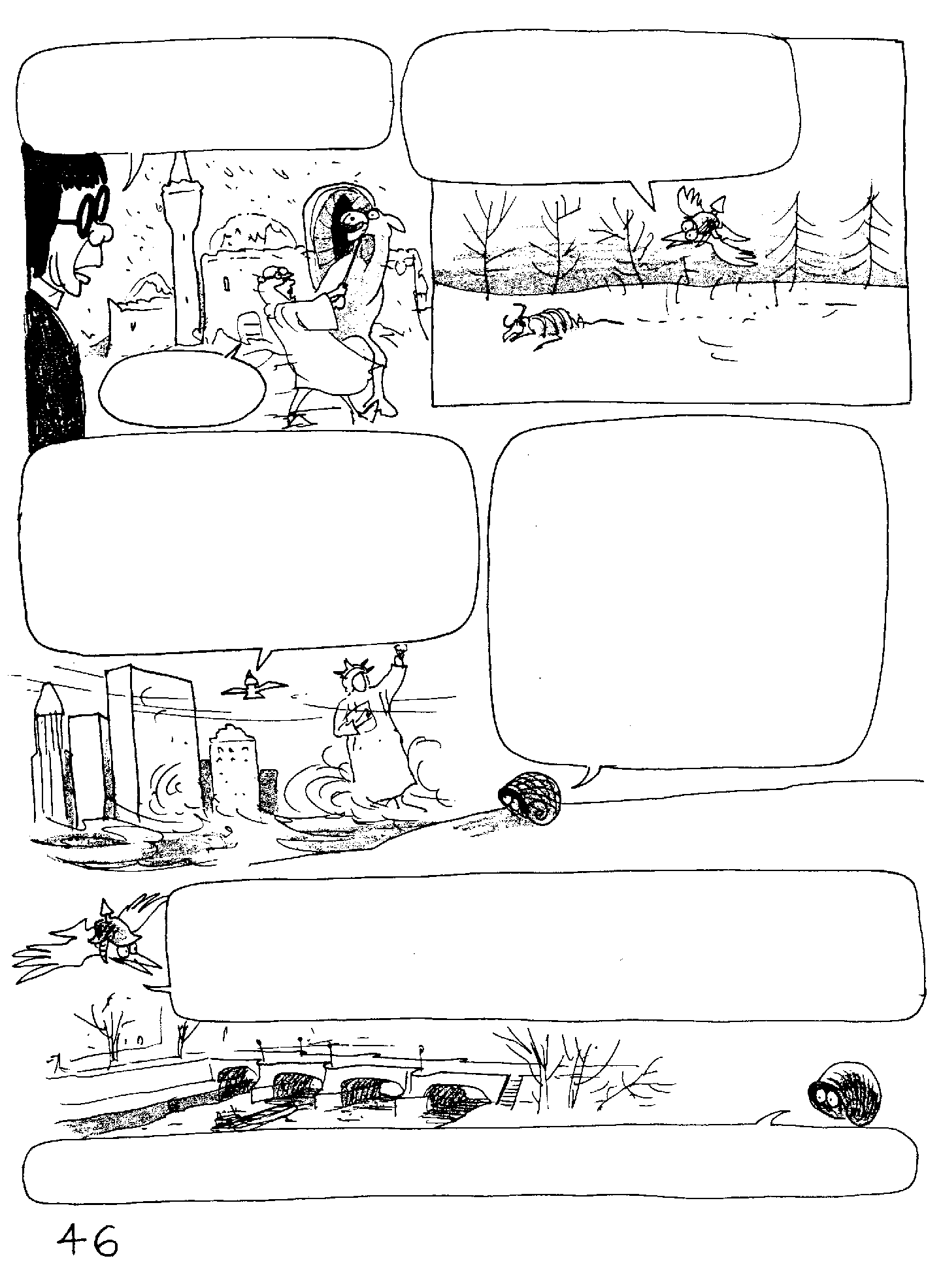 इससे पृथ्वी के उत्तरी गोलार्ध में औसत तापमान 25°C तक गिर जाएगा.
प्रकाश की अनुपस्थिति में सभी वनस्पतियां और खाद्य संसाधन तेज़ी से ख़त्म हो जायेंगे.
हे भगवान, बर्फ ही बर्फ!!
इतने अधिक तापमान के अंतर से आकाश में भयानक तूफान पैदा होंगे और आसमान धूल और राख से भर जायेगा और सभी जगह हिंसक तूफान आएंगे.
सौर ऊर्जा को आसमान की धूल सोख लेगी, और फिर उस ऊर्जा को इंफ्रारेड विकिरण के रूप में फिर से उत्सर्जित करेगी. इसका आधा भाग ब्रह्मांड में खो जाएगा और शेष हिस्सा आसपास की वायुमंडलीय परतों को गर्म करेगा.
हम एक विलक्षण वायुमंडलीय स्थिति में आ जायेंगे. जहाँ ठंडी जमी हुई मिट्टी होगी और ऊंचाई पर गर्म हवा होगी जो धीरे-धीरे ज़मीन की सभी नमी को खींच लेगी. उसका नतीजा होगा की कोई बारिश नहीं होगी.
कार्बोनिक गैसें जमीन के स्तर पर जमा होंगी और अब ऊपरी वायुमंडल में हवा पराबैंगनी (Ultraviolet) किरणों द्वारा स्वच्छ नहीं होगी, इसलिए वो कीटाणुओं से भर जाएगी.
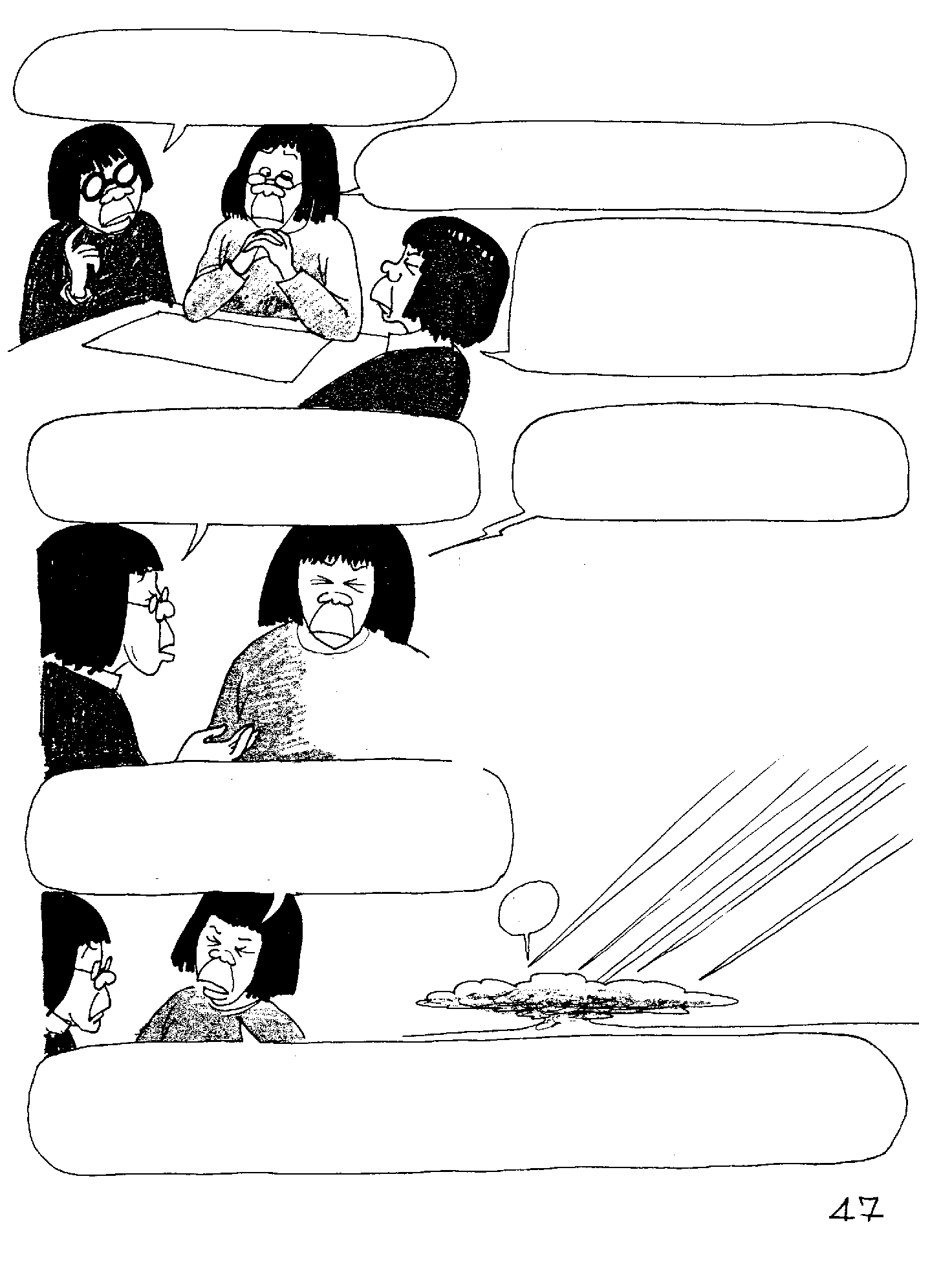 विकिरण के प्रभाव का उल्लेख किए बिना और…
इसलिए अगर मैं आपको सही समझूं तो "विजेता" को भी उतना ही नुकसान होगा. बेतुका ...
दुर्भाग्य से मुझे नहीं लगता कि हमारे पास कोई अन्य विकल्प है. हमें मिली जानकारी के अनुसार, वुन्ज़ पहले से ही एंटी-मैटर हथियारों पर काम कर रहे हैं. अगर वे उन्हें हम से पहले बनाने में सफल हुए तो फिर क्या होगा?
उससे दुश्मन द्वारा हमला करने की स्थिति बनी रहेंगी और इसका उपयोग करने से हमें बुरा झटका लगेगा.
लेकिन क्या हम सिर्फ पांच सौ मेगाटन से कम मजबूत हमला नहीं कर सकते?
पारिवारिक हत्या का प्रभाव
(THE FRATRICIDE EFFECT)
चाहें हमले का रूप जो भी हो, किसी भी क्षेत्र पर लक्षित सभी मिसाइलों को एक-साथ, एक-दूसरे के एक हजारवें हिस्से के भीतर हिट करने में सक्षम होना होगा.
!!!
अन्यथा मलबे और धूल के बादल, पहले बम द्वारा बनाए गए परमाणु बादल, बचे लोगों को नष्ट कर देंगे. या फिर हमारा बम बहुत अधिक ऊंचाई पर ही विस्फोट होगा और उन्हें बेकार कर देगा. इसलिए दूसरे स्ट्राइक का कोई ही मौका नहीं मिलेगा.
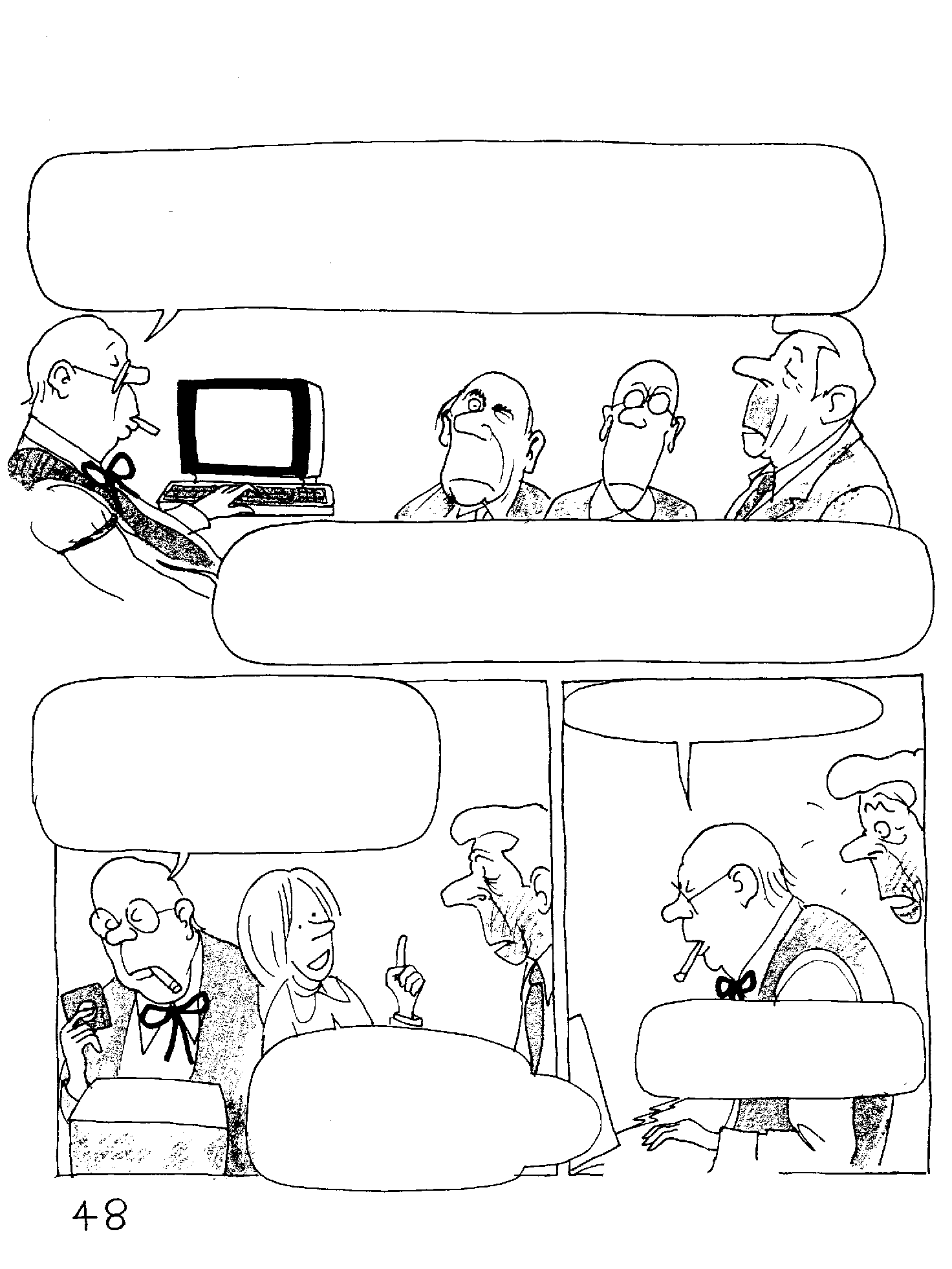 अजीब-प्यार (STRANGELOVE)
हमारा स्टार-वार्स एक अत्यंत जटिल रक्षा कार्यक्रम है. उसमें सभी निर्णय इतनी तेज़ी से लेने होंगे कि संभवतः हम उन्हें मनुष्यों पर नहीं छोड़ सकते. सब कुछ कंप्यूटर द्वारा नियंत्रित किया जाएगा, जिसे हम दस लाख प्राथमिक निर्देश देंगे और उसे अब हम प्रदर्शित करेंगे.
जिससे प्रोग्राम पूरी तरह से व्यवहारिक हो, उसे चार विशाल कंप्यूटरों में डाला गया है. उनमें से पहले तीन बिल्कुल एक-समान हैं और वे तीनों एक-साथ खराब होंगे इसकी संभावना लगभग नहीं के बराबर है.
चौथा कंप्यूटर भी उसी प्रोग्राम पर आधारित होगा लेकिन उसके प्रोग्राम को एक अलग भाषा में लिखा गया है. उसके माइक्रोप्रोसेसर और अन्य सभी घटक भी अलग होंगे.
चलो सिस्टम टेस्ट करते हैं.
मुझे मेमोरी बैंक में पिछले युद्ध का कोई नामो-निशान नहीं मिल रहा है. (*)
इस प्रकार हम प्रोग्राम लिखे जाने की त्रुटियों को समाप्त कर पाएंगे. (*)
(*) सच
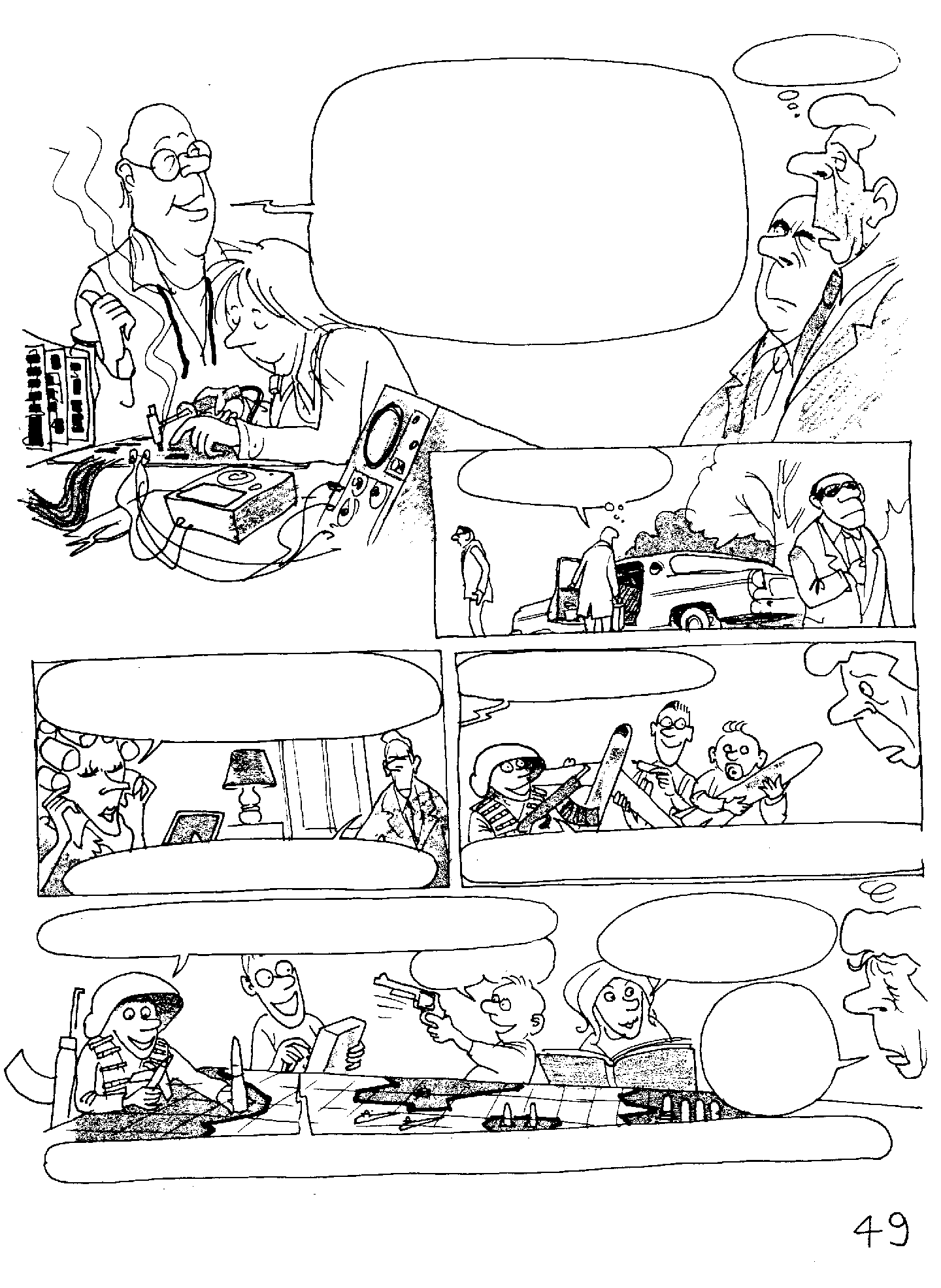 कुछ घंटों के बाद…
हे भगवान!
यह कुछ भी नहीं है. हमें हमारी गलती मिल गई है, वो चौथे कंप्यूटर में थी, जो बाकी तीन कम्प्यूटरों को नियंत्रित करने वाला था. उसके समय आधार में माइक्रोसेकंड की देरी हुई जिसने उसे वर्तमान और अतीत के बीच में उलझा दिया और उसे "जैसे उसने यह सब पहले देखा हो"…(*) का आभास हुआ.
ठीक है, अभी घर चलें…
क्या हालत इतनी खराब है?
हैलो, तुम्हारा कम्प्यूटरीकृत रणनीति नियंत्रण केंद्र कैसा काम कर रहा है?
पिताजी, मम्मी ने एक प्यारा सा खेल खरीदा है.
भविष्य भगवान के हाथों में है.
क्या यह एक थर्मोन्यूक्लियर युद्ध गेम है.
वो रणनीति सीखने में मदद करेगा.
बैंग बैंग!
खेलो
 लेकिन कुछ मूर्खतापूर्ण 
मत करो.
उसमें एक माइक्रो कंप्यूटर है जो ऑटोमेटिकली मृतकों की संख्या गिनता है.
(*) इस घटना के कारण 1985 में, एक अंतरिक्ष यान के प्रक्षेपण पर रोक लगी.
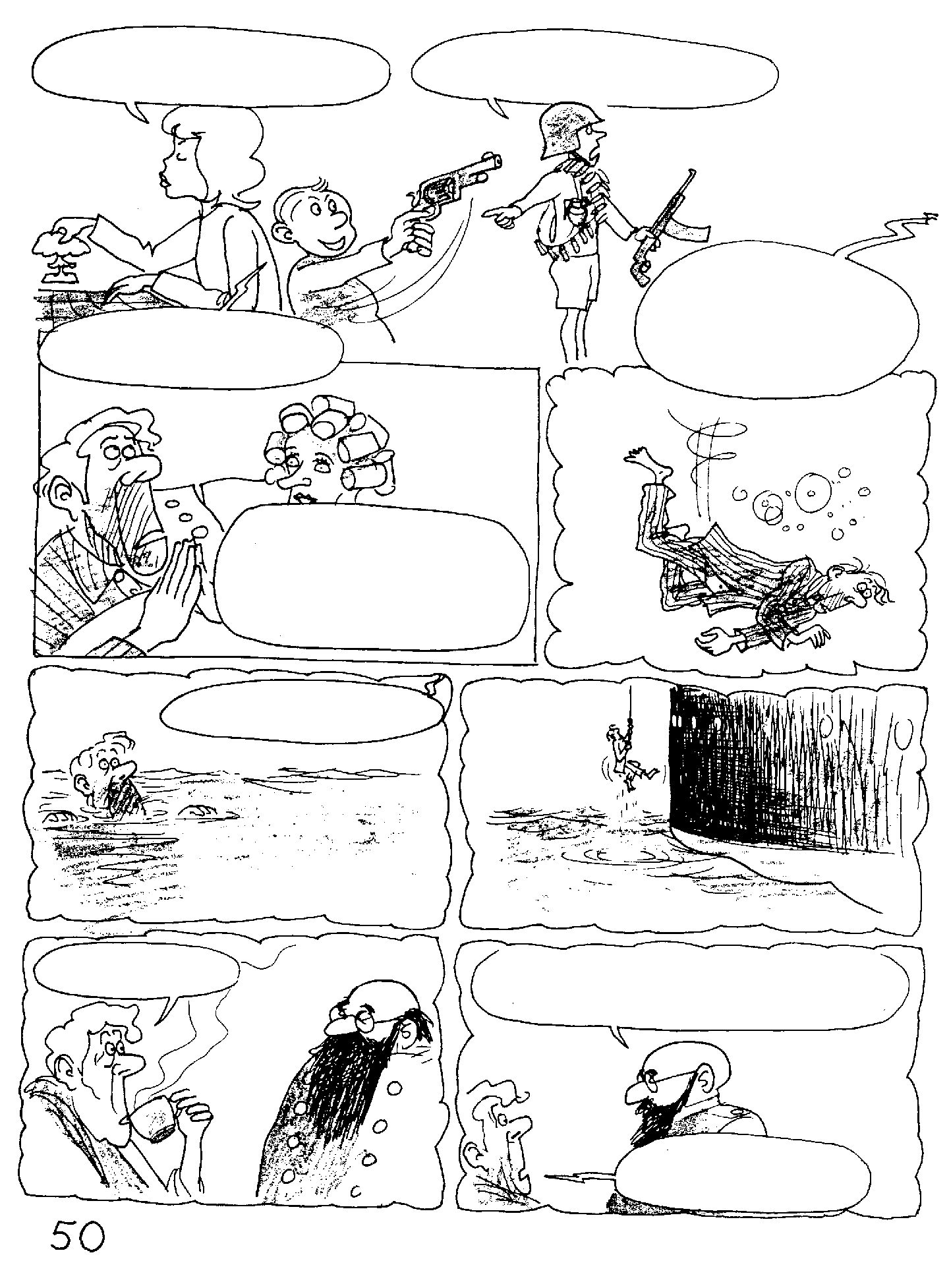 देखो, बॉब मेरे रास्ते में आ रहा है.
F-12 पर दस मेगाटन.
बॉब, 
अपने भाइयों को अकेला छोड़ दो. अगर तुम रिवाल्वर से खेलना चाहते हैं तो बाहर जाओ!
बैंग! बैंग! तुम मर चुके हो.
मेरी राय में मानव जाति को सजा देने के लिए भगवान ने सूचना प्रौद्योगिकी को पृथ्वी पर भेजा है.
आदमी पानी में गिरा गया!
मैं कहाँ हूँ?
मेरा नाम संघर्ष है. आप इतिहास के जहाज पर सवार हैं.
क्या मैं फोन कर
 सकता हूं?
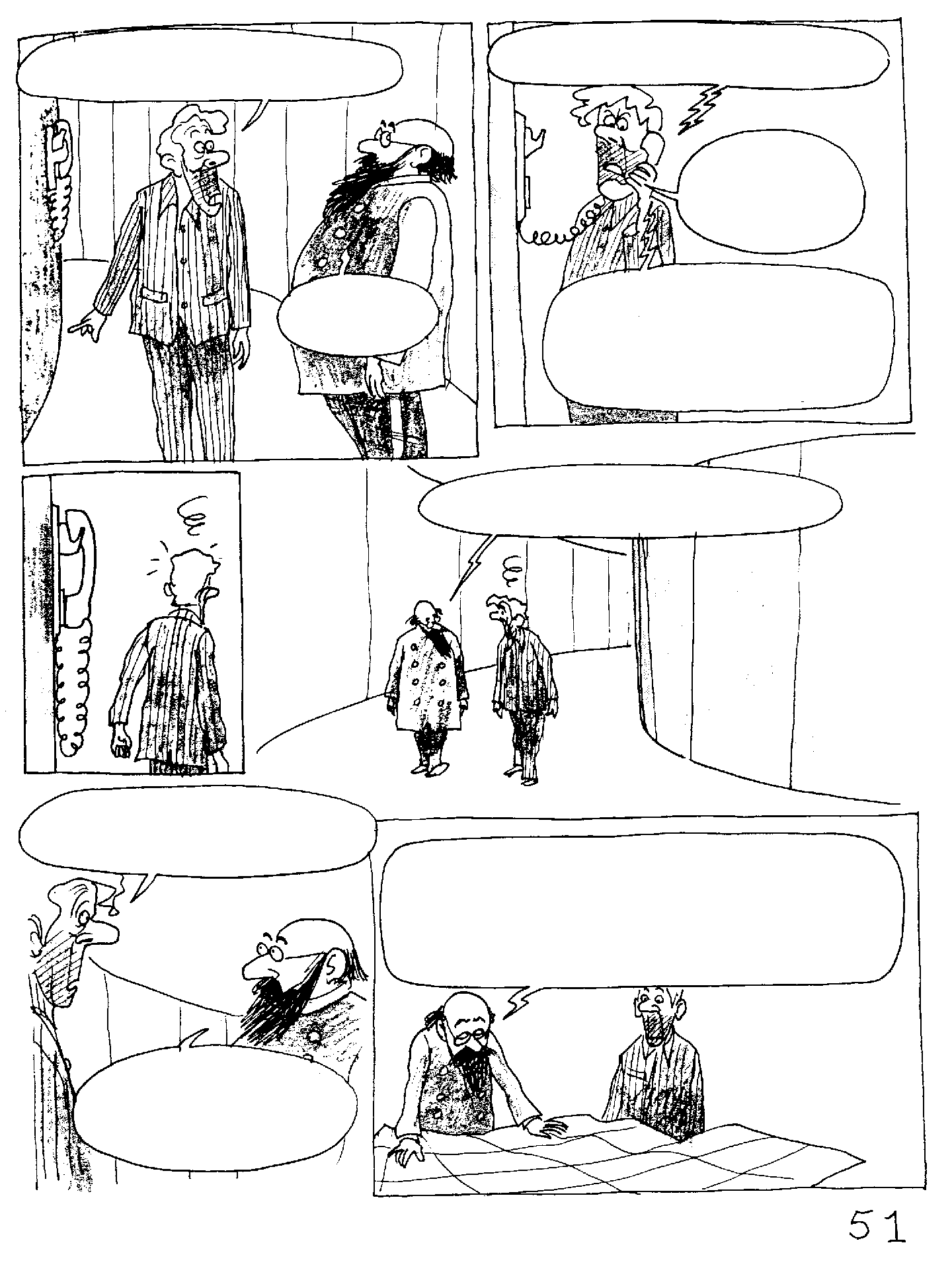 आपको कौन सा सेक्टर चाहिए?
लेकिन फोन में कोई डायलटोन नहीं है!
परंतु…!?! मेरी राष्ट्रपति से बात कराओ!!
नहीं, वो डायरेक्ट है.
क्या आपके पास उनका एक्सटेंशन है? मुझे खेद है लेकिन उनका क्षेत्र  मेरी सूची में नहीं है.
मैं उस सेक्टर का इंचार्ज हूं.
क्या इस जहाज में कई सेक्टर हैं ... ?
हम यहाँ पर बारह हजार लोग हैं कुल 4503 केबिनों में. हम एक सामान्य योजना में बंधे हैं. यह देखो! यह हमारे क्षेत्र का मानचित्र है.
हां ... लेकिन मैं आपको उनकी सही संख्या नहीं बता सकता...
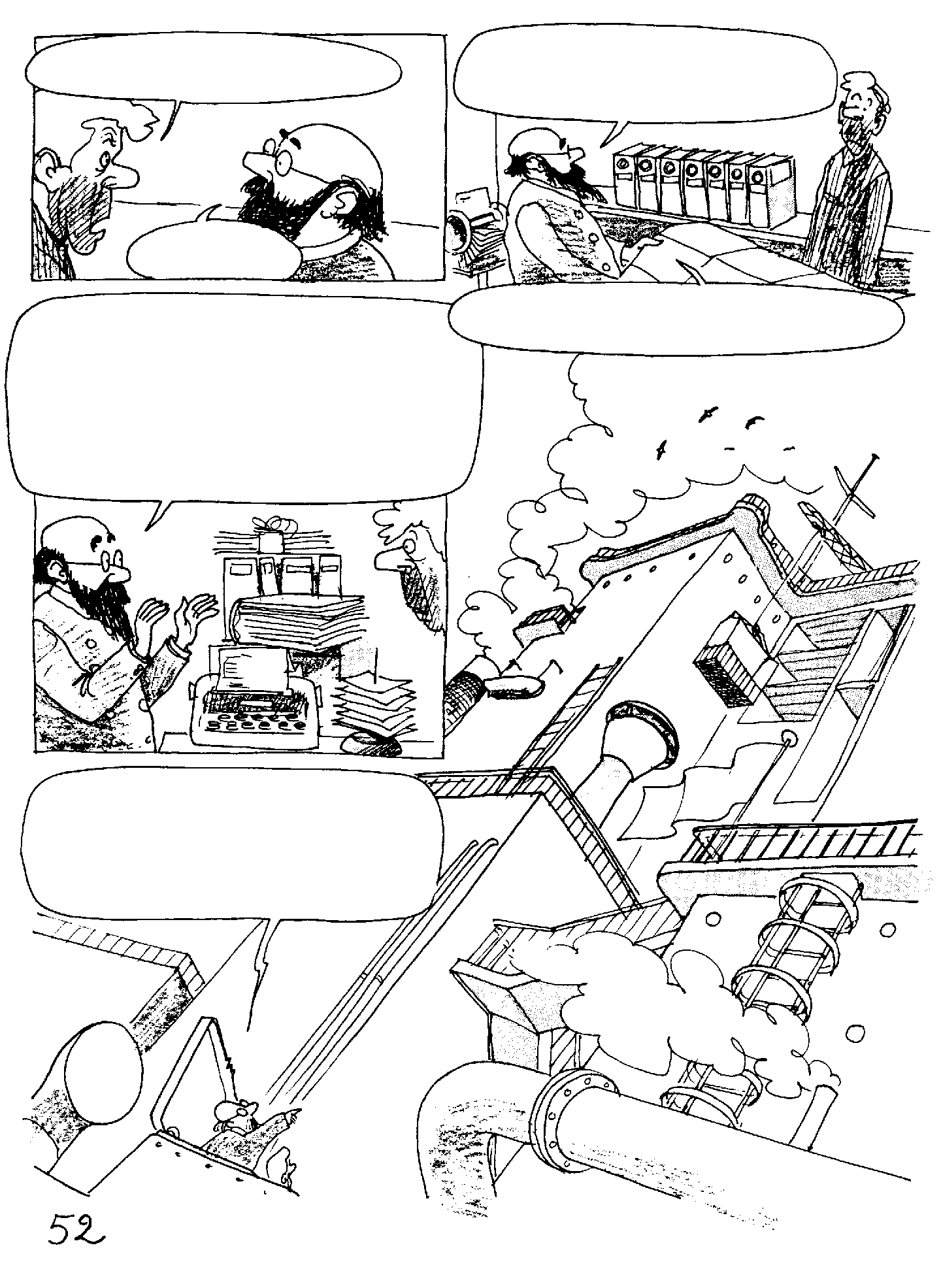 क्या आपके पास जहाज का एक नक्शा है?
आपको पता है, कि वो बहुत जटिल है और लगातार बदलता रहता है ...
न.... नहीं.
हमारे पास यहाँ पर करने को बहुत कुछ है.
क्या आपको इसका कुछ एहसास है कि बारह हजार लोगों का इंतज़ाम करने - उन्हें खिलाने-पिलाने और उनका मनोरंजन करने में क्या लगता है? हमने इसमें नए जन्म नहीं जोड़े हैं क्योंकि हर महीने, हर दिन, संख्या बढ़ती ही जा रही है ...
ऊपरी डेक पहले से ही खचाखच भरा है. हम अतिरिक्त लोगों को लेने के लिए लगातार नए-नए स्तर जोड़ रहे हैं.
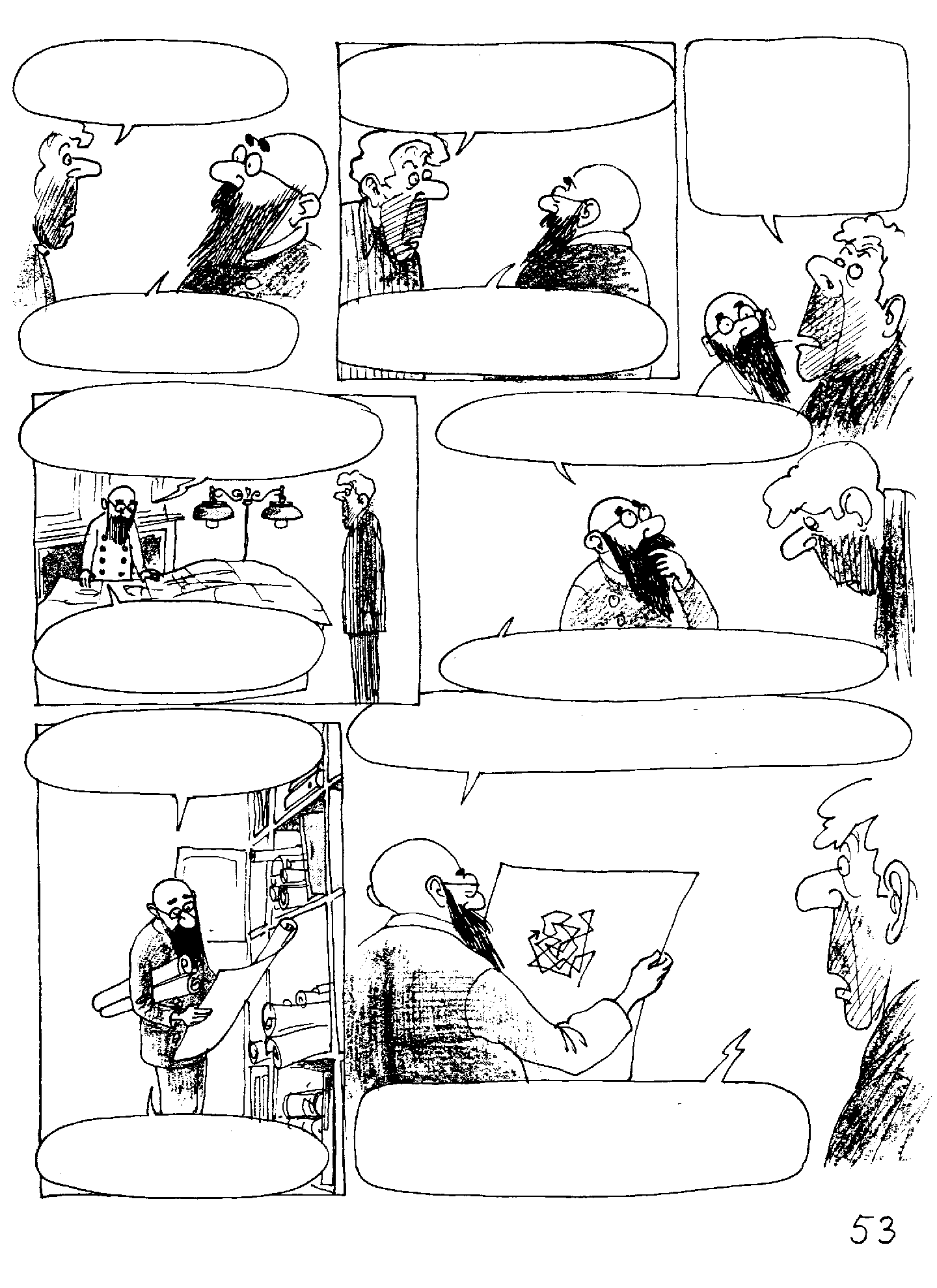 इस जहाज का 
कमांडर कौन है?
हम किस मार्ग से होकर गुज़र रहे हैं? क्या आपके पास कोई नक्शा है?
मुझे यह भी नहीं पता कि जहाज़ का अगला हिस्सा और पिछला हिस्सा कहाँ है.
मुझे लगता है कि इंचार्ज के पास ज़रूर होगा.
पता नहीं, क्योंकि हमारे आदेश ऊपर से ...
यहाँ इस सेक्टर का एक नक्शा है ... कोई प्रतीक्षा नहीं ... वो ऐसा है ...
... या शायद उसका उल्टा हो ...
... अगर जहाज़ का अगला भाग उस ओर हो...
आप समझिए, यह मामला बहुत जटिल है ...
हमारे पास एक संयंत्र है जिसने उस मार्ग को रिकॉर्ड किया होगा जिससे होकर हम गुज़रे हैं, लेकिन ...
मैं यह कबूल करता हूं कि हमें नक्शे चाहिए.
आप किस मार्ग से जा रहे हैं; आपकी दिशा क्या है? इतिहास का जहाज़ किस दिशा में जा रहा है?
नहीं ... वो एयर-कंडीशनिंग सिस्टम का नक्शा है.
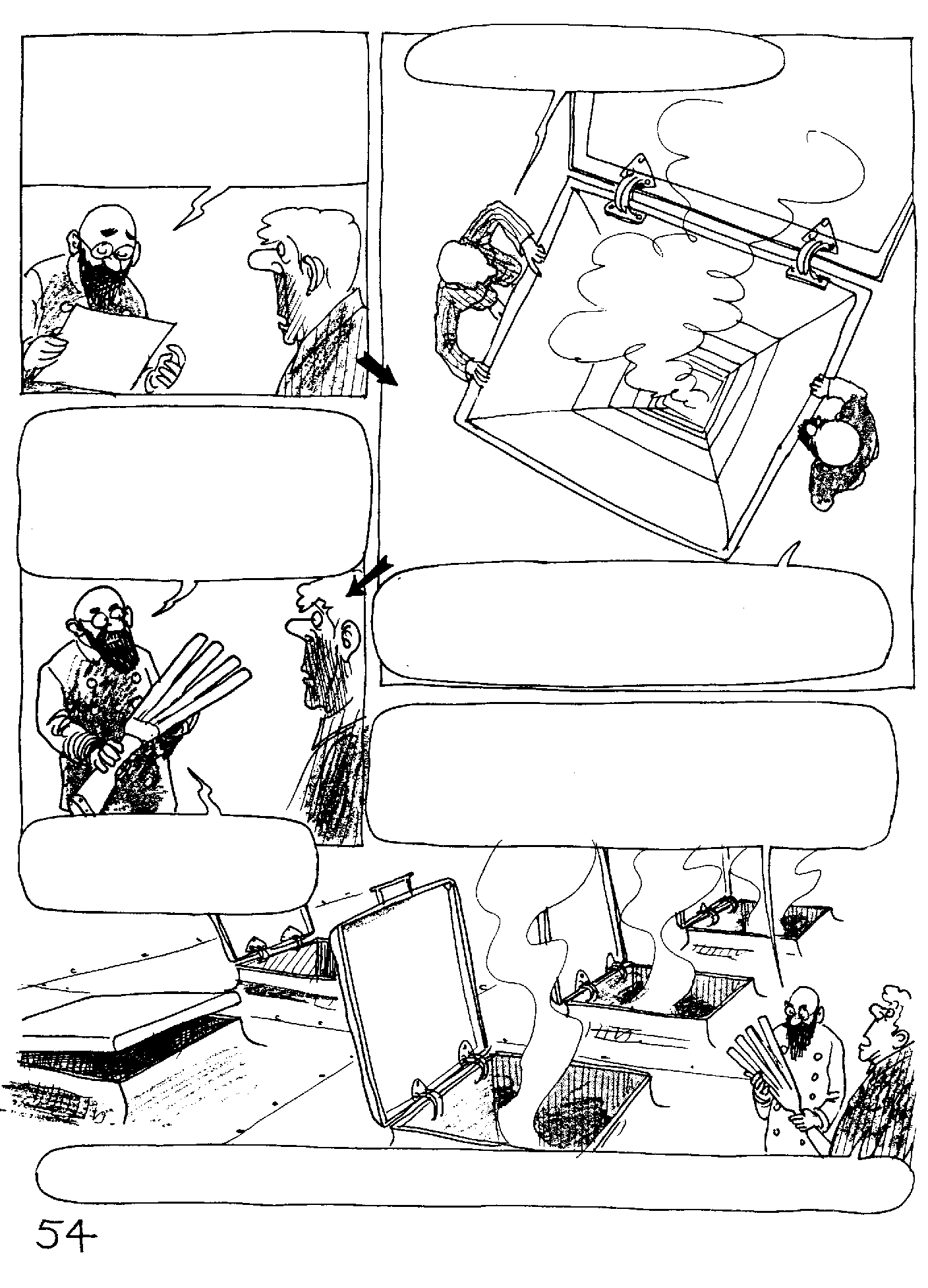 ये शाफ्ट कहाँ जाते हैं?
हमारे भविष्यवाणी विशेषज्ञ ने इस काम को करने की कोशिश की लेकिन उन्हें उसमें कोई कुछ ख़ास सफलता नहीं मिली.
मैं वहां नीचे नहीं जाऊंगा. जो लोग वहां रहते हैं वे खतरनाक हैं और कभी-कभी वे दंगे और बगावत शुरू करते हैं ...
निचले स्तर पर बॉयलर की ओर. यही वो स्थान है जहां से हमें जहाज चलाने की ऊर्जा मिलती है.
मैं इस बन्दूक को कभी भी अपनी दृष्टि से बाहर नहीं होने देता हूँ. दंगों और उपद्रव में, मैं इसके साथ ही सोता हूं. फिर कुछ समय के लिए हम हवा की निकासी के छेद बंद कर देते हैं. उससे वे लोग कुछ देर के लिए शांत हो जाते हैं.
देखो, इसीलिए मैं अपने हाथ में हमेशा दंगों को कुचलने वाली बंदूक रखता हूँ.
मुझे लगता है कि पूरी स्थिति को समझने के लिए मुझे ऊपर वाले डेक पर ही जाना होगा.
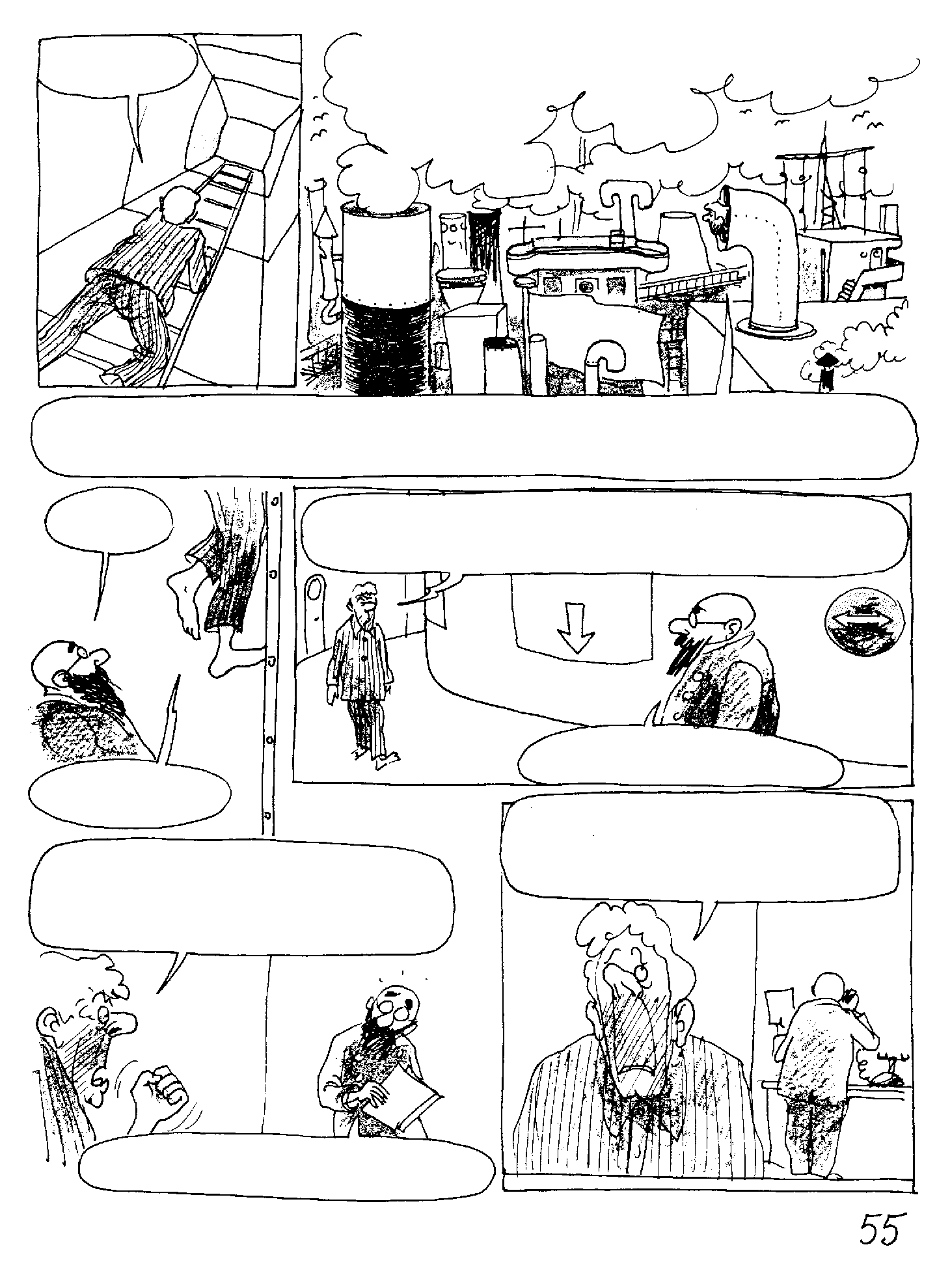 चलो चलते हैं.
मैं सबसे ऊपर वाले डेक पर हूं, उसके ऊपर मैं नहीं जा सकता. यहाँ से मुझे उस क्षेत्र की चिमनी और इमारतें दिखाई दे रही हैं.
मैं इस क्षेत्र में मैं घंटों चलने के बाद फिर से हमेशा अपने शुरुआती बिंदु पर ही लौट आता हूं.
फिर?
आप यहाँ हैं.
अच्छा, आप वापस आ गए?
कुछ नहीं!
शायद इतिहास का जहाज अंत में कहीं भी नहीं जा रहा है! ...
यहाँ पर कोई अफसर - कप्तान या कम-से-कम एक क्वार्टरमास्टर ज़रूर होना चाहिए!
ज़रा समझें, यह बहुत जटिल मामला है ...
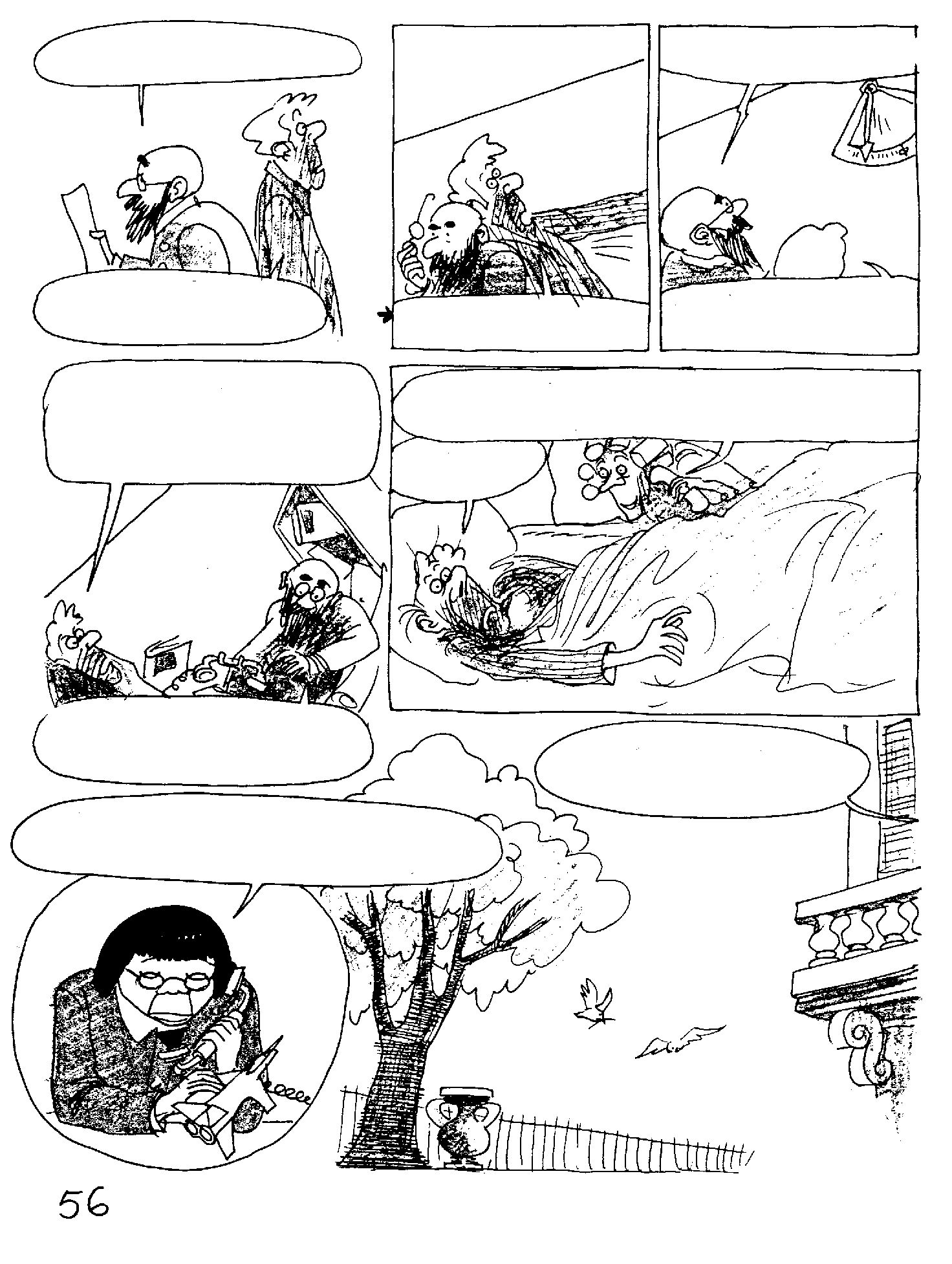 क्षमा करें, मेरा ड्यूटी कॉल है …
हम सूची बना रहे हैं.
शायद जहाज़ की कोई पतवार (रडर) भी नहीं है.
लगता है हम सब लोग डूब रहे हैं.
यह क्या हो रहा है?
आपने वर्षों से उसमें तमाम ढाँचे और टनों के हिसाब से मलबा जोड़ा है इसलिए उसमें कोई आश्चर्य नहीं है!
डार्लिंग, क्या बात है? आपसे जो फ़ोन पर बात करना चाहता है, वो ऊवास का प्रेजिडेंट है.
वाह!
घर्र! घर्र! घर्र!
फोन, चलो अब वे मुझे ऊपर से बुला रहे हैं.
मुझे भी यह एक अच्छा सुझाव लगता है?
मेरे दोस्त. अच्छा होगा अगर हम थोड़ा निरस्त्र हो जाएं, और अपने-अपने हथियार त्याग दें?
अंत